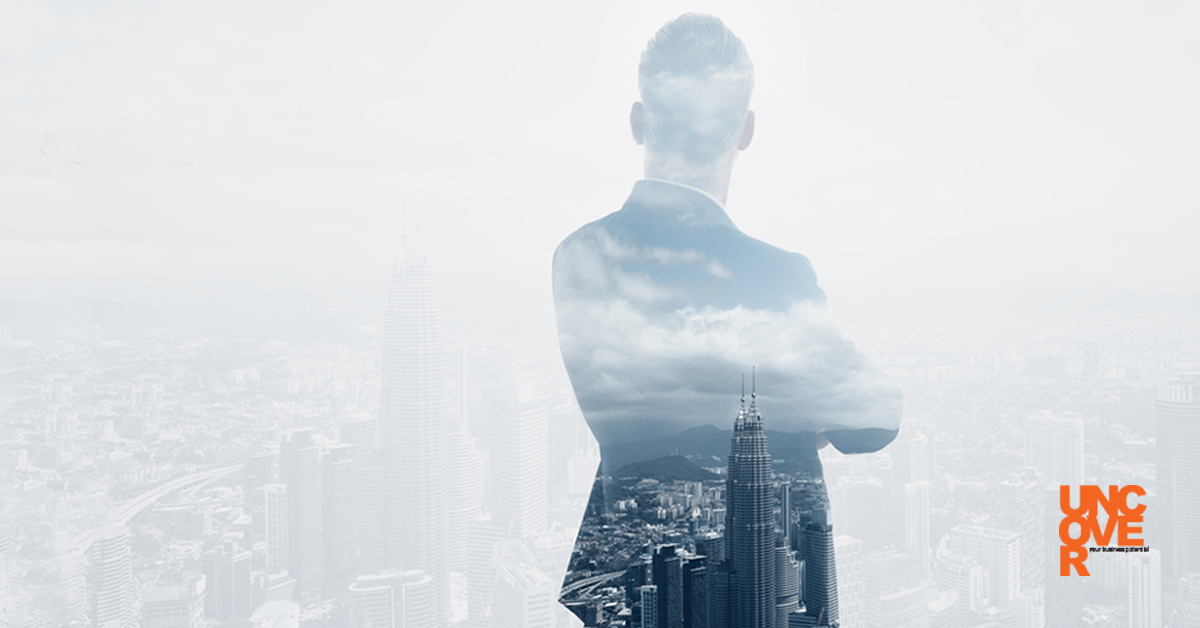 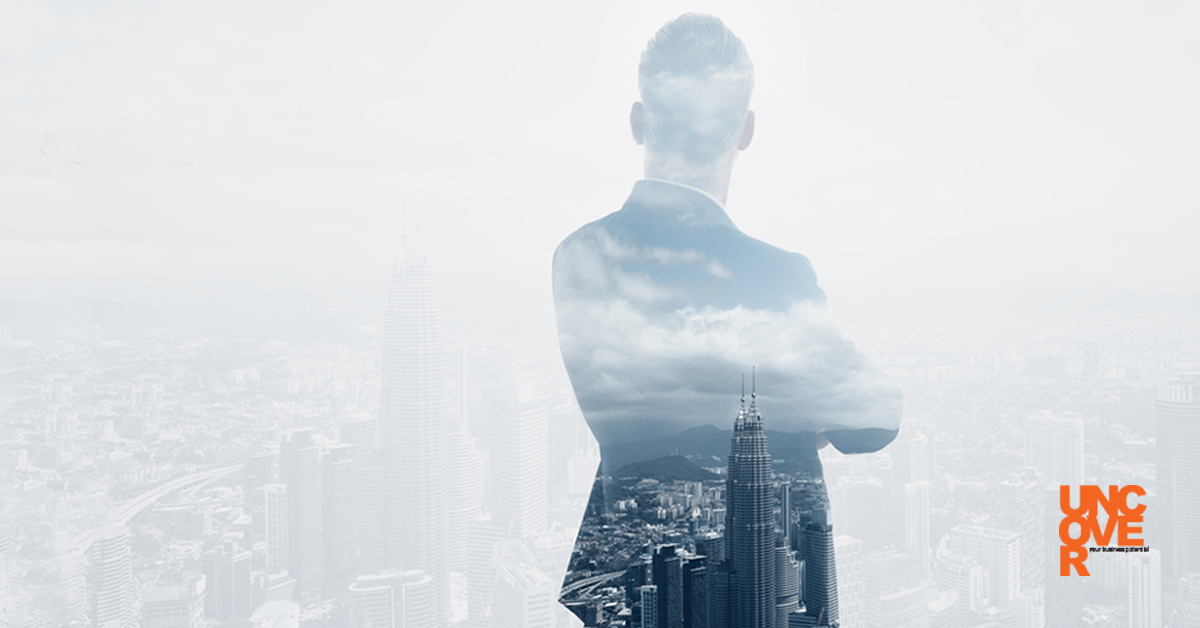 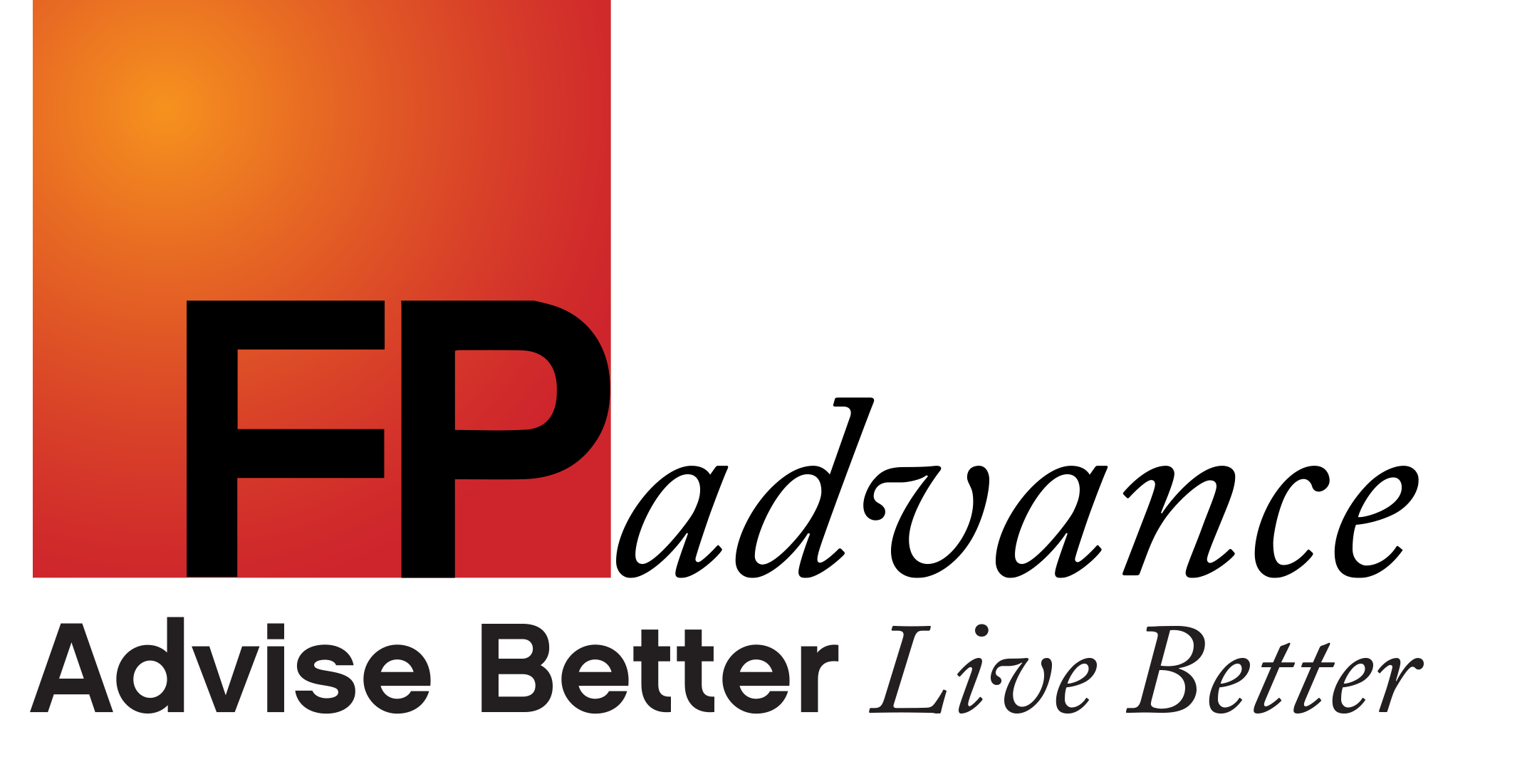 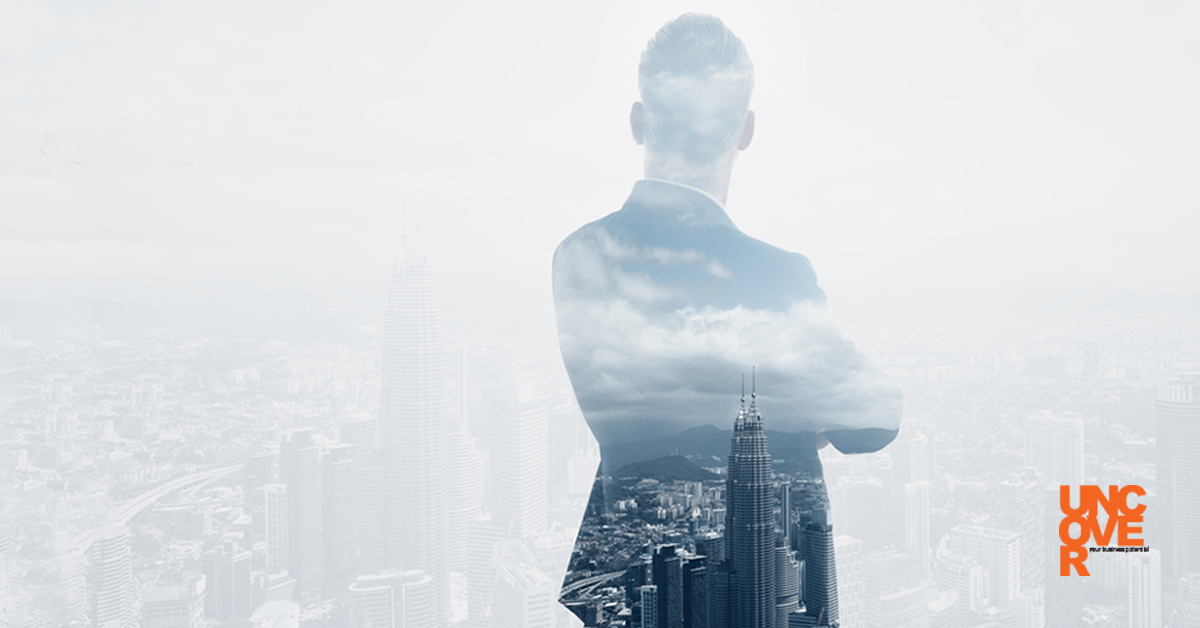 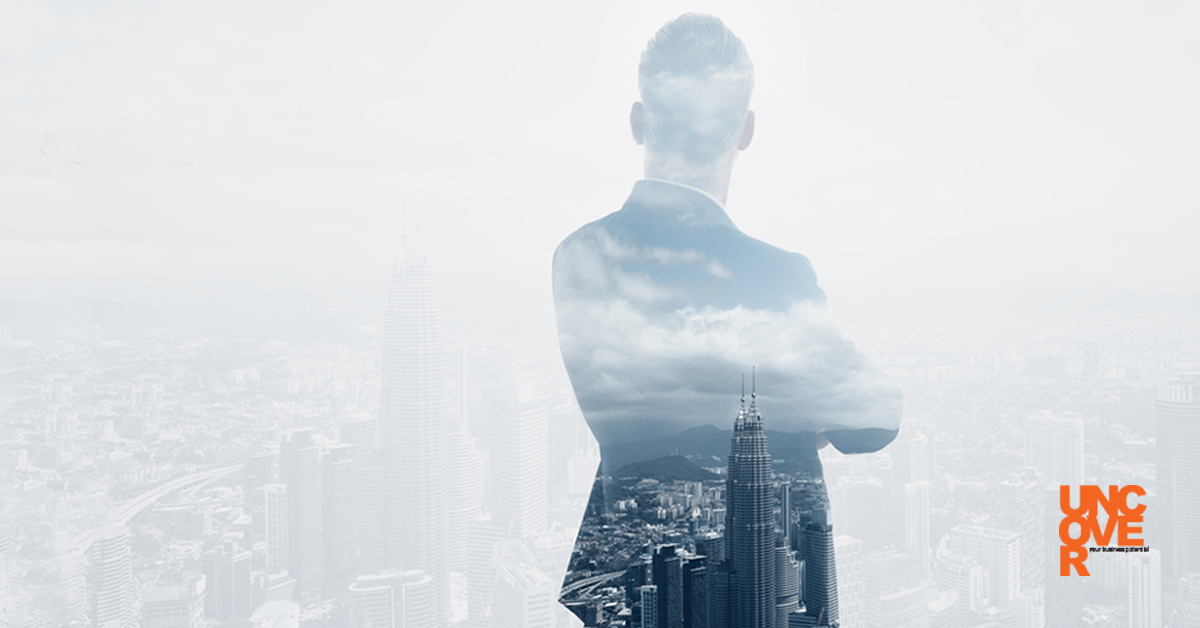 Uncover
Your Business Potential
Brett DavidsonFounder
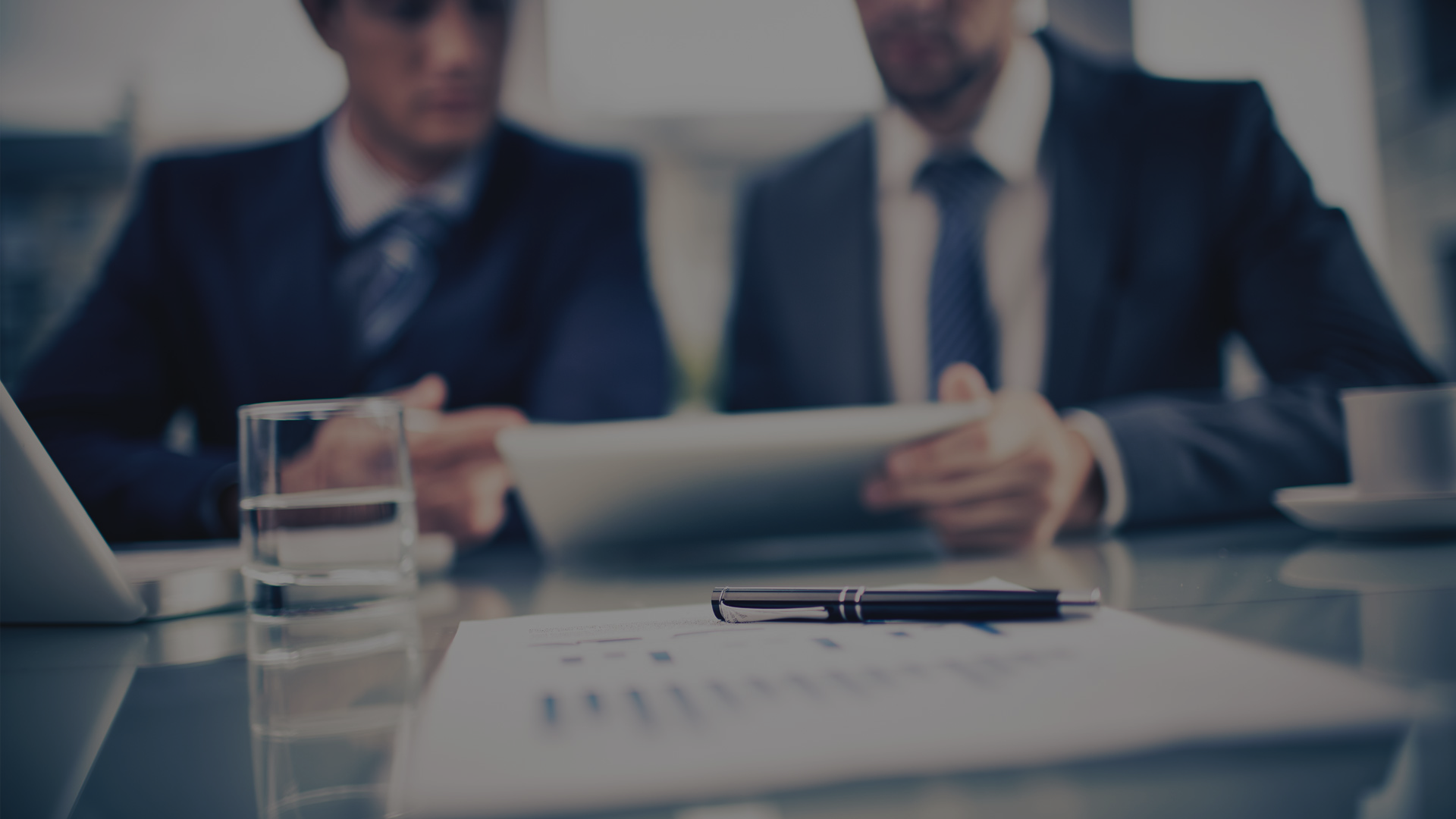 Review 
Of Days 1, 2, 3, 4, 5, 6, 7 & 8
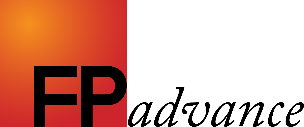 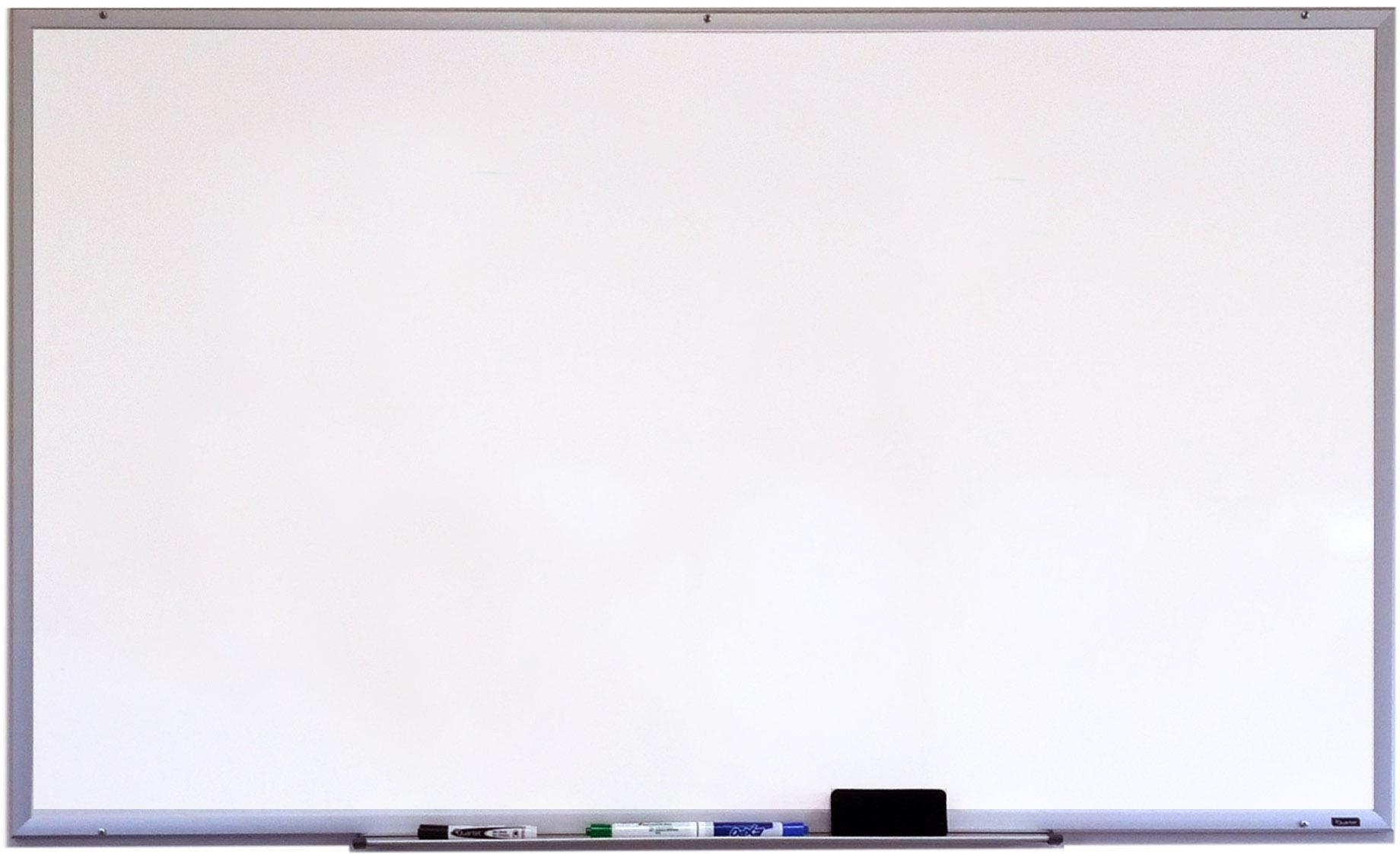 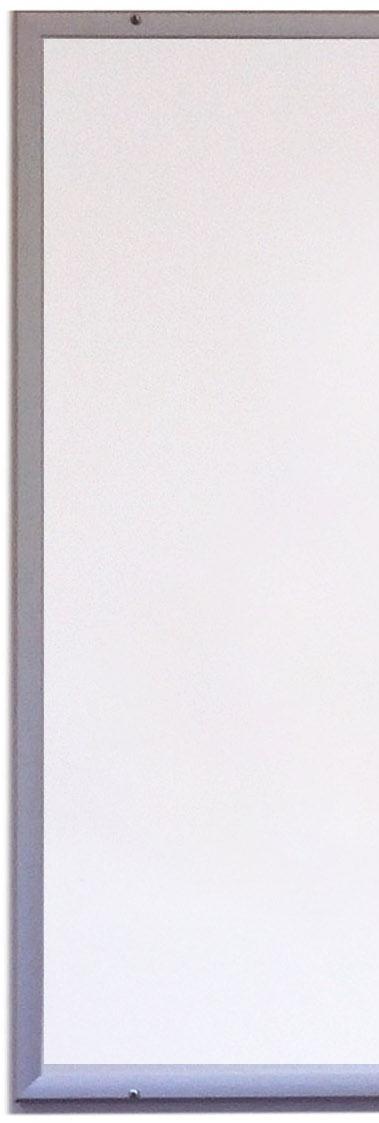 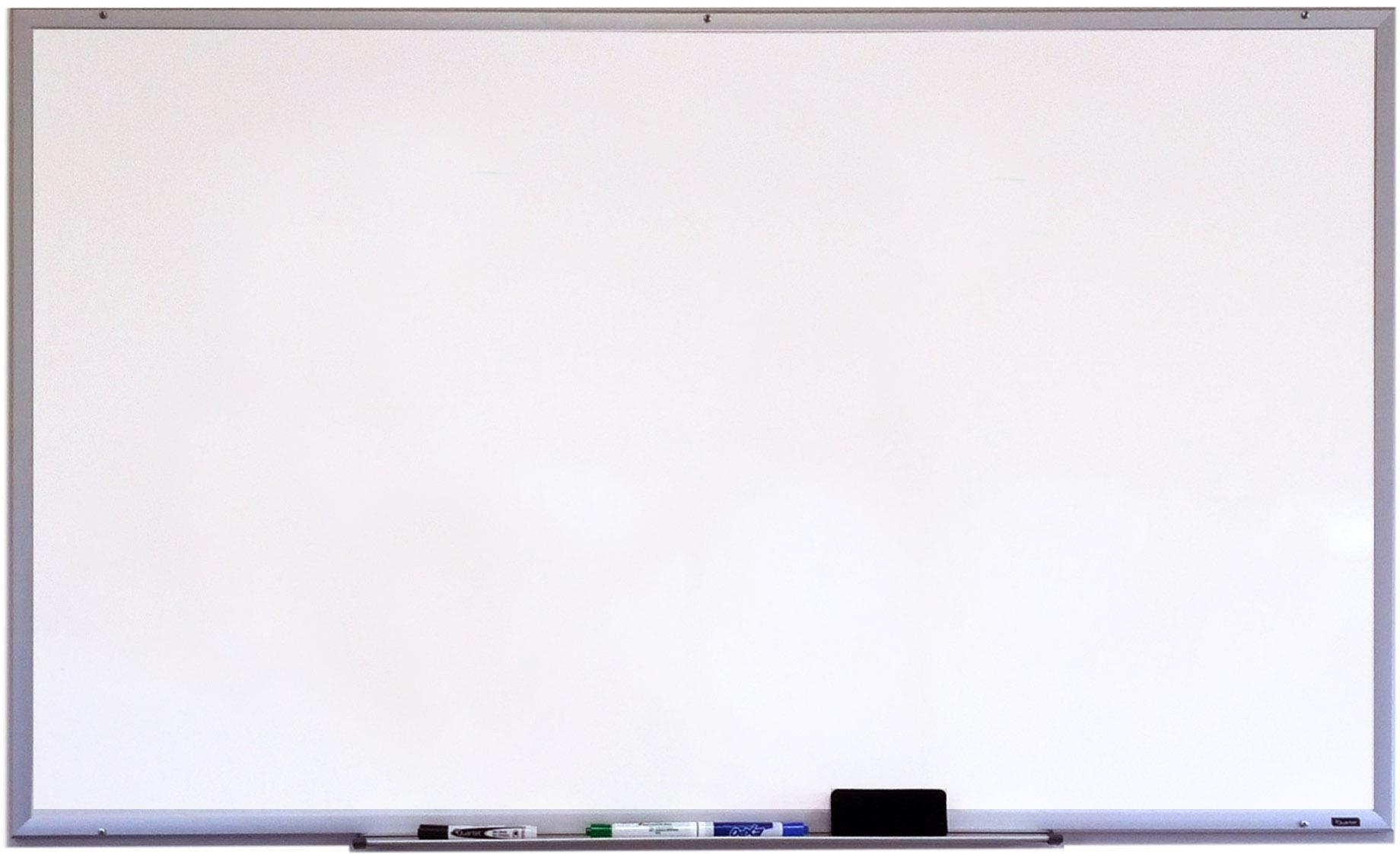 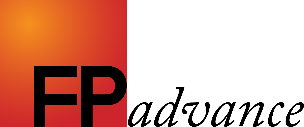 Who do you serve? Why?

 What decisions flow from that clarity and focus?
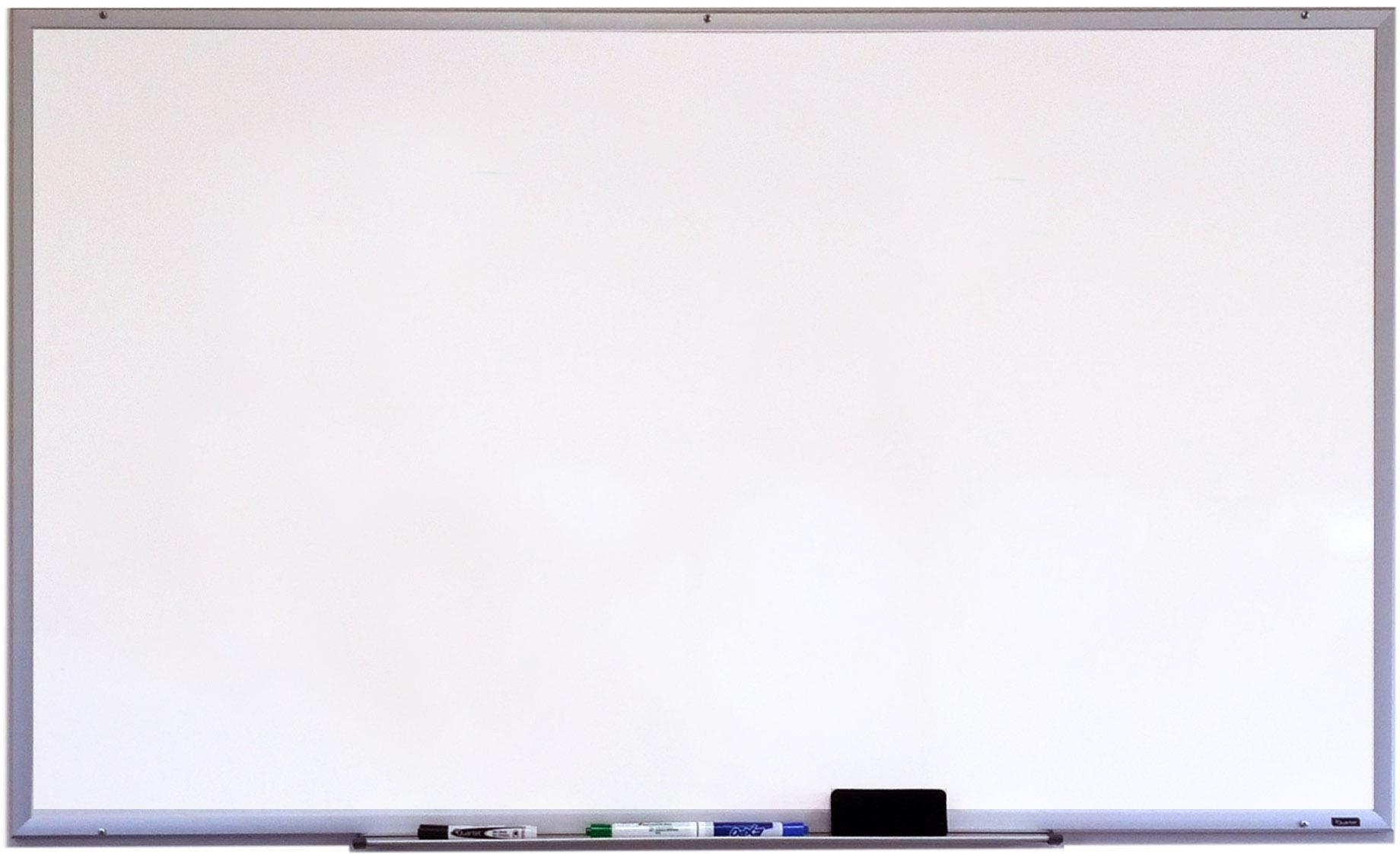 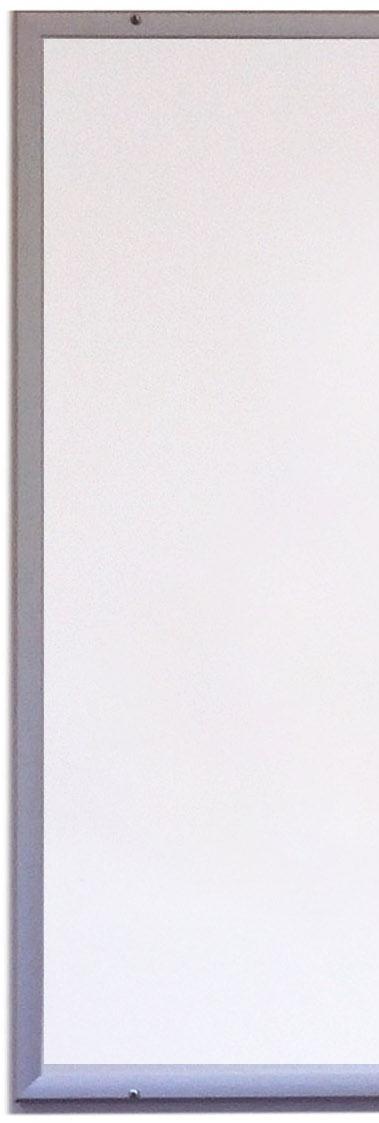 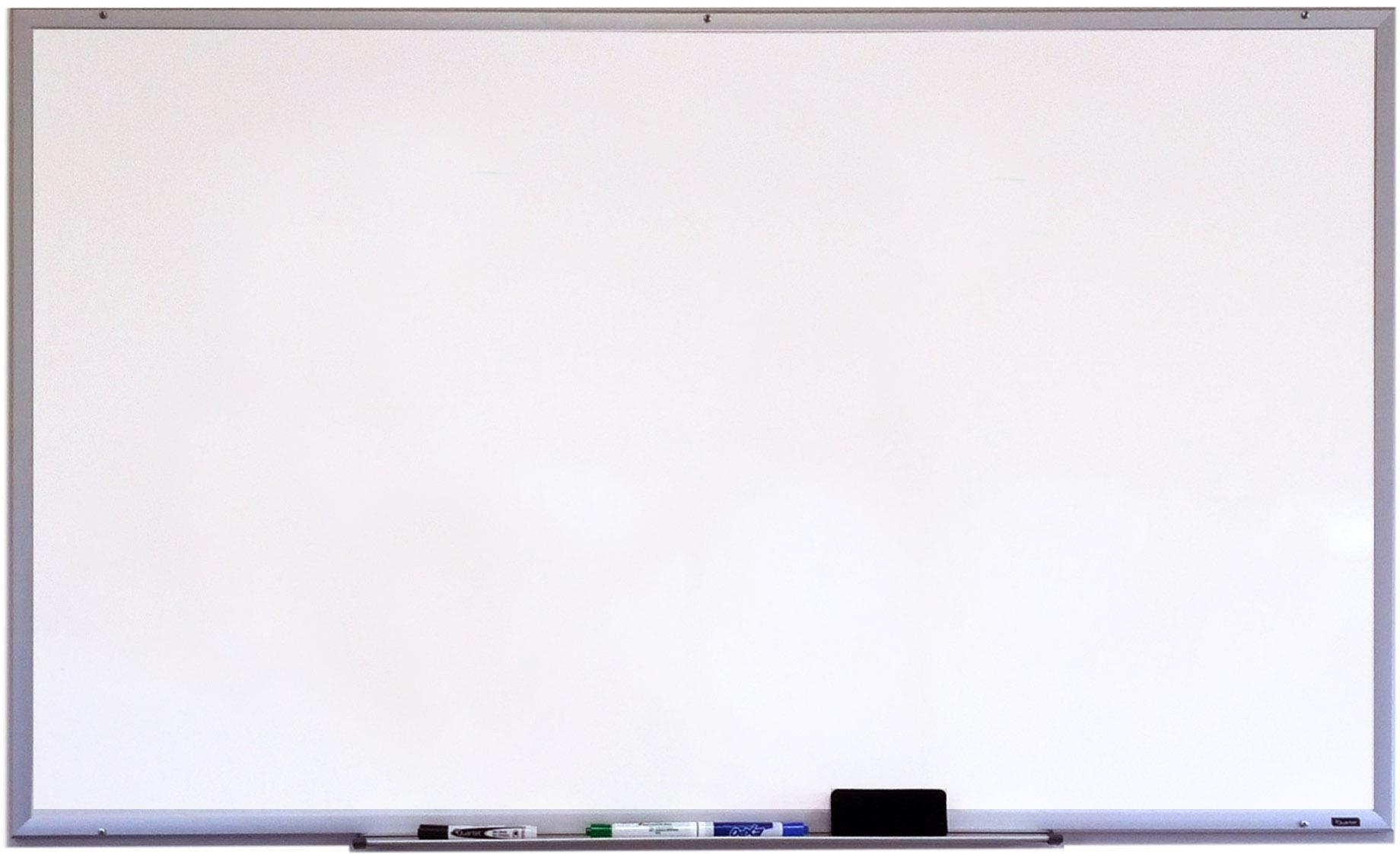 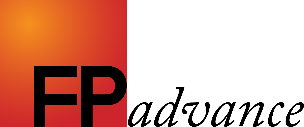 Have you refined or tweaked your service proposition? To what effect?
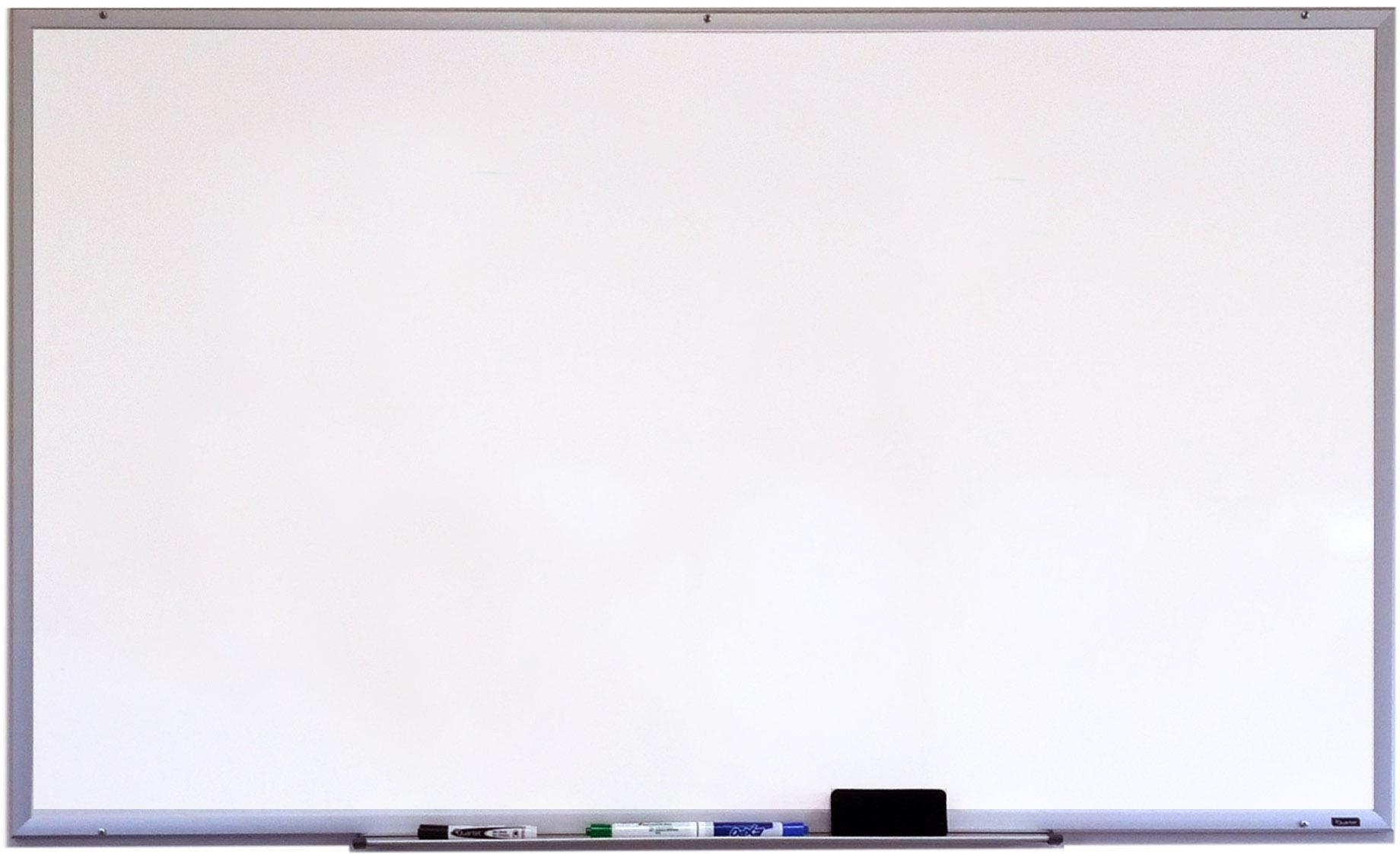 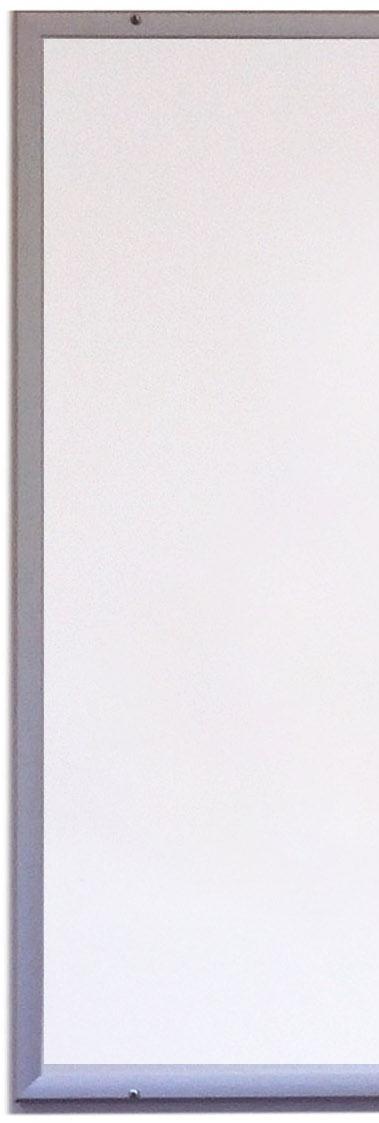 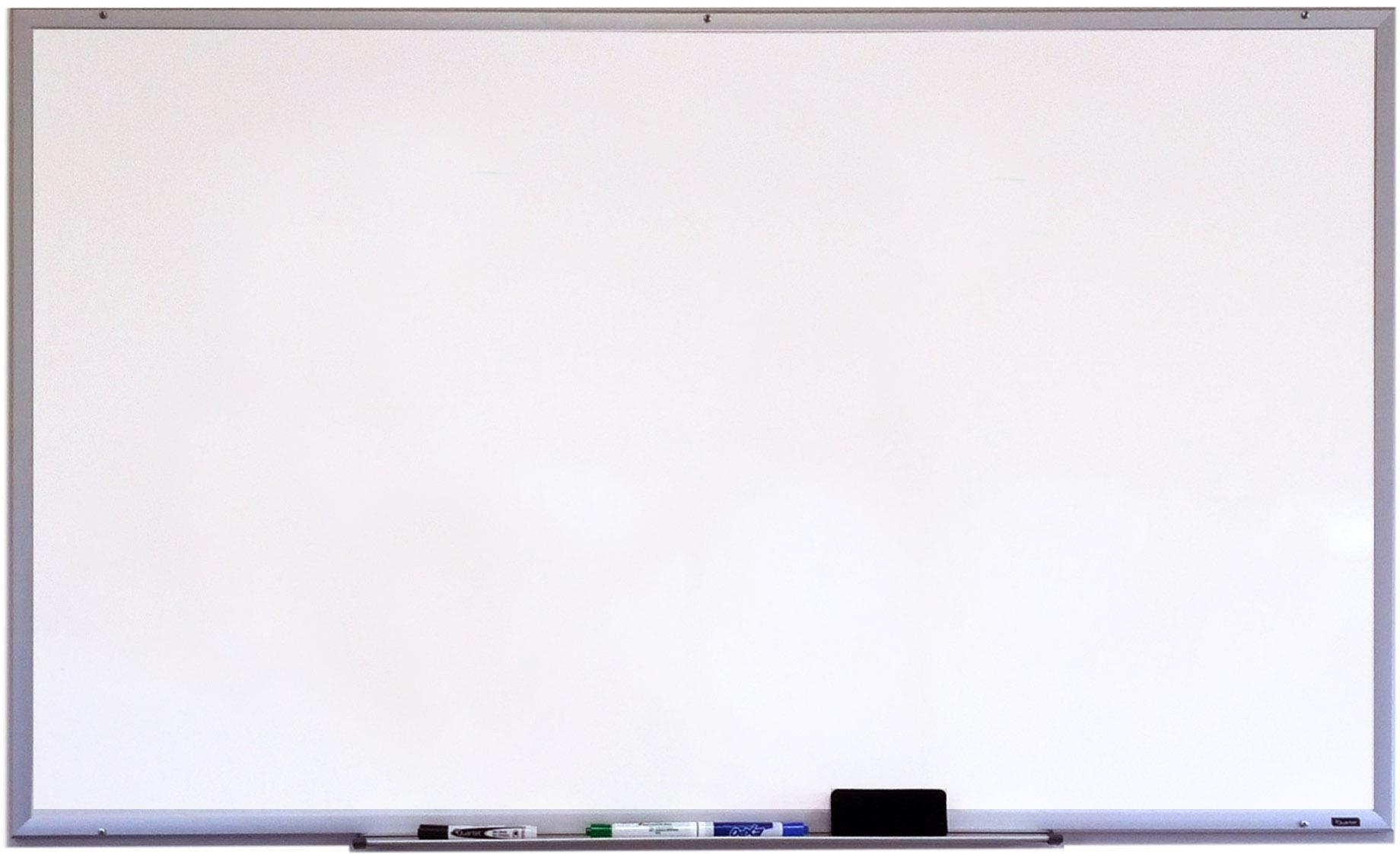 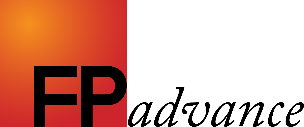 What about your investment proposition?
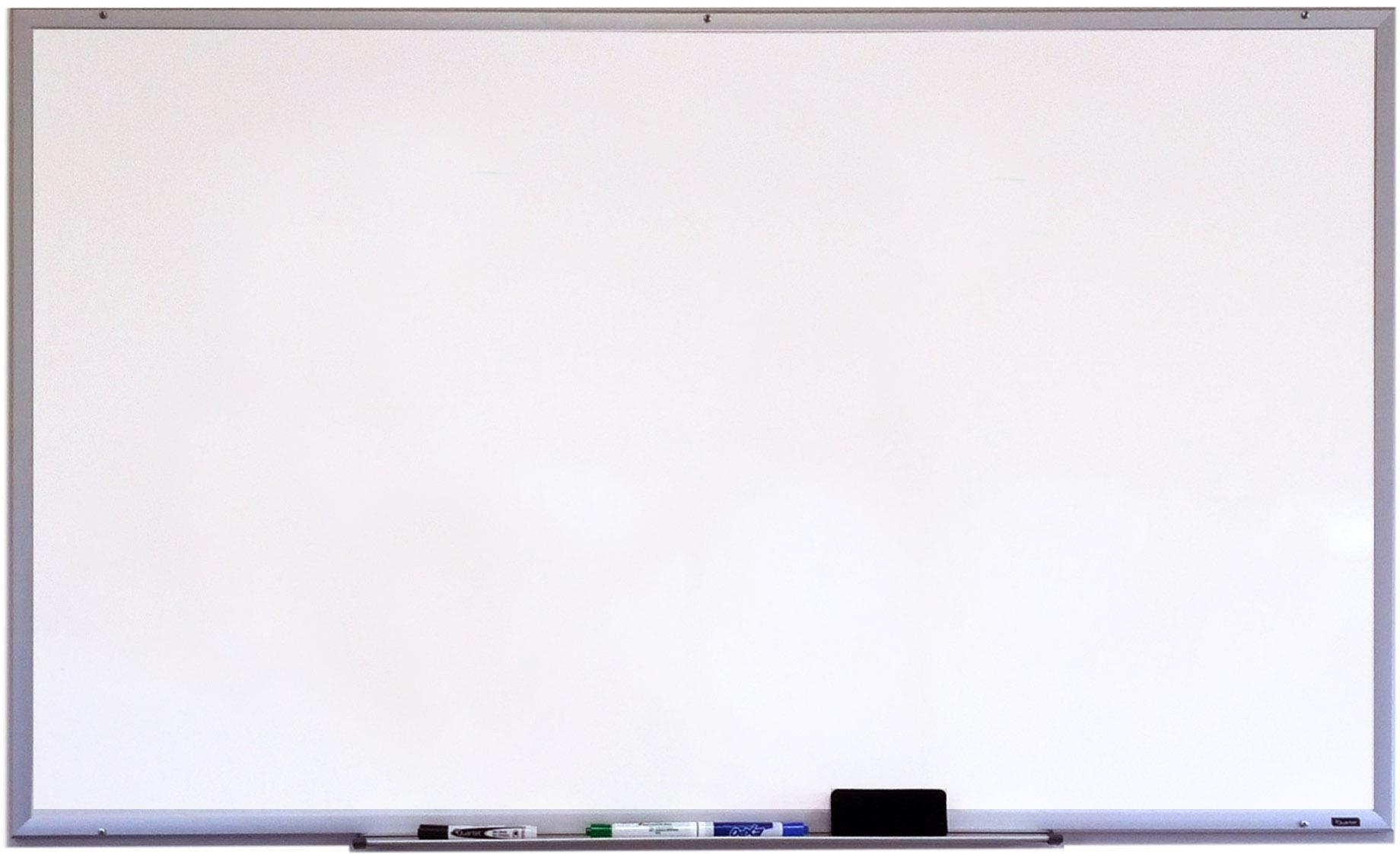 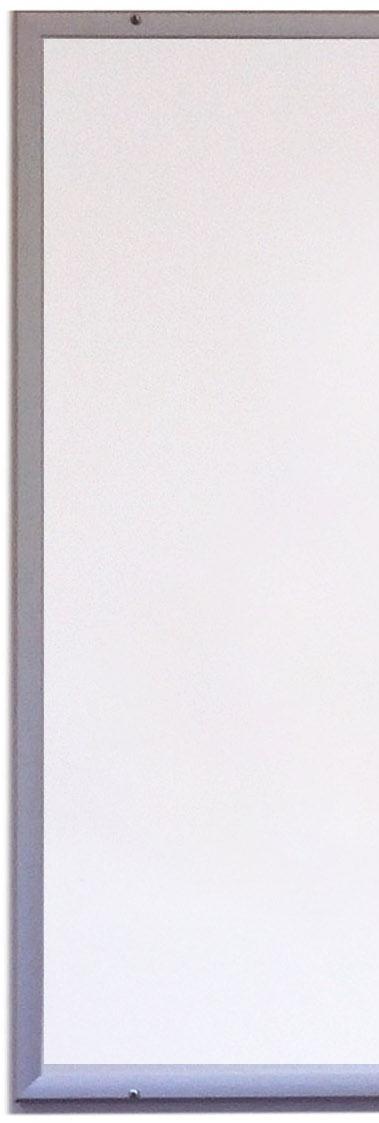 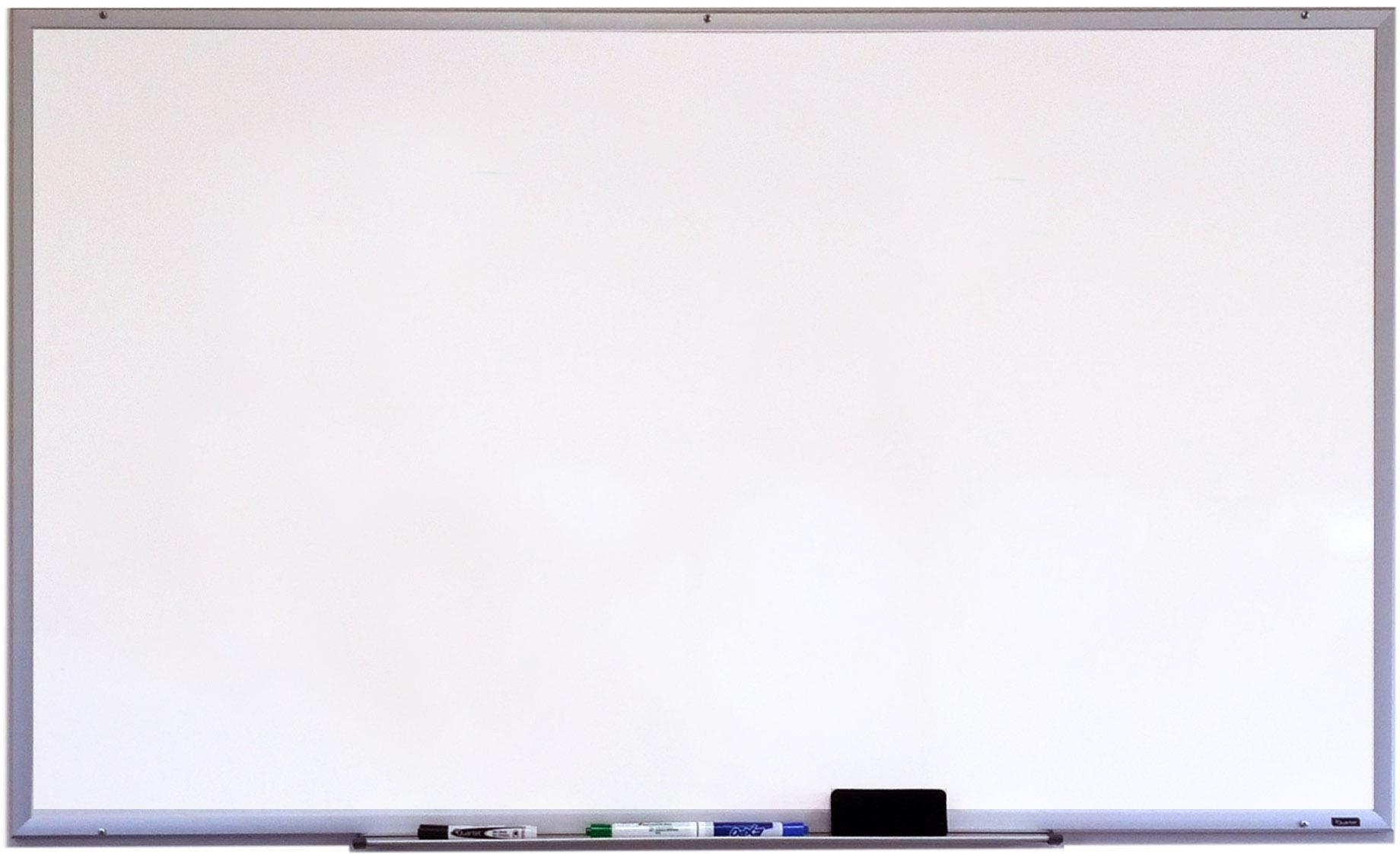 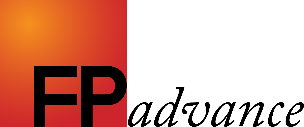 What changes have you made to your pricing if any?
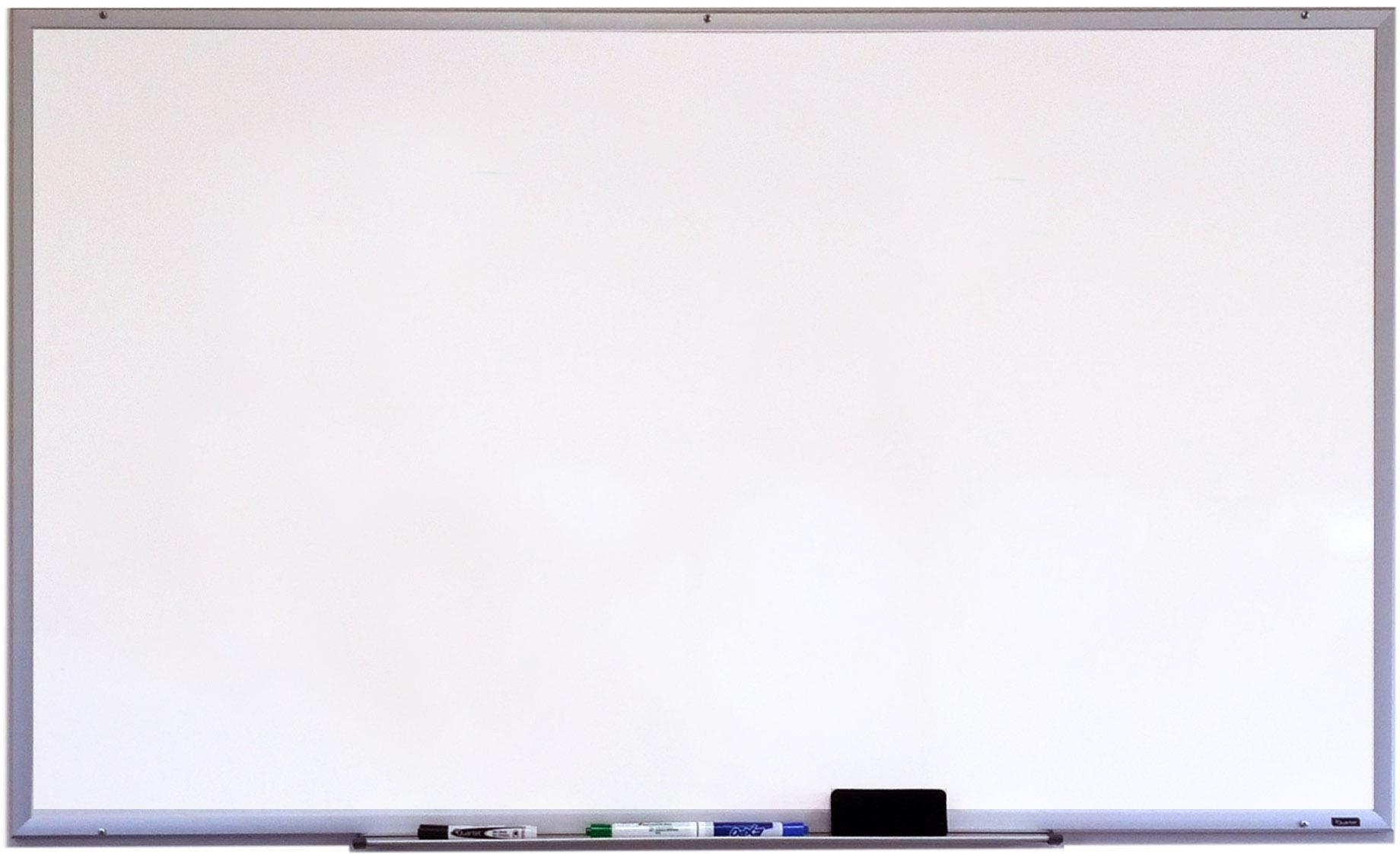 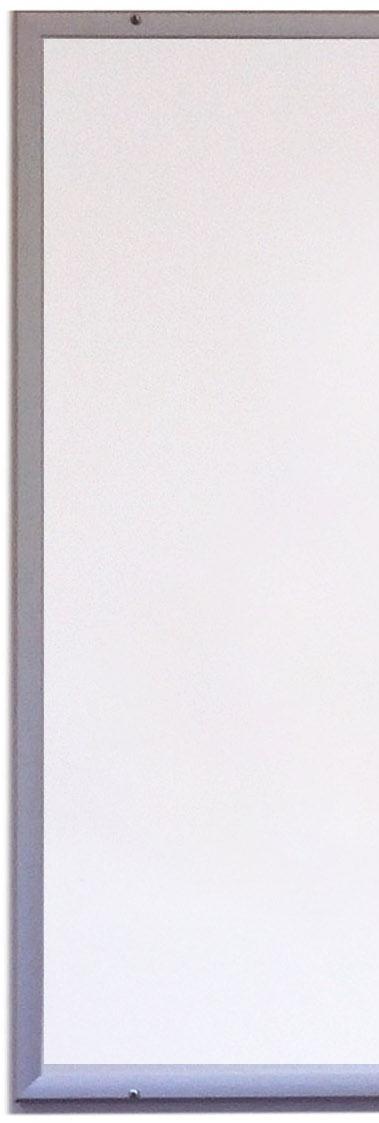 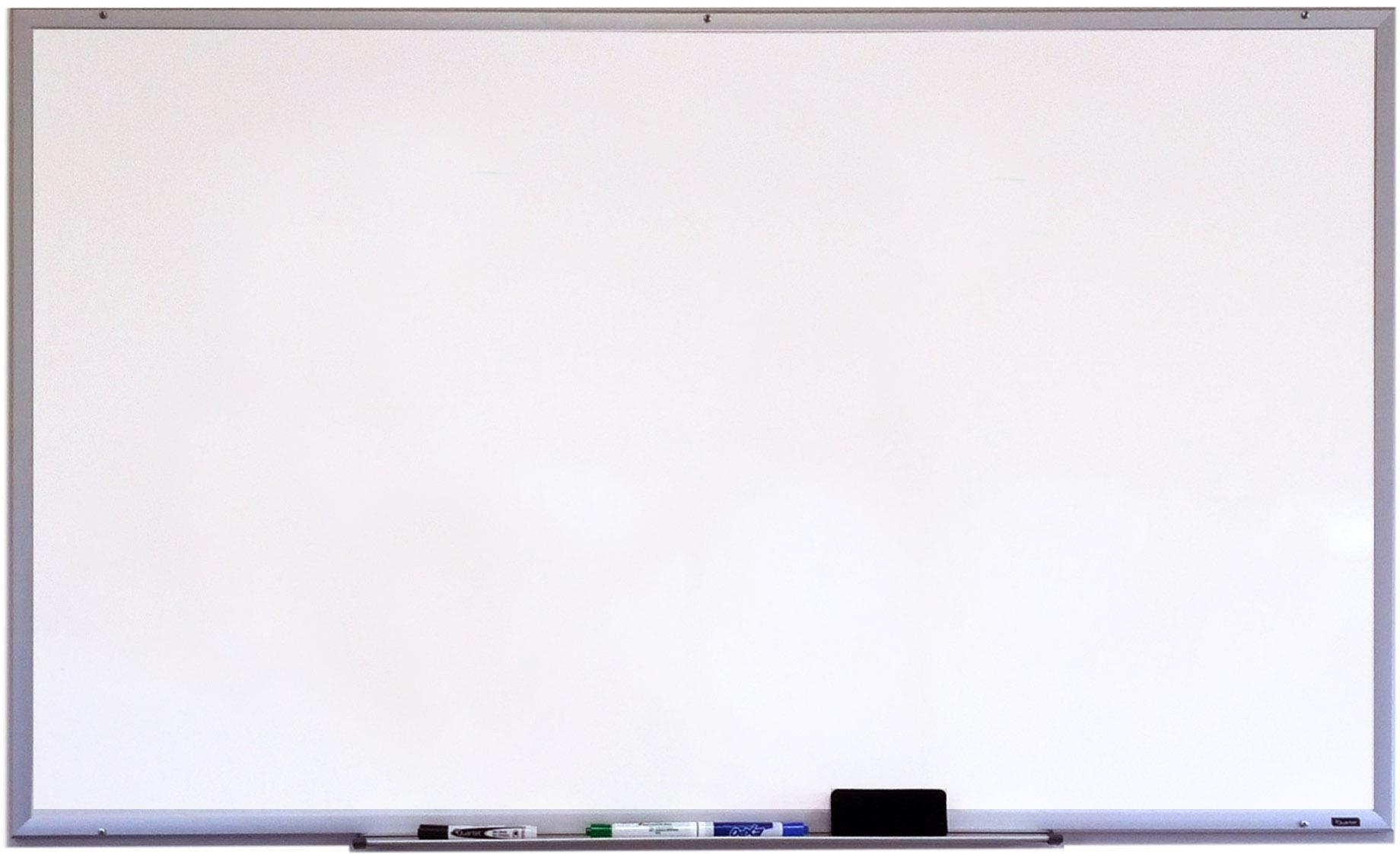 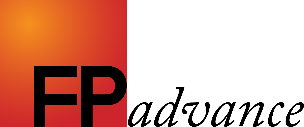 How is the whole proposition and business hanging together?

(What’s working better? What still needs work?)
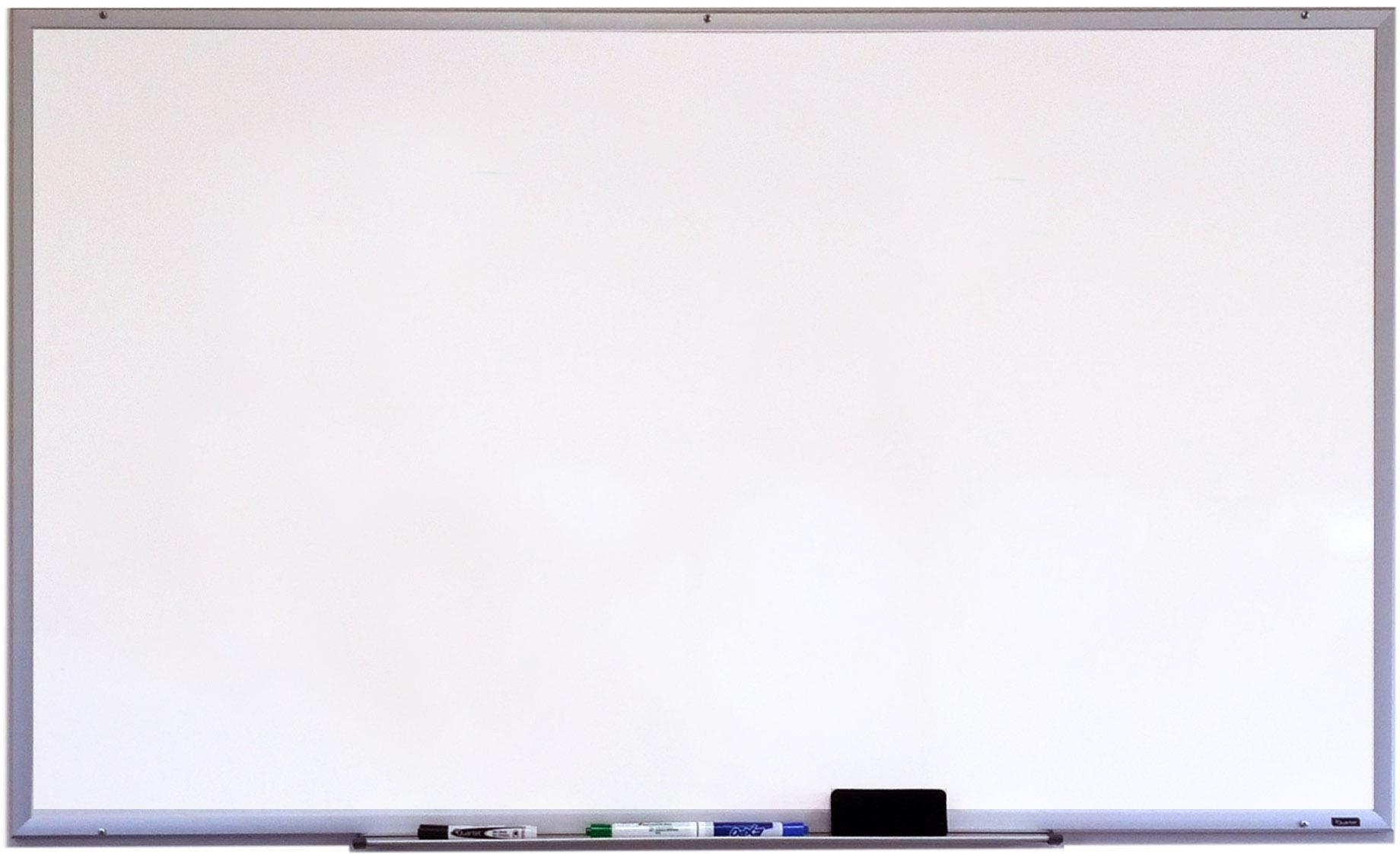 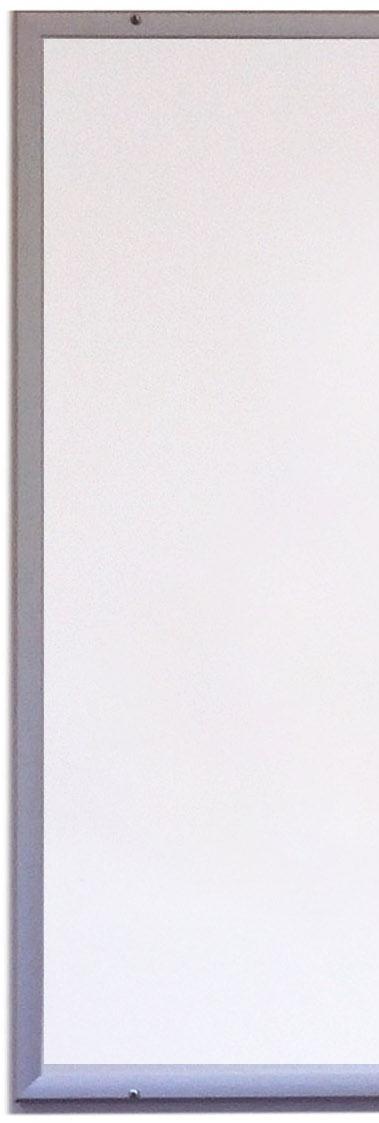 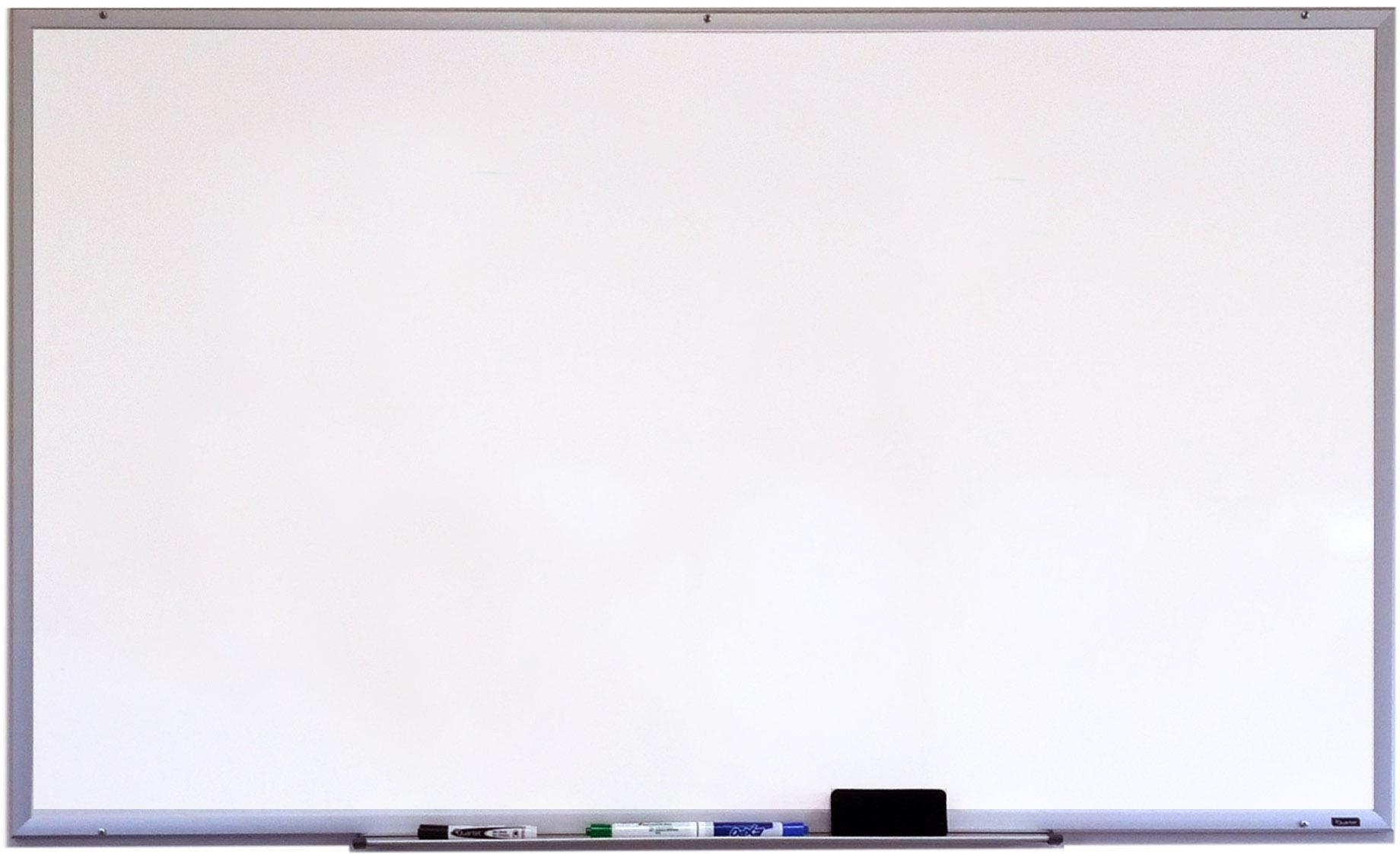 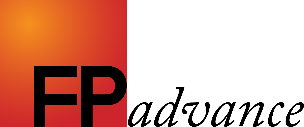 How are your Level 10 meetings going? Are you working in weekly and 90 day cycles?
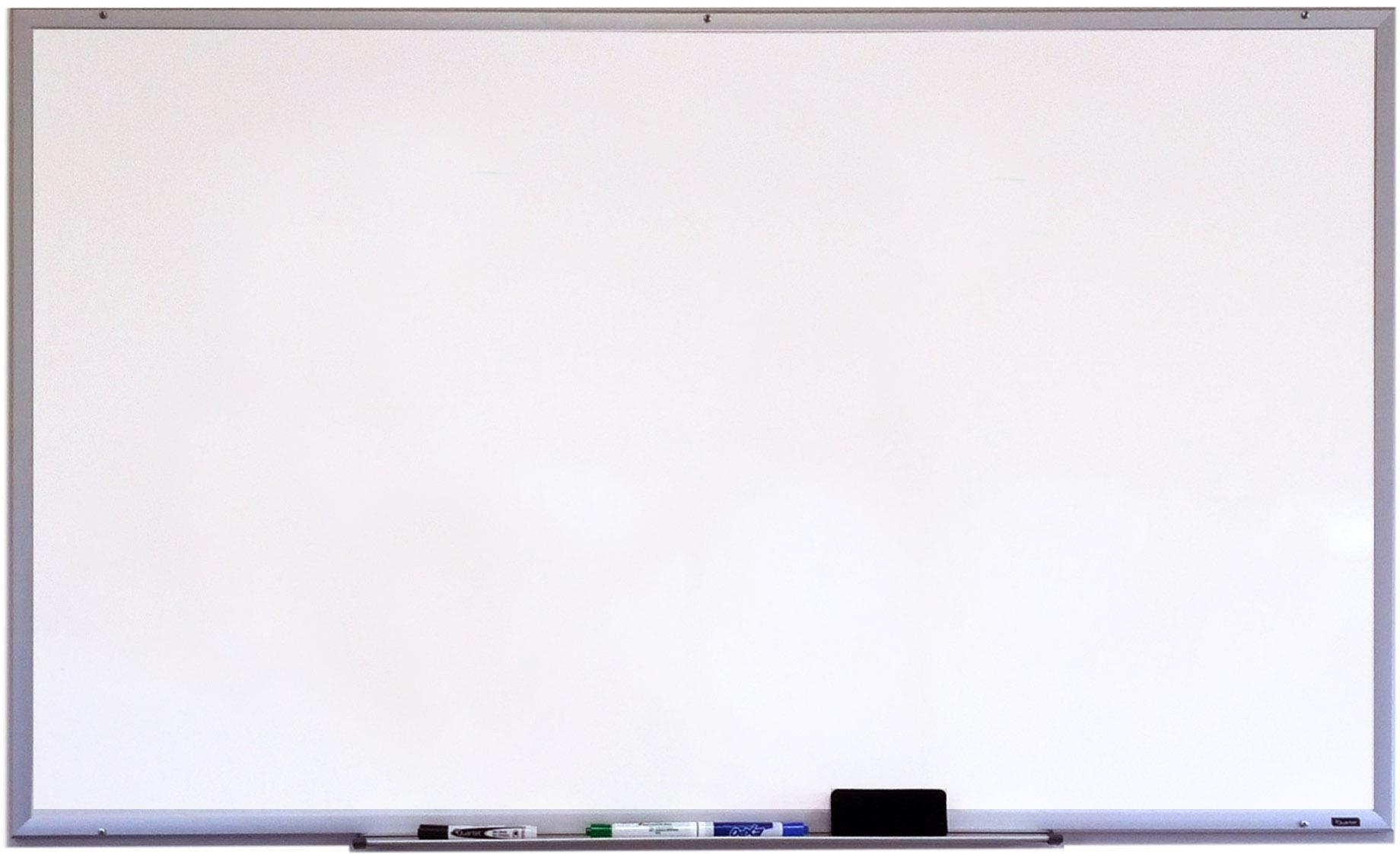 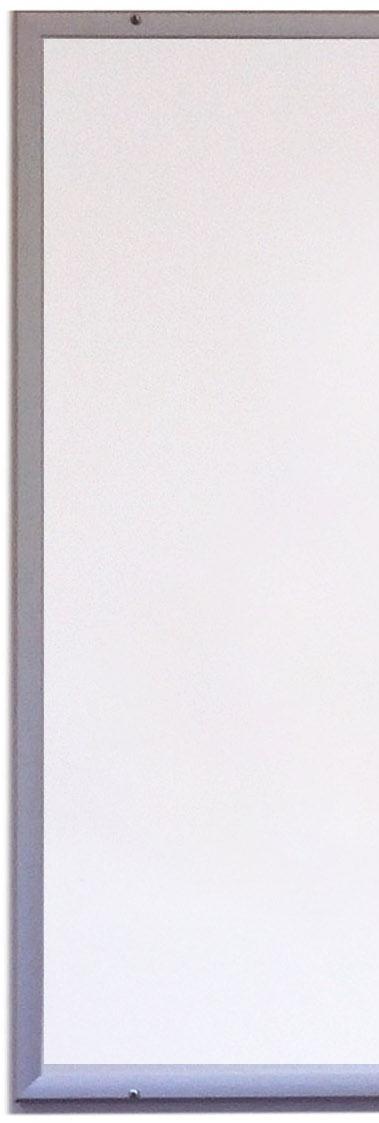 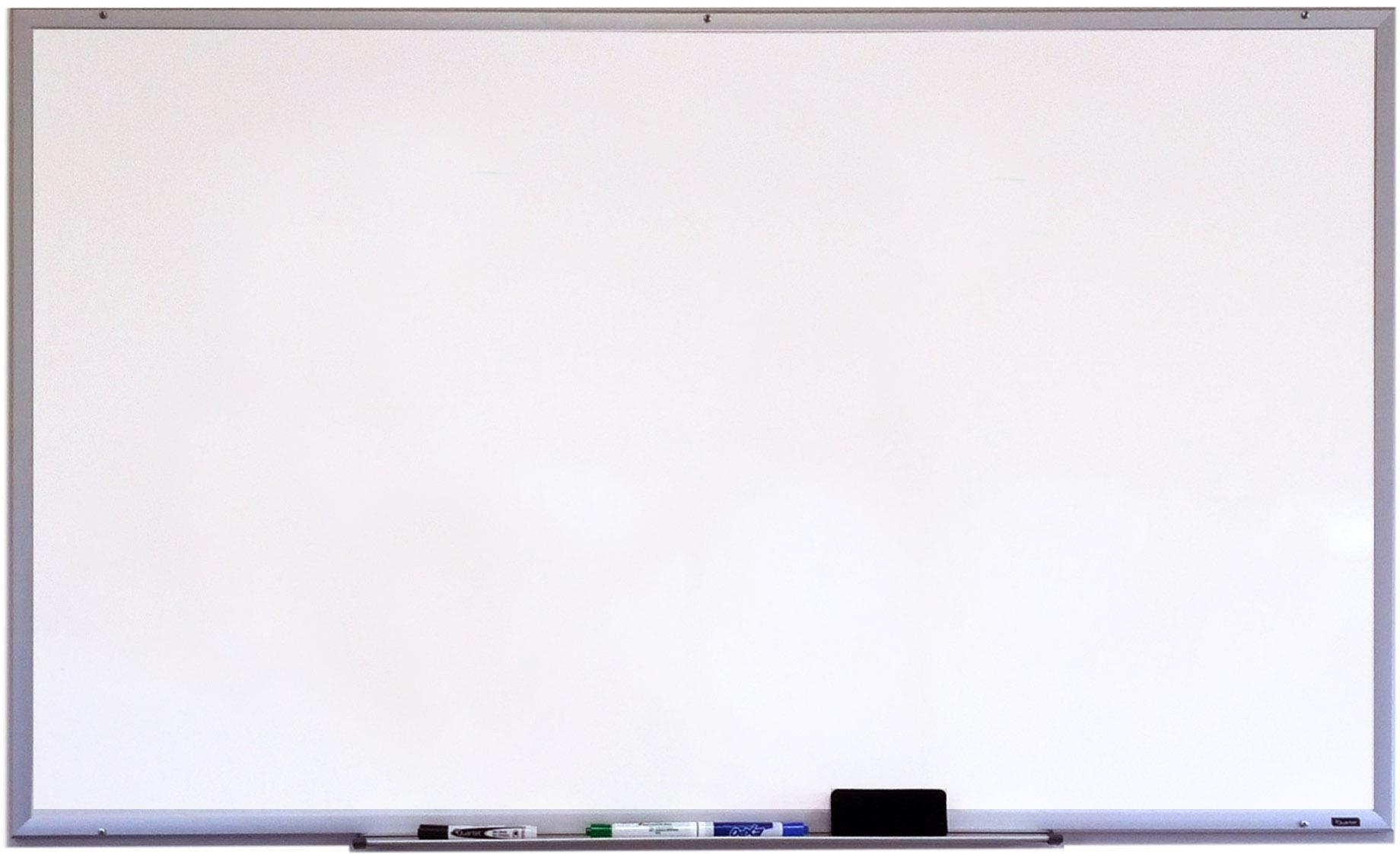 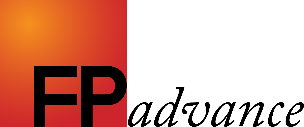 Have you looked more closely at your main business processes?
The New Client
Engagement Process
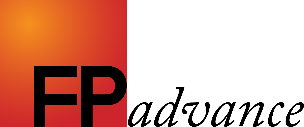 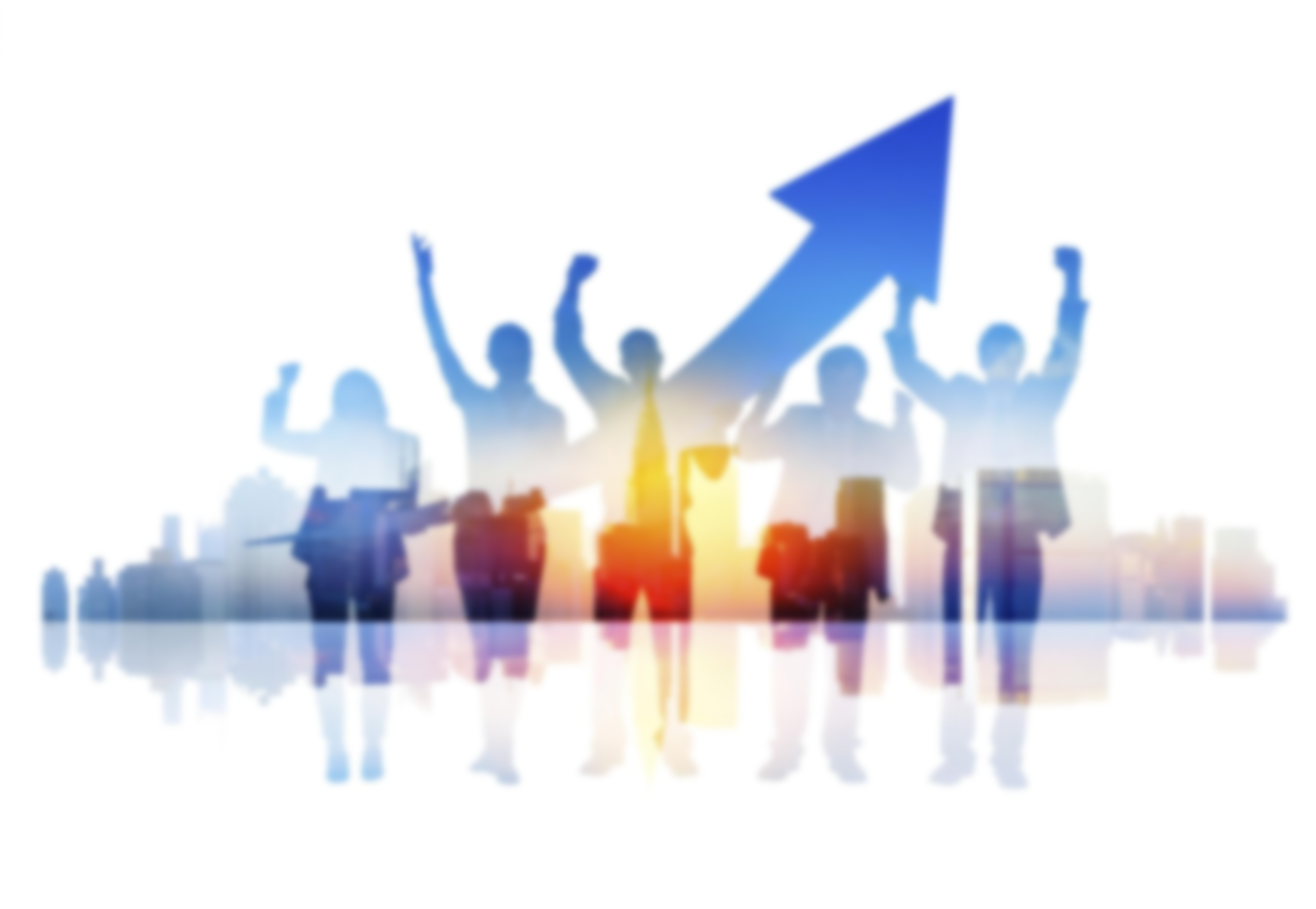 The Philosophy of Financial Planning
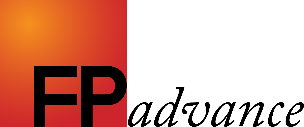 The Philosophy of Financial Planning
Core principles:
This is consultative selling
Daniel Pink - To Sell Is Human
 We were taught the highest value in selling was problem solving
 Today, the highest value in selling is problem identification

Neil Rackham - SPIN Selling
 “My aim is not to close a sale, but to open a relationship”
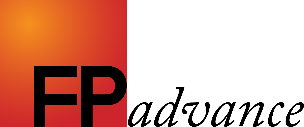 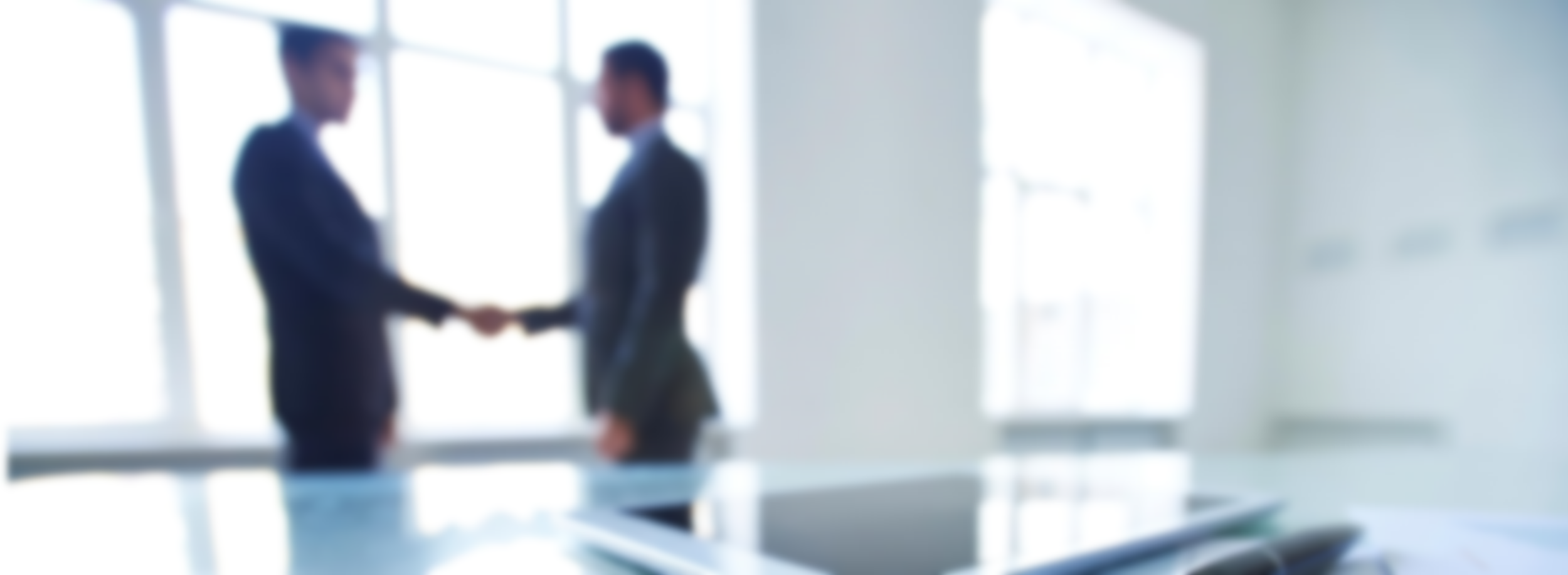 What’s in this 
for you?
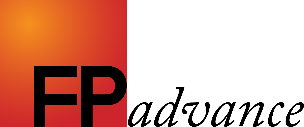 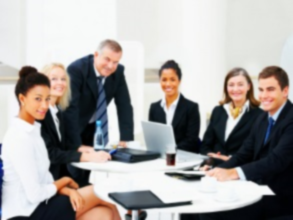 What’s in this for you?
Major benefits:

Greater financial rewards
More consistent financial rewards
Personal and professional fulfillment
Personal growth
Interests 100% aligned with the client
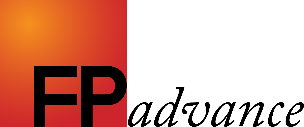 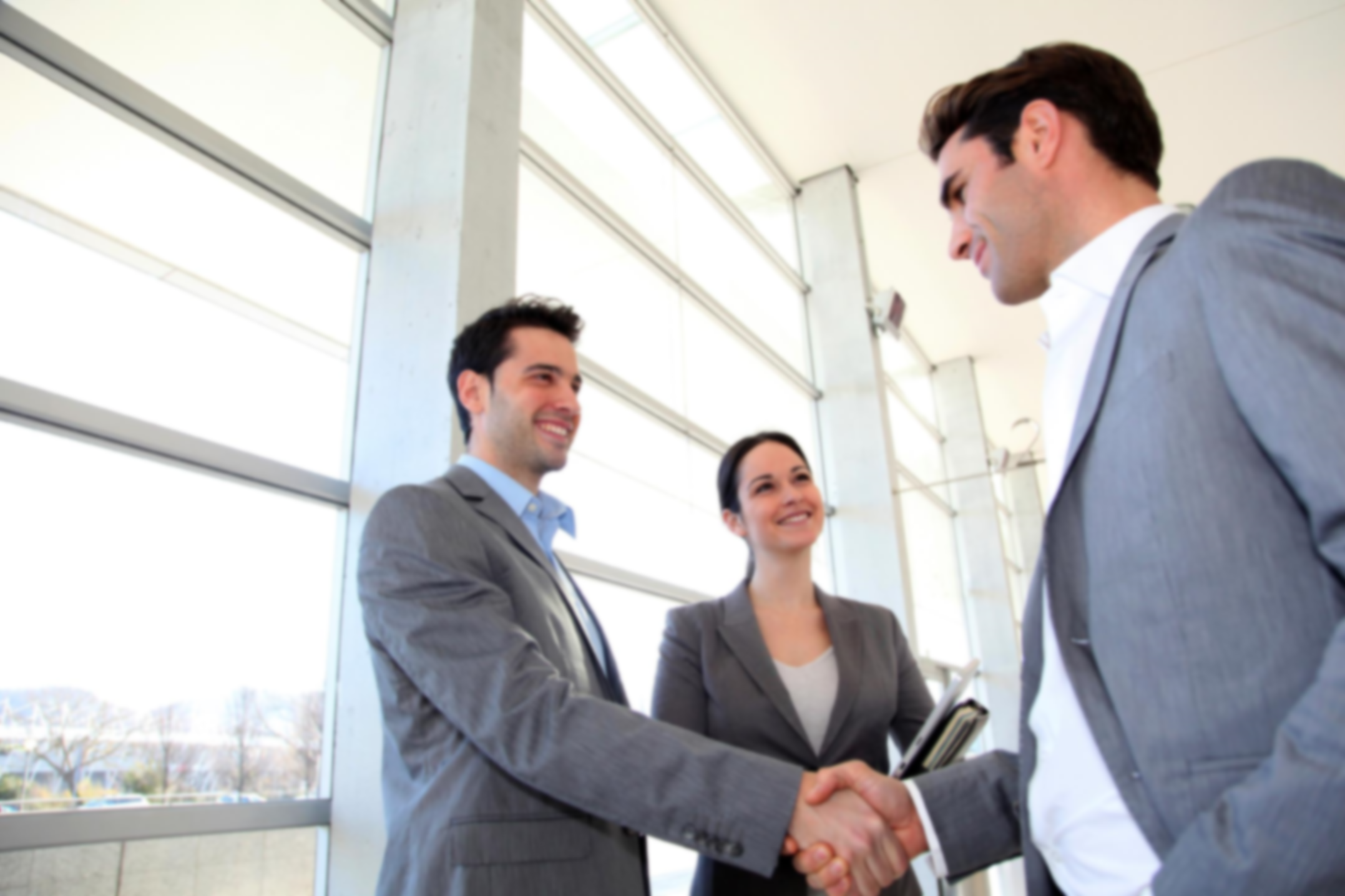 What does 
the client journey 
look like for your business?
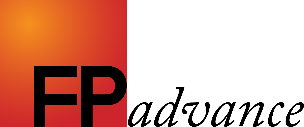 Strategy Presentation
Is it mind blowing?
Initial Contact
First Meeting
Discovery/Fact Find
Onboarding -
Implementation
Referral Opportunity
The Client Experience
Initial Contact - do you make a strong first impression?
First Meeting - is it amazing? or just ok?
Discovery/Fact Find - collecting the  hard data
Strategy Presentation - showing me how to live happily ever after
Onboarding/Implementation - slick, efficient, with great communication
Referral Opportunity - get all steps right and here’s your next client
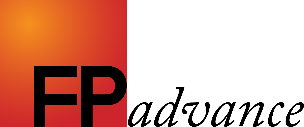 First Meeting Skills
5
You know your process really works when:
4
You don’t use a written fact finder at the first meeting
3
At the first meeting you hardly do any talking – the clients do all the work
2
If you work with a couple you only see them together – never (or very rarely) separately
1
When clients call, you’re skilled at getting them to see you at your office
The first meeting blows people away – so you can charge for your initial work
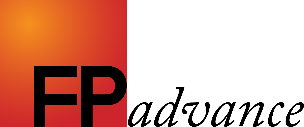 First Meeting Skills
10
You know your process really works when:
9
You confidently turn away work that isn’t right in your sweet spot
8
You have a process that’s mapped out step by step
7
You receive loads of unsolicited referrals from your clients
6
You charge a premium price for your service and clients love you for it
You capture all the work that the client needs doing
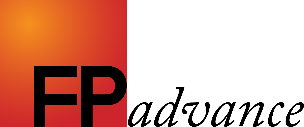 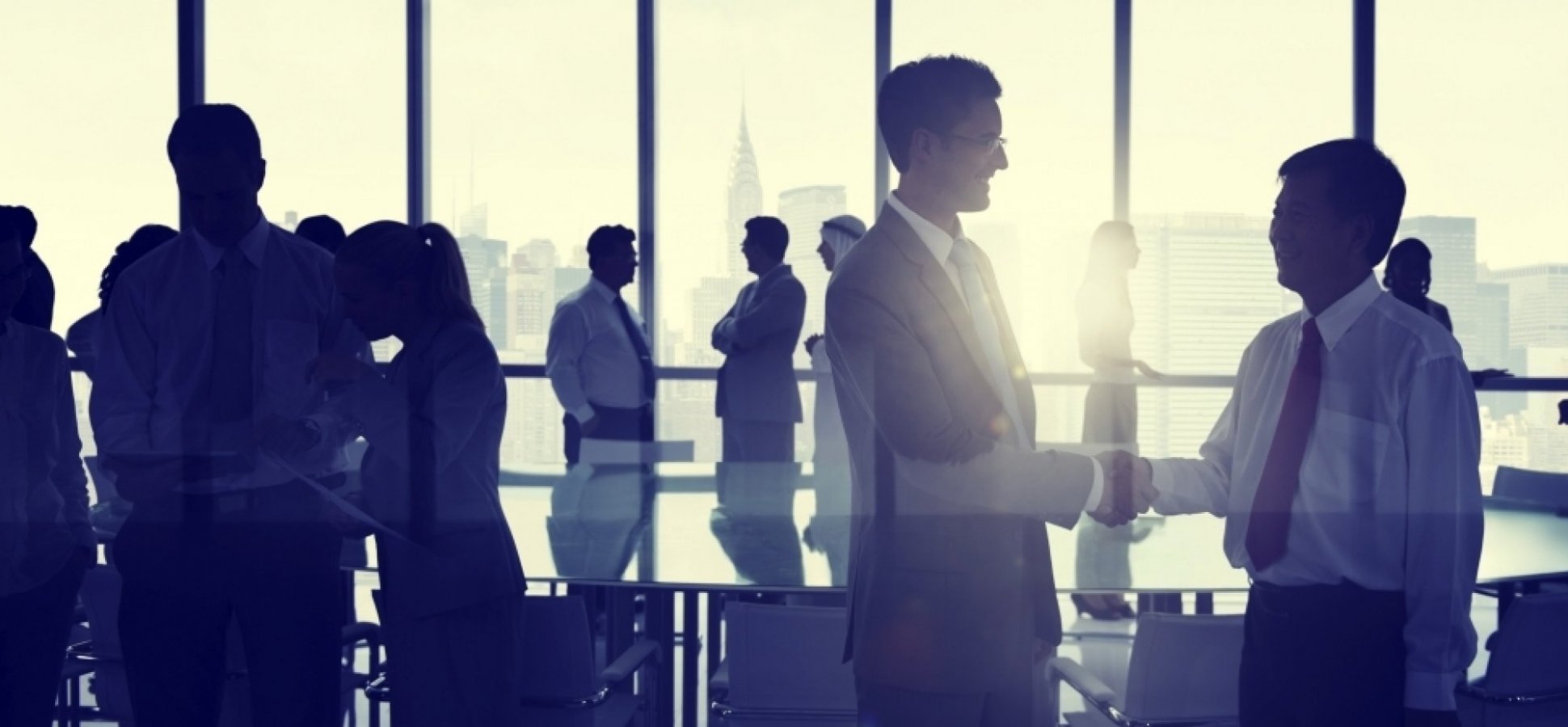 1
Initial Contact
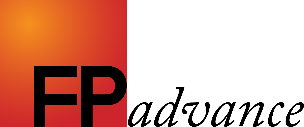 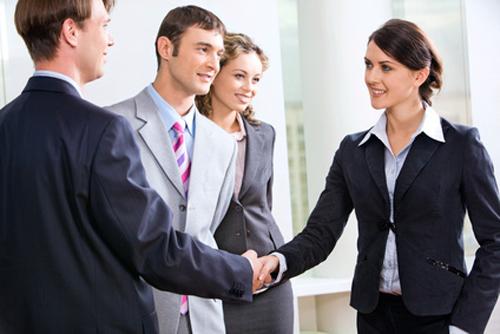 First Contact
What’s the purpose of the call?
To ascertain if the prospect meets your minimum criteria
If they do meet your minimum, to get them into your office for a first meeting
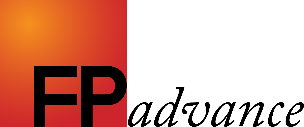 First Contact Screening
& New Client Screening Template
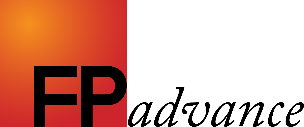 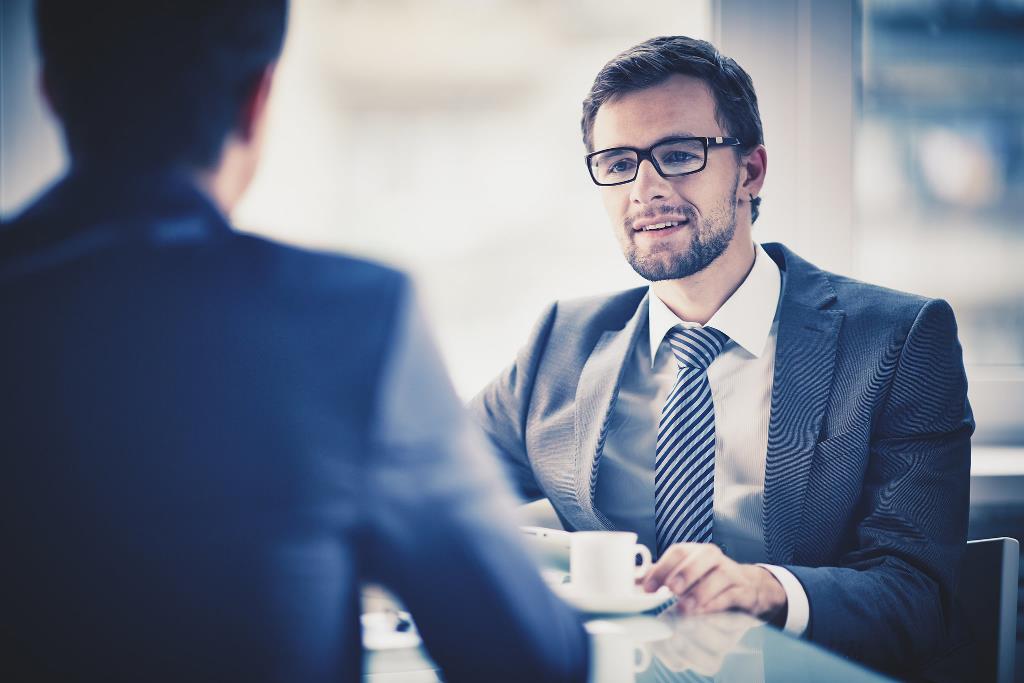 What if they ask you 
the fee question?
(The Question Of Fees doc)
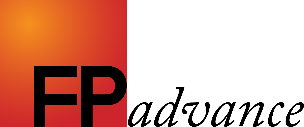 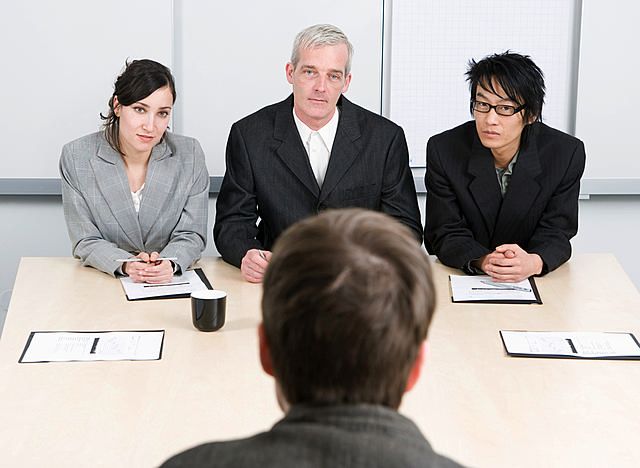 1
The aim is not to be deceptive, 
but you don’t have enough information yet
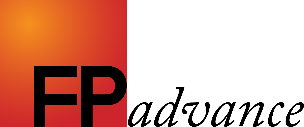 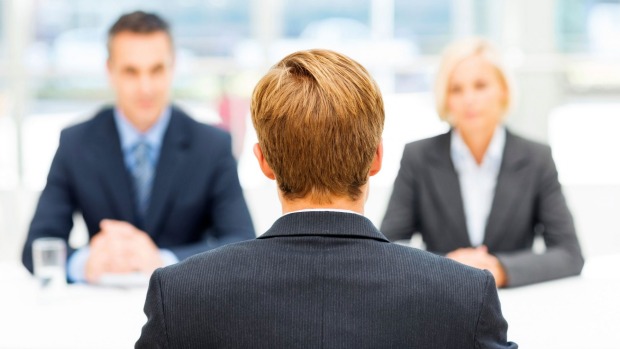 2
The aim of the first meeting is 
to broaden the discussion
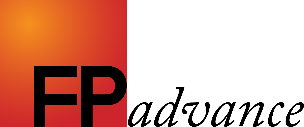 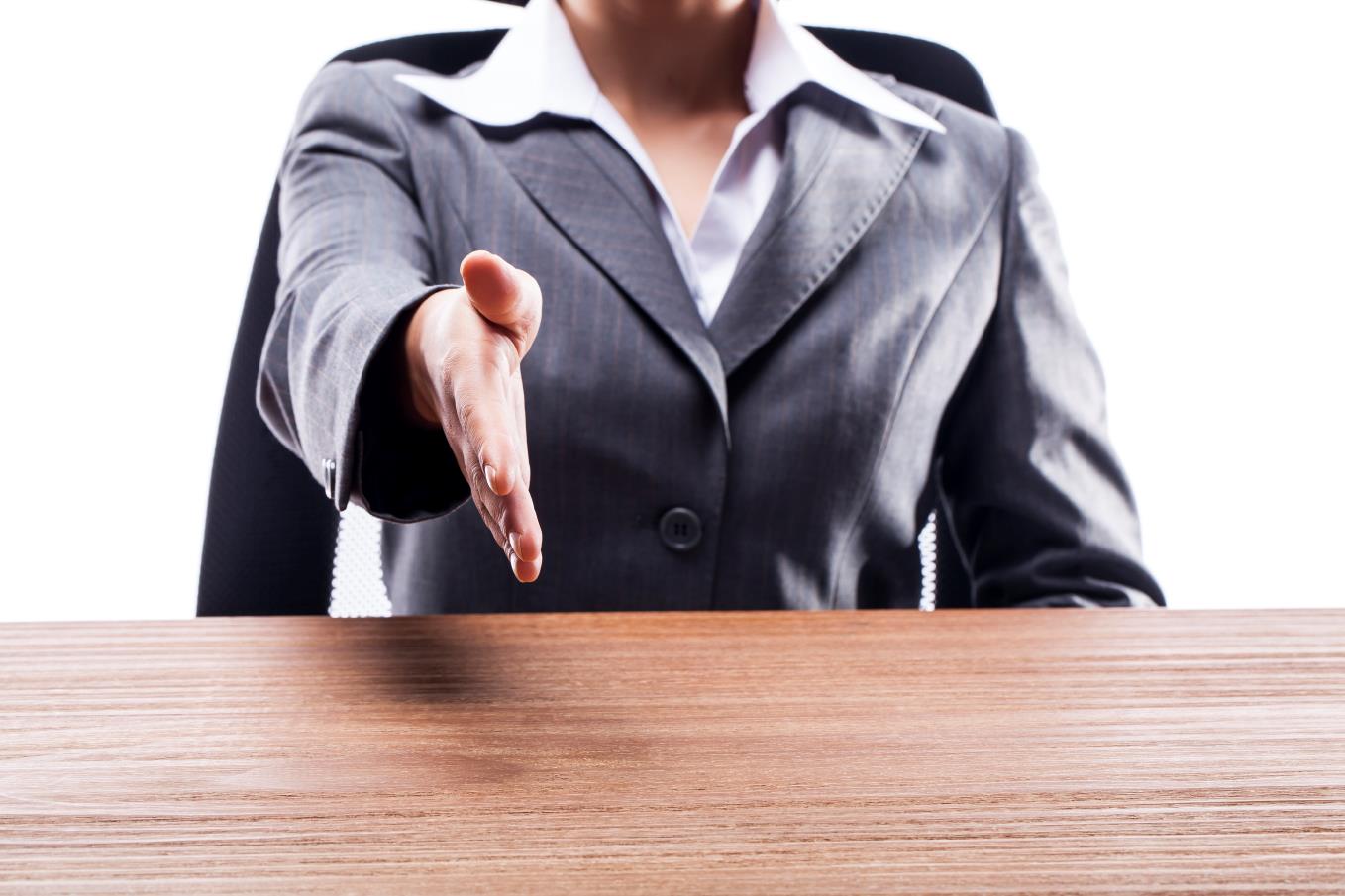 3
Prospective clients are not yet in a position to 
understand anything of your value
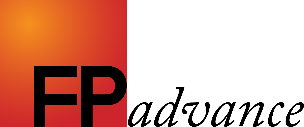 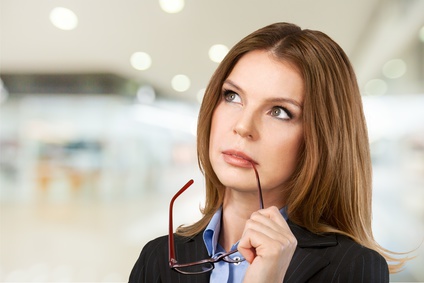 There are 5% 
of prospective clients that just have to know your fee before they come in
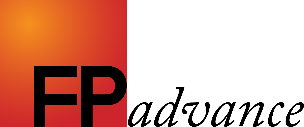 Saying ‘No’
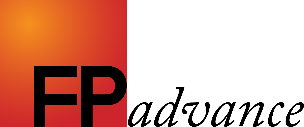 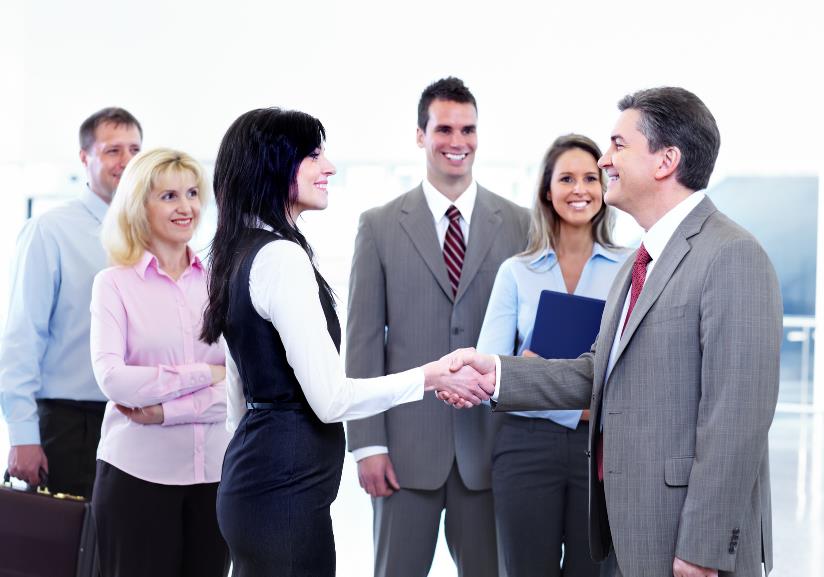 First Meeting Skills
Getting clients to come and see you in your office:
Saves huge amounts of time
Helps with your positioning
Means you have your ‘tools of trade’ to hand
You make more money
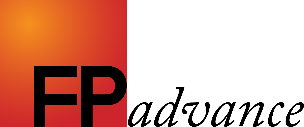 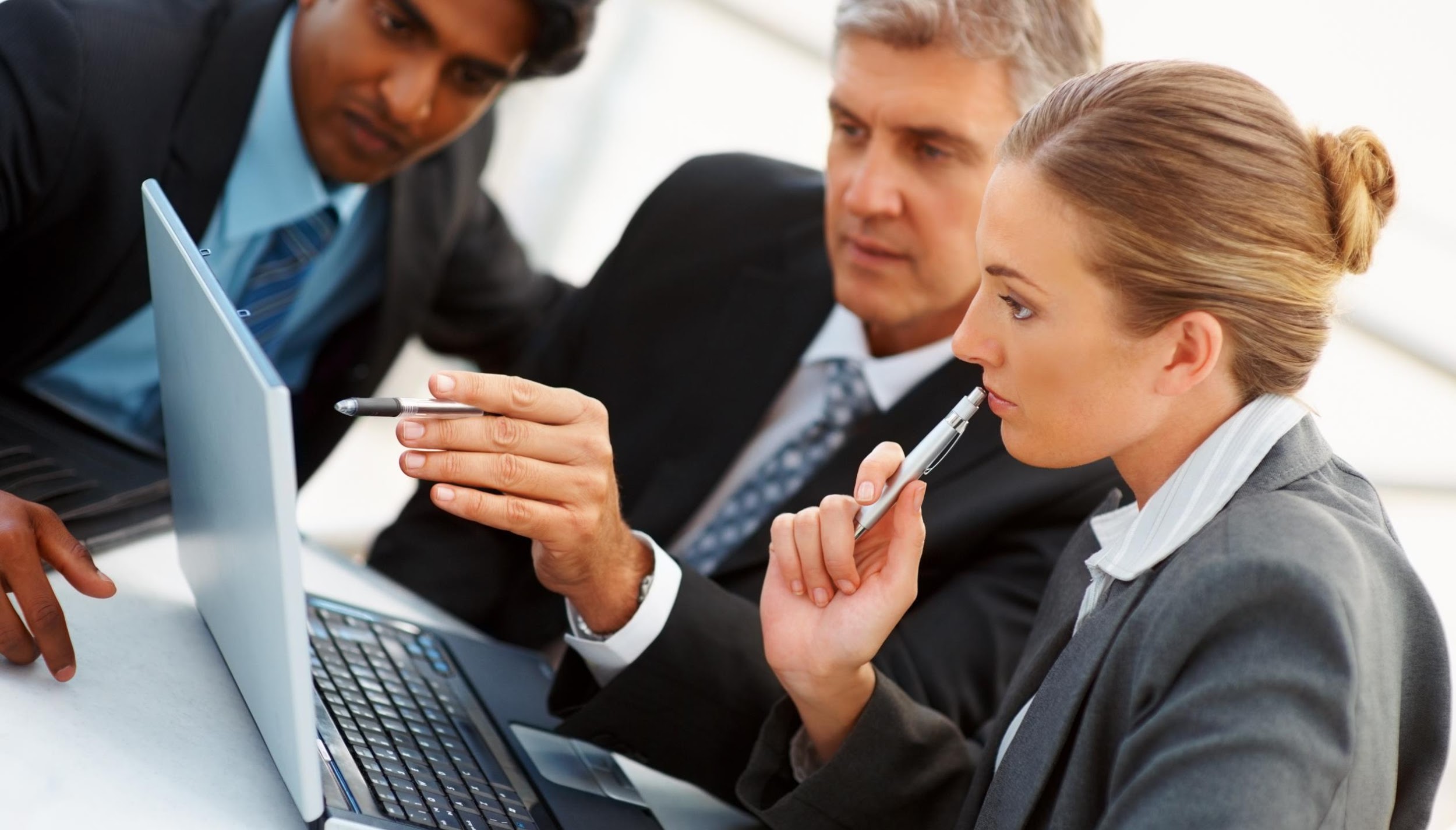 First Meeting Skills
Your tools of trade are things like:
Technology
Data
Research
Modelling tools
Paraplanners and administrators (your smart team)
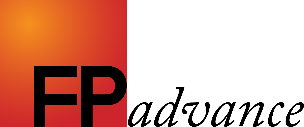 Effect On Profitability
Source: FP Advance Business Fitness Report
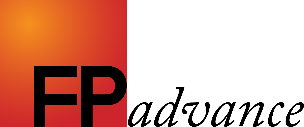 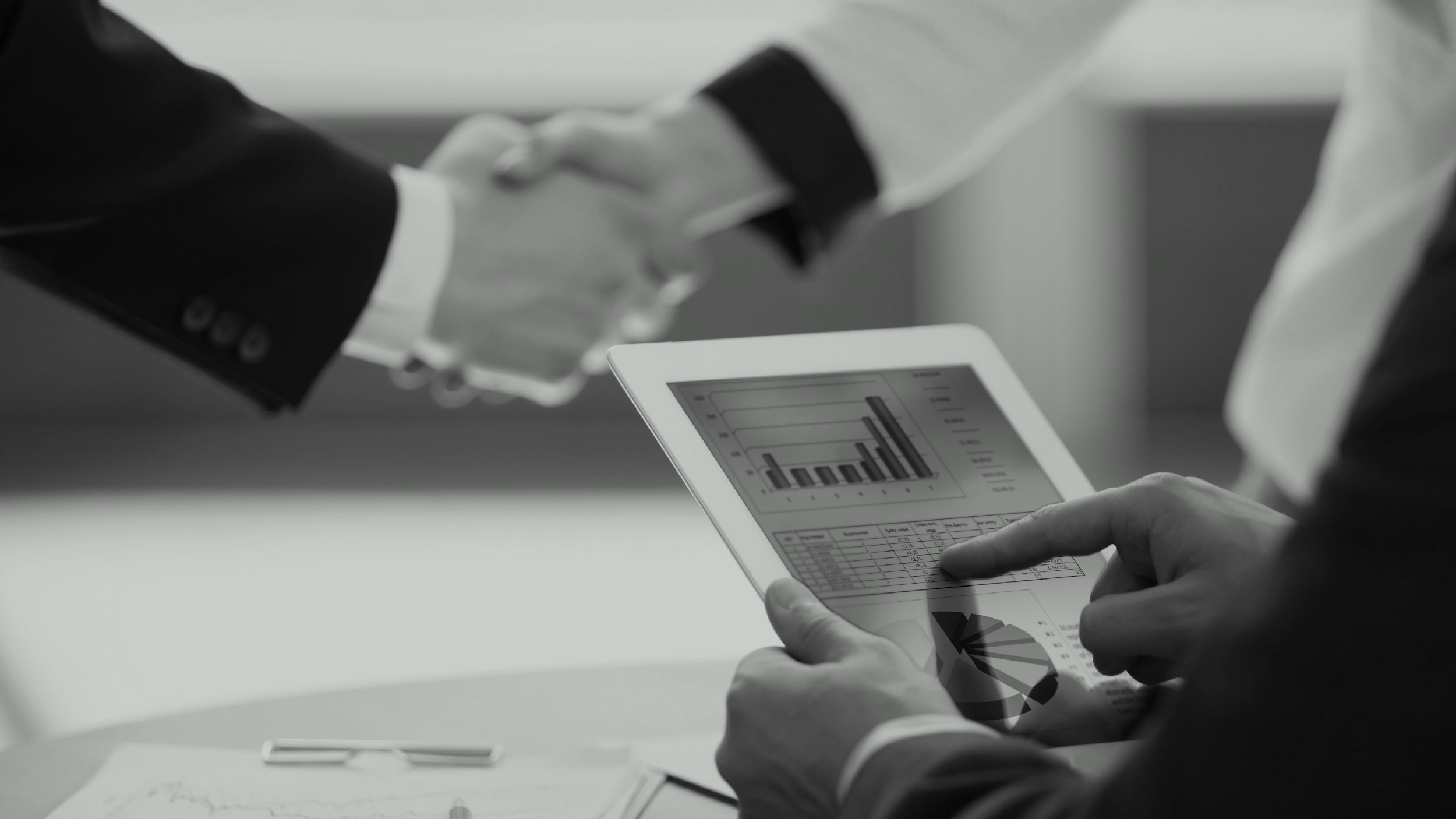 “
How do I get people to come and see me when I’ve always gone to them?

Surely they’ll just say ‘no’, dump me and go to another adviser.
”
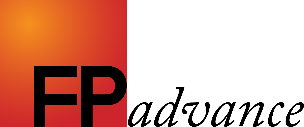 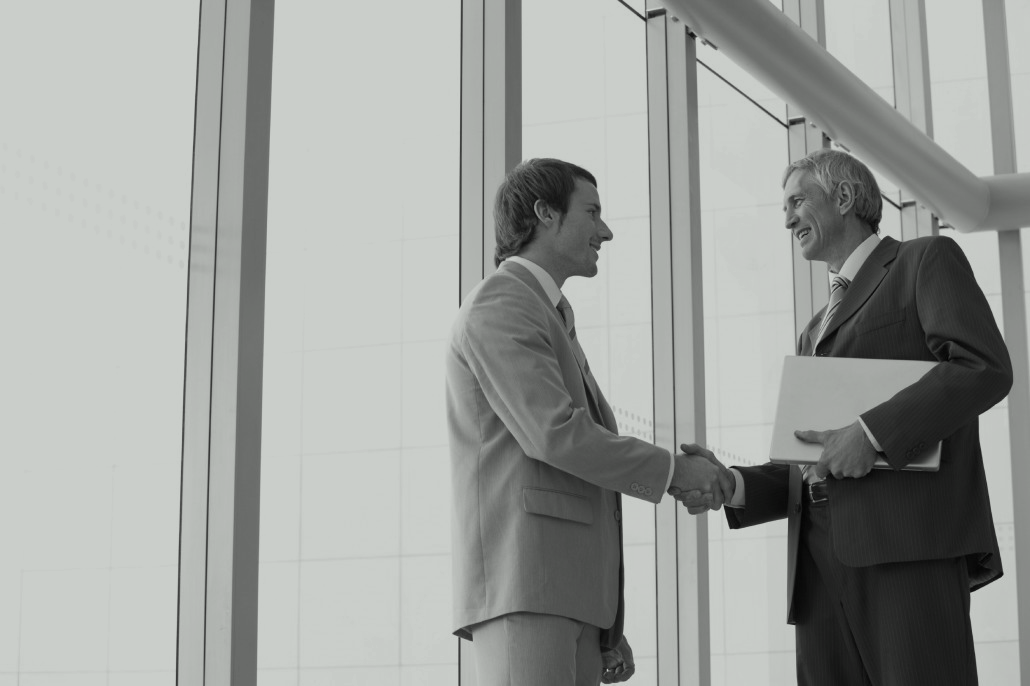 “
Have you seen my office? 
It’s not quite fit for purpose 

it’s alright for me and my staff to work somewhere pretty average, but I wouldn’t want my clients coming in here.
”
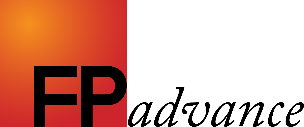 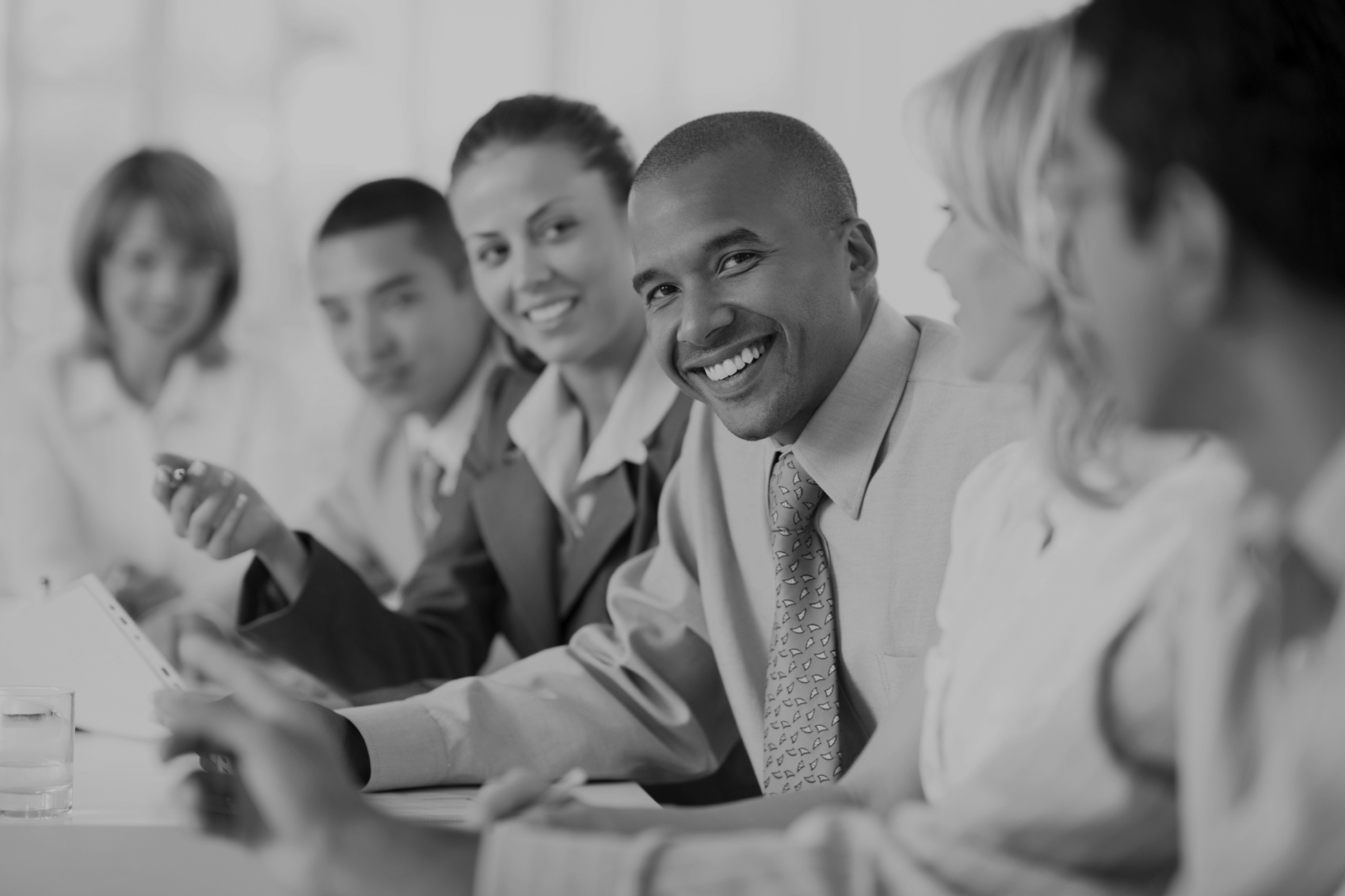 “
I like driving all over the countryside. 
It’s fun.
”
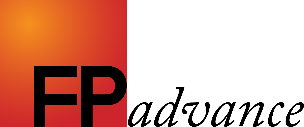 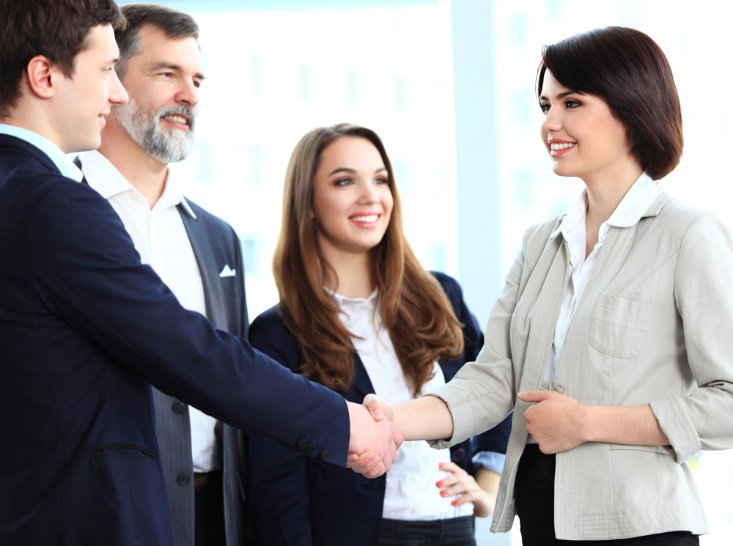 How do you 
get clients to come 
and see you in your office?
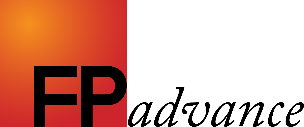 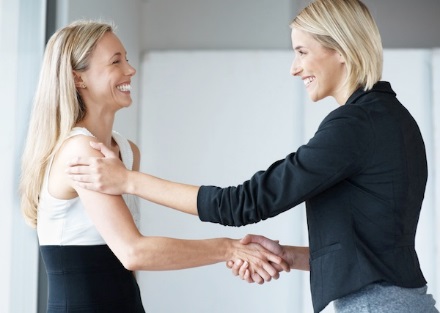 By asking them 
to come and see you.
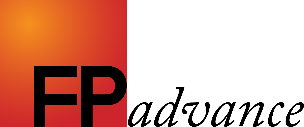 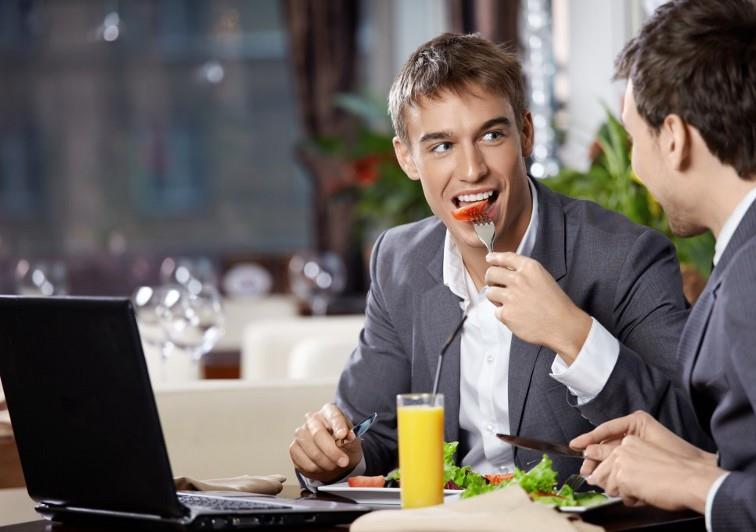 First Meeting Skills
If you have clients in multiple cities:
Rent some by-the-hour or by-the-day office space in London
Alternatively, get clients to come to you and make a day of it
For your best clients maybe take them to lunch
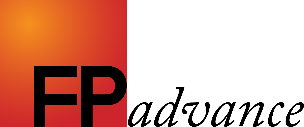 First Meeting Skills
Check out the gurus:
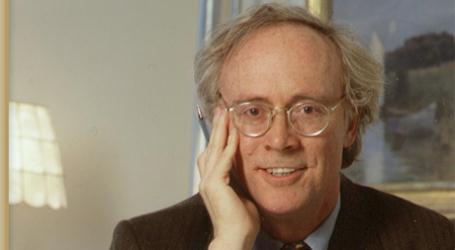 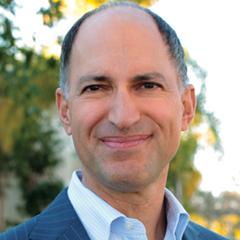 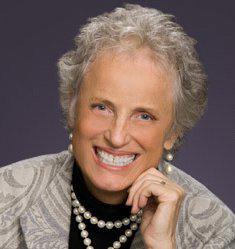 George Kinder
Bill Bachrach
Maria Nemeth
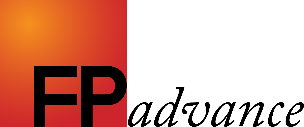 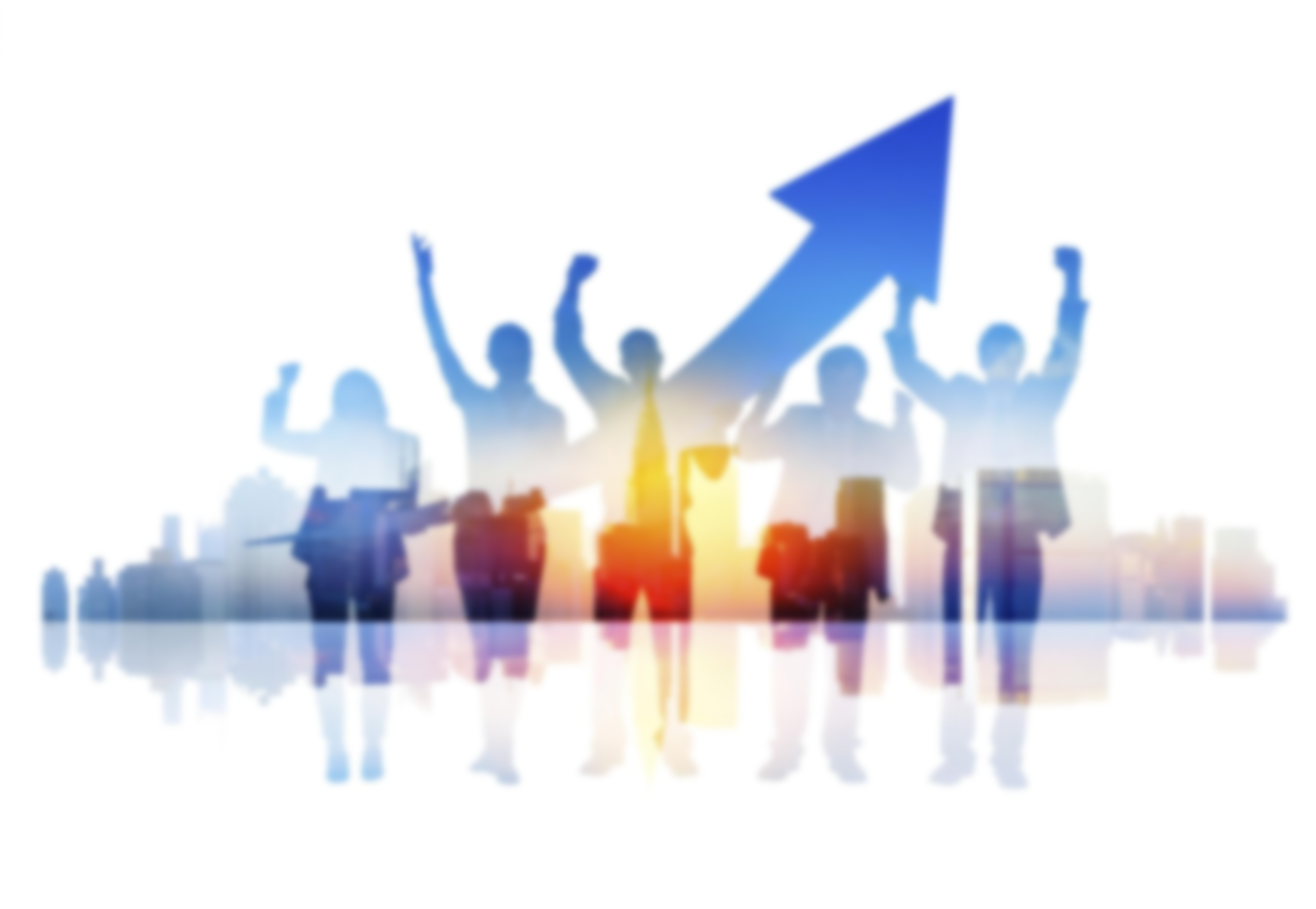 What’s the aim of the First Meeting?
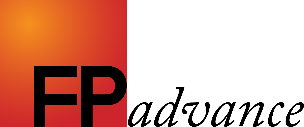 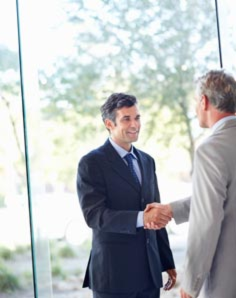 1
For you to understand something of the client’s issues
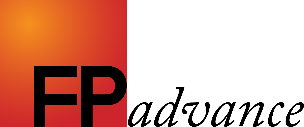 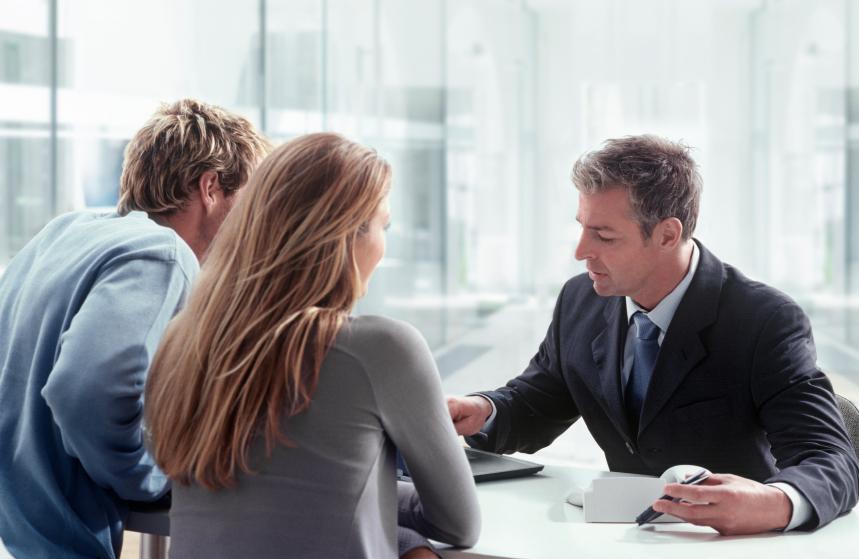 2
For the client to understand what the real issues are that they face
(which may not be what they came to see you about in the first place)
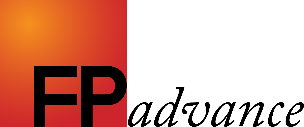 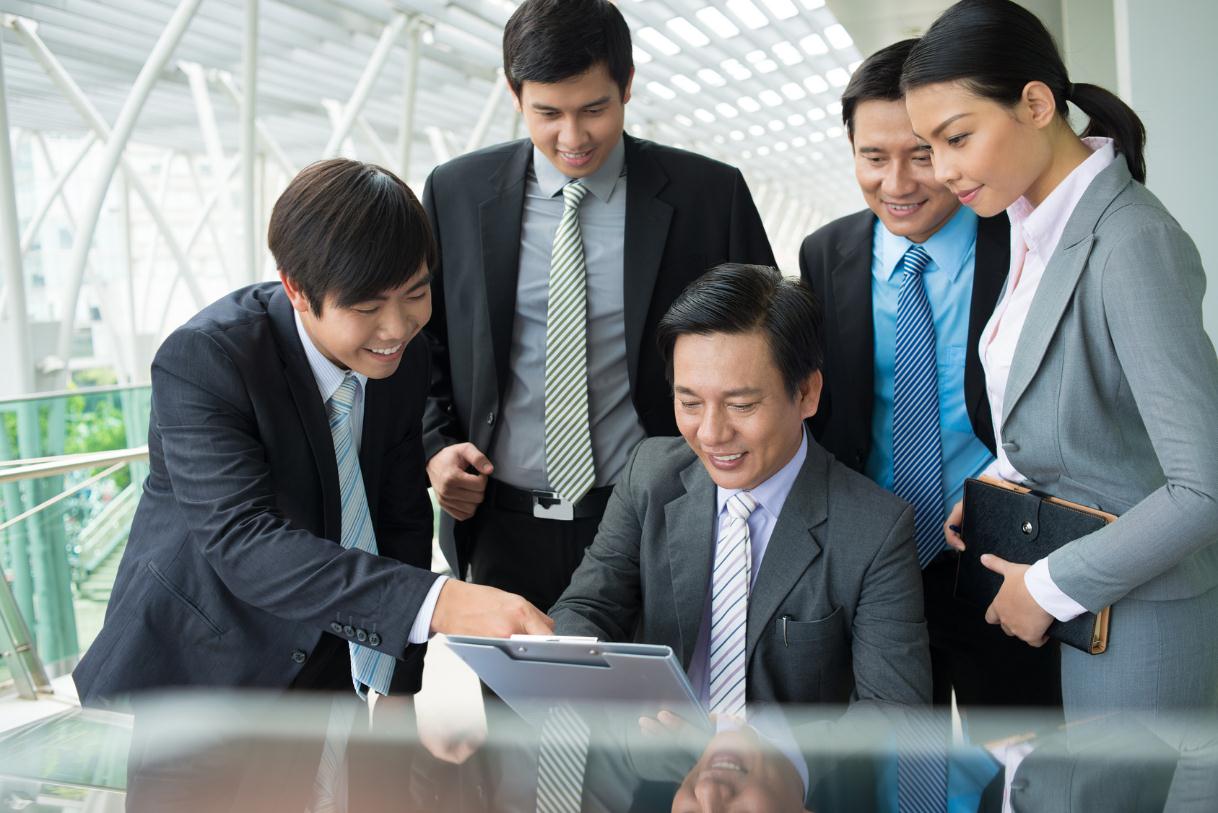 3
To demonstrate to the client they’ve come to the right place
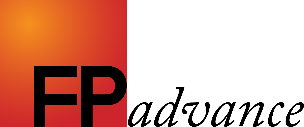 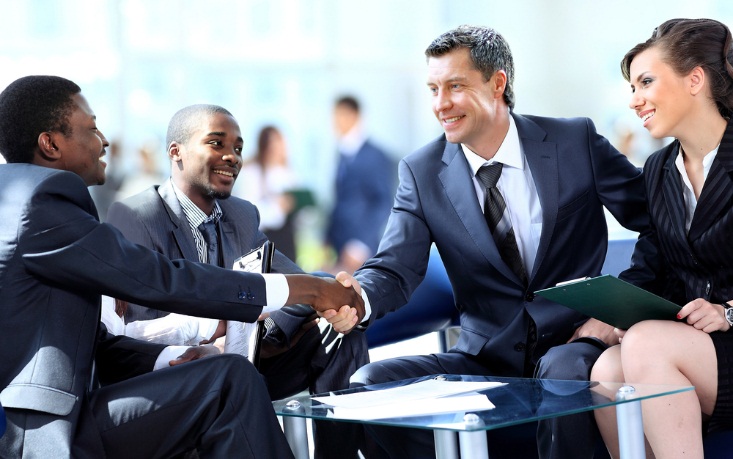 4
To set up the terms on which you will do business – strongly
(so you can get paid fairly for your expertise)
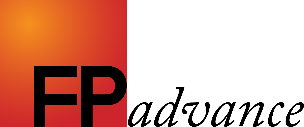 The Top 10 
First Meeting Mistakes
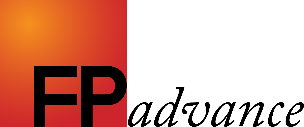 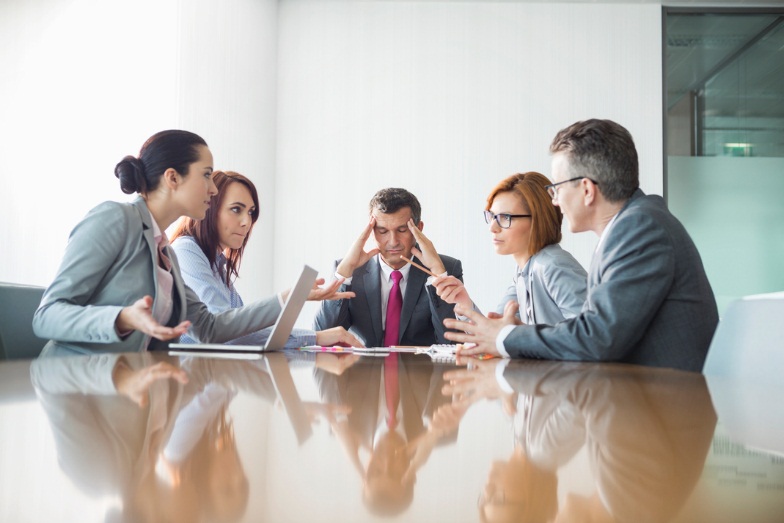 Mistake 1:
Talking too much
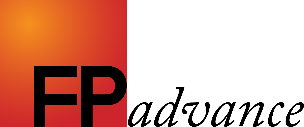 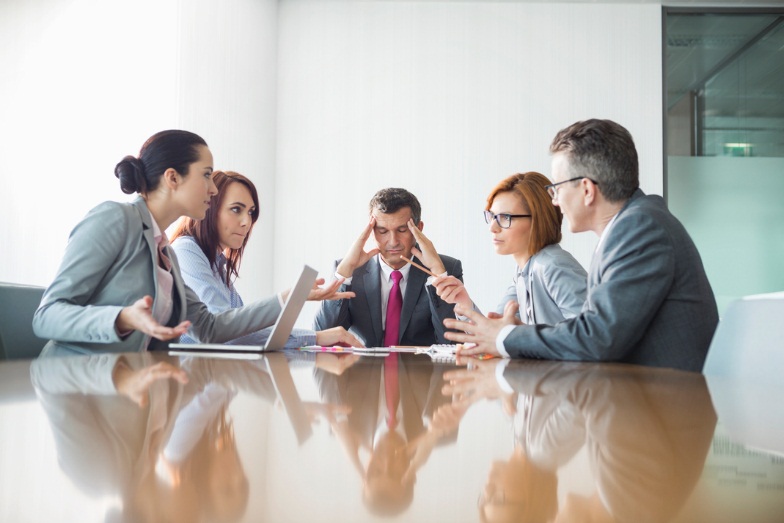 Mistake 1:
Talking too much
“Two ears and one mouth – use them in that proportion”
Shssshhh

“If you say it the client can disbelieve you, but if they say it it’s true”
Control with questions
The person asking the questions is in charge
“What brought you in to see me today?”
“Before we get started can you tell me how much you charge?”
Get back in control with a question
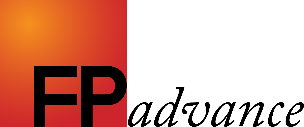 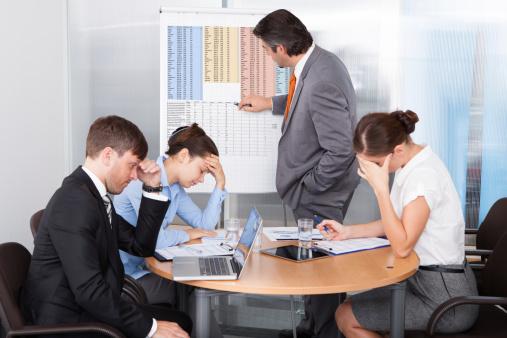 Mistake 1:
Talking too much
“Telling is not selling”
There are no truly killer sentences
Don’t tell them, have them tell you
Ask better questions
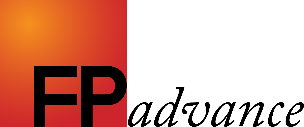 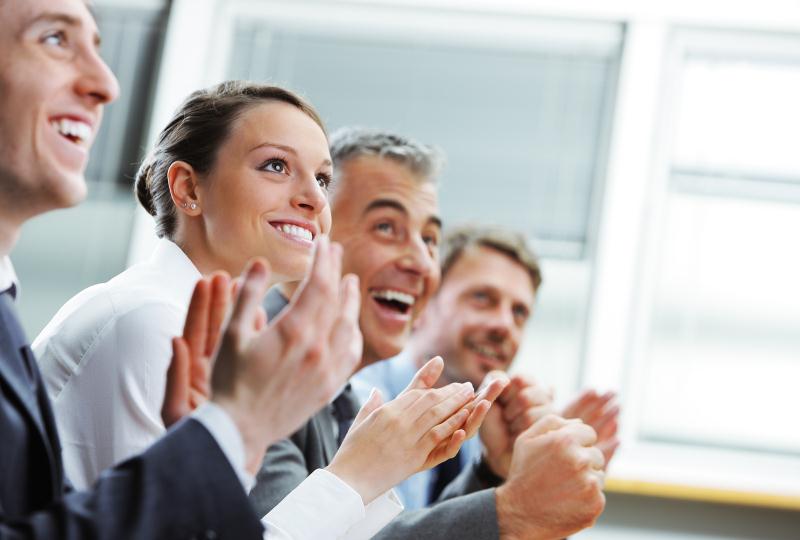 What value 
can I add?
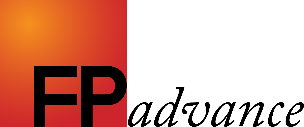 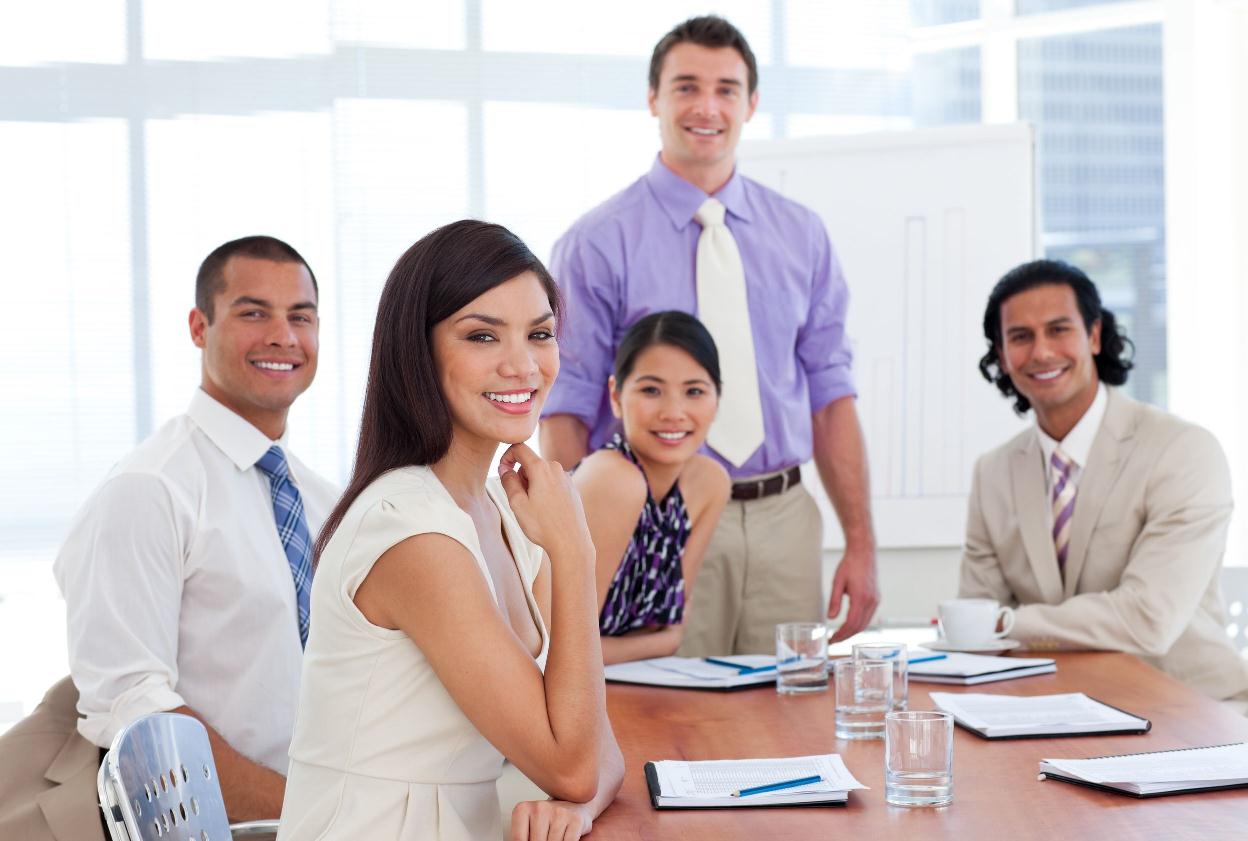 What does 
good look like 
as an outcome here?
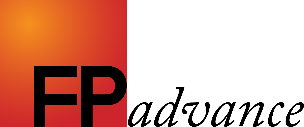 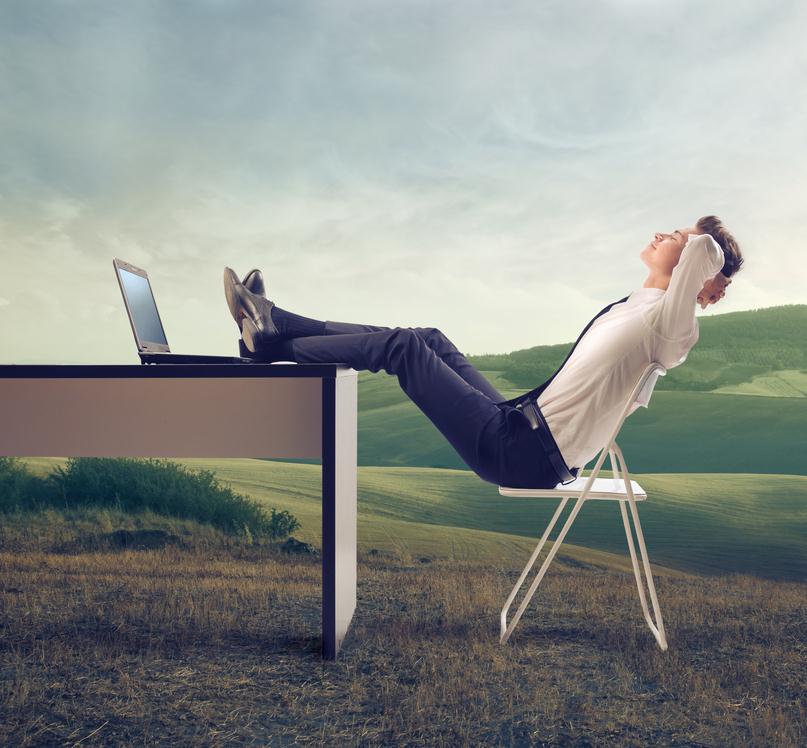 Is there anything we can’t do?
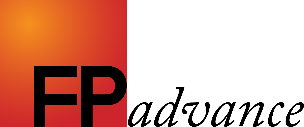 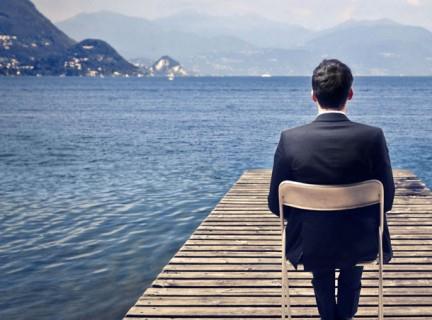 What are the implications 
of doing nothing?
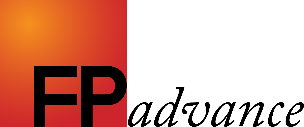 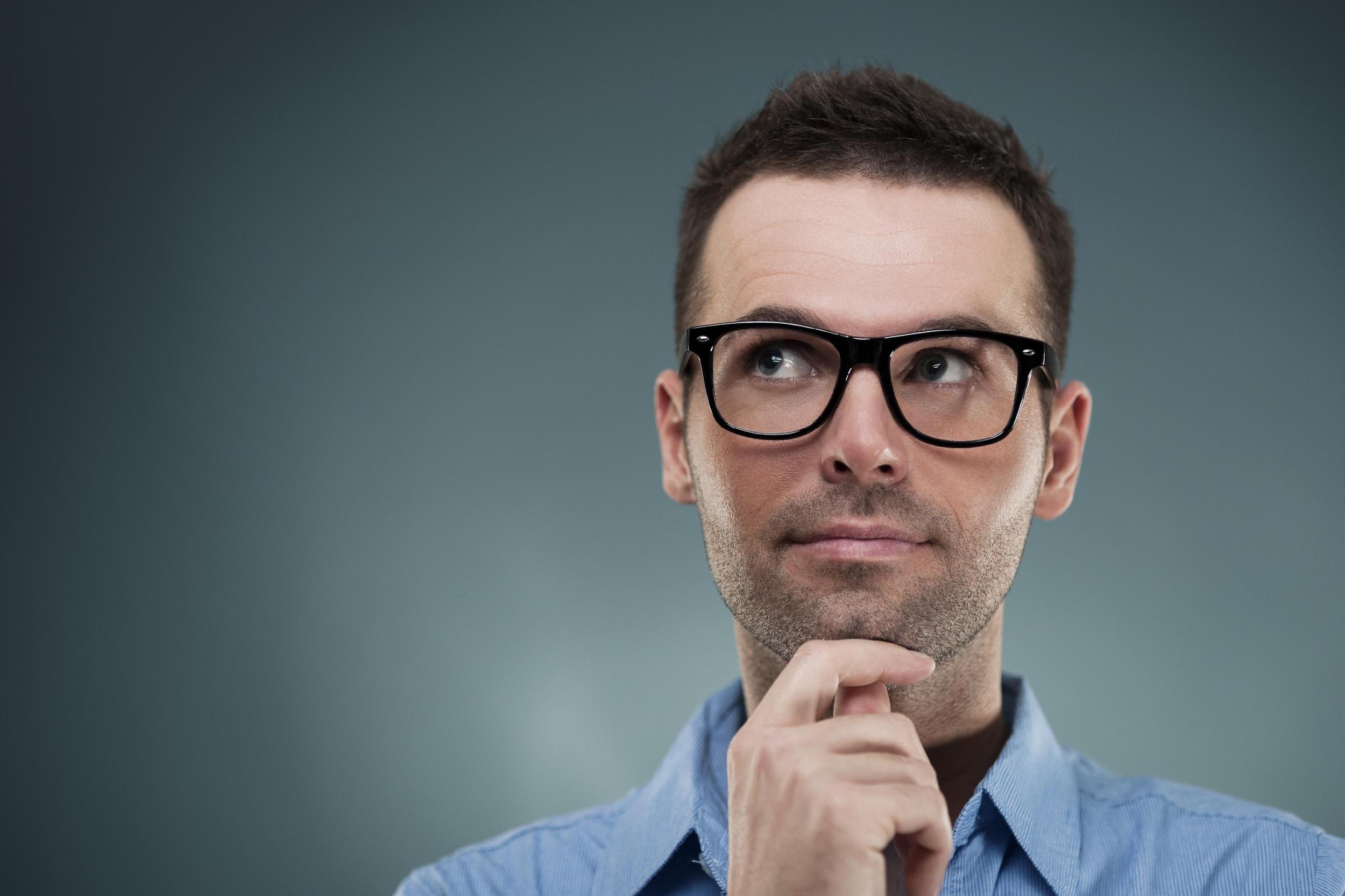 What have you thought 
of already?
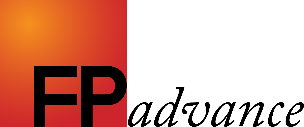 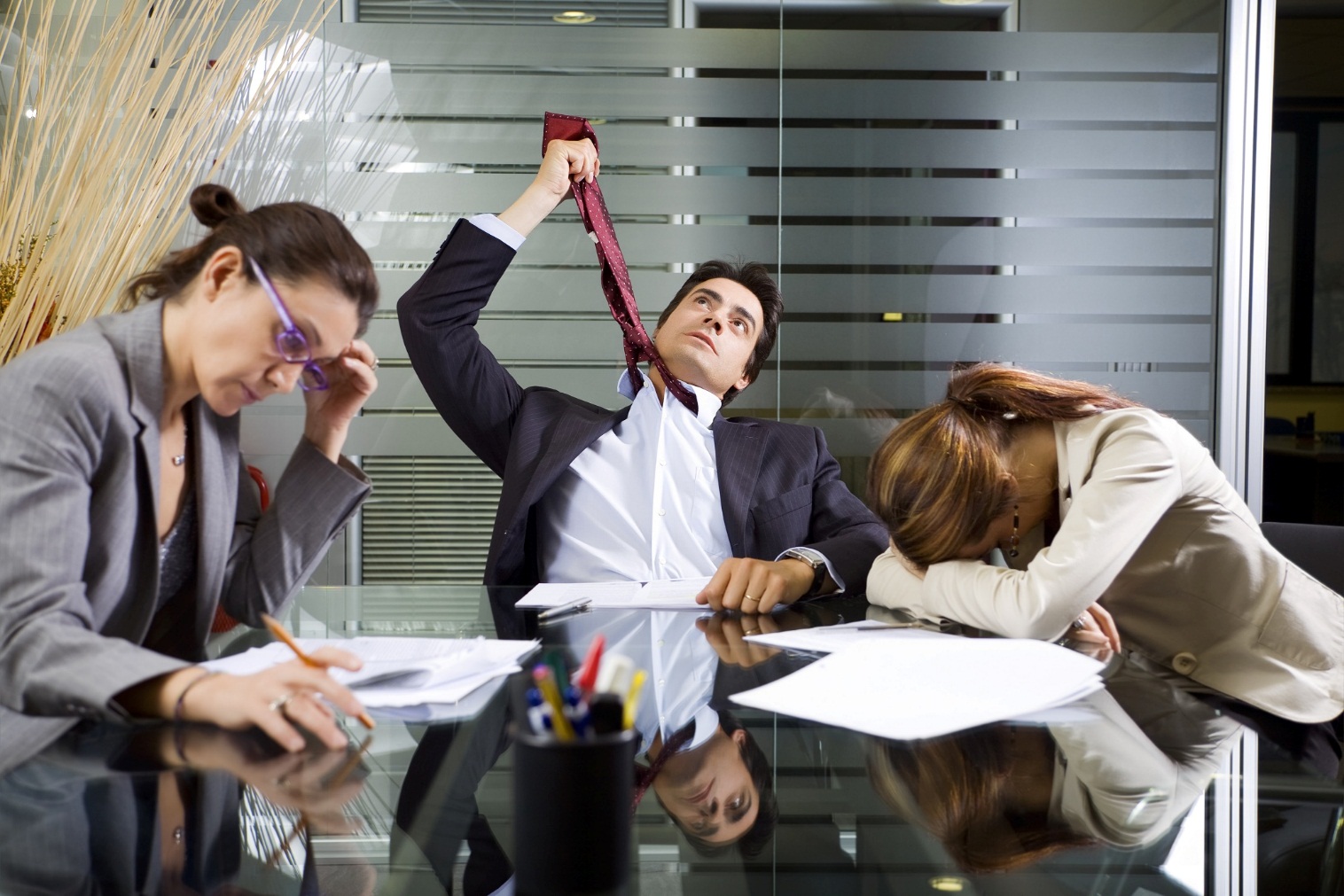 What concerns do you have 
about resolving this issue?
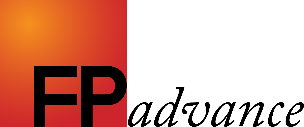 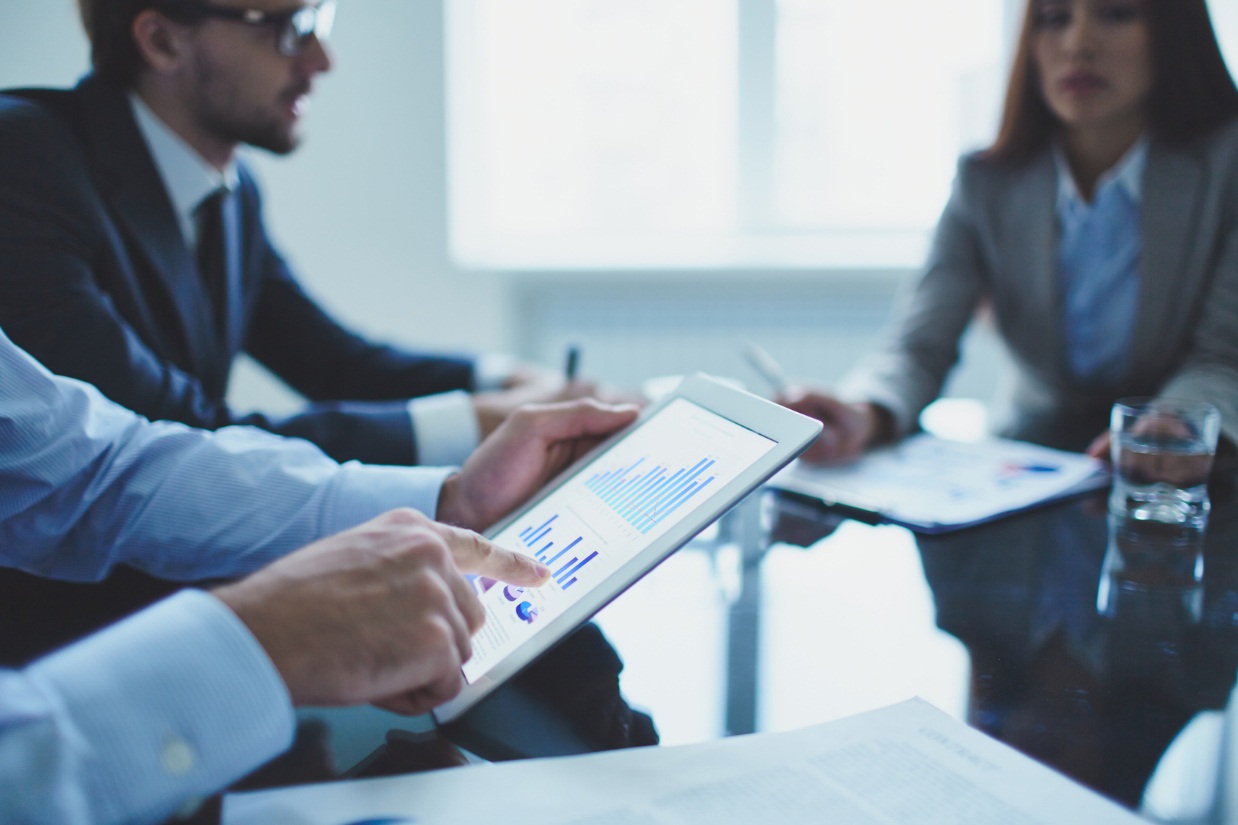 How will you measure 
our performance?
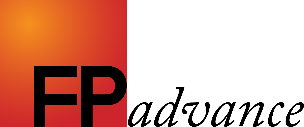 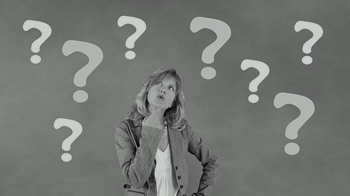 These types of questions 
will elicit many of the things you are dying to “tell” your prospect
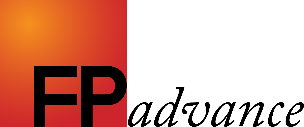 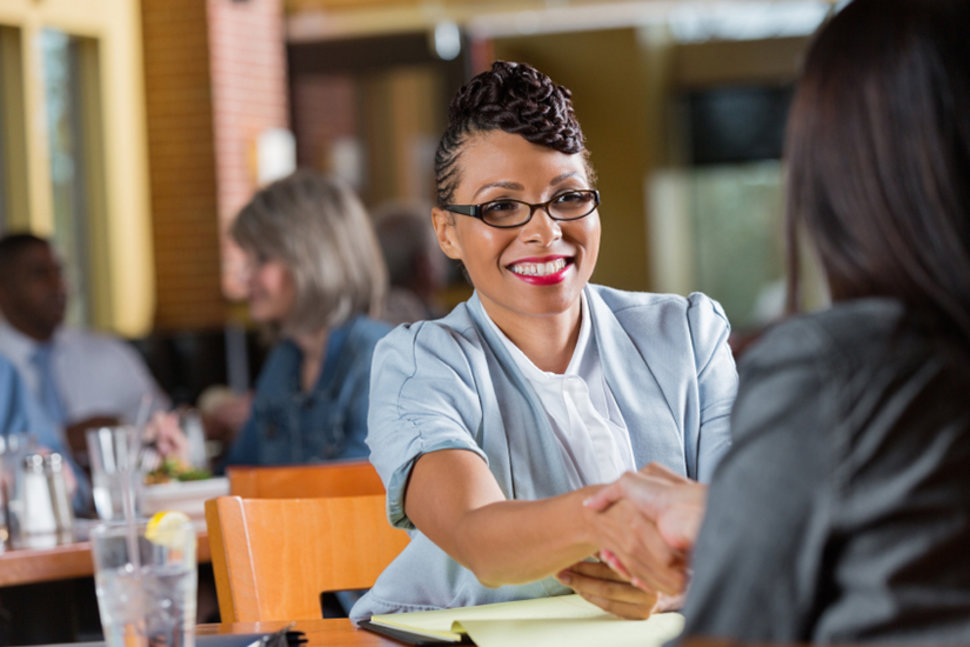 Mistake 2:
Using a fact finder at the first meeting
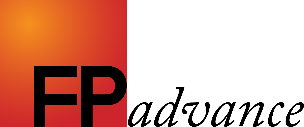 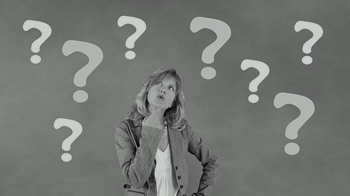 The First Date
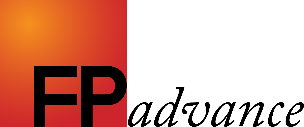 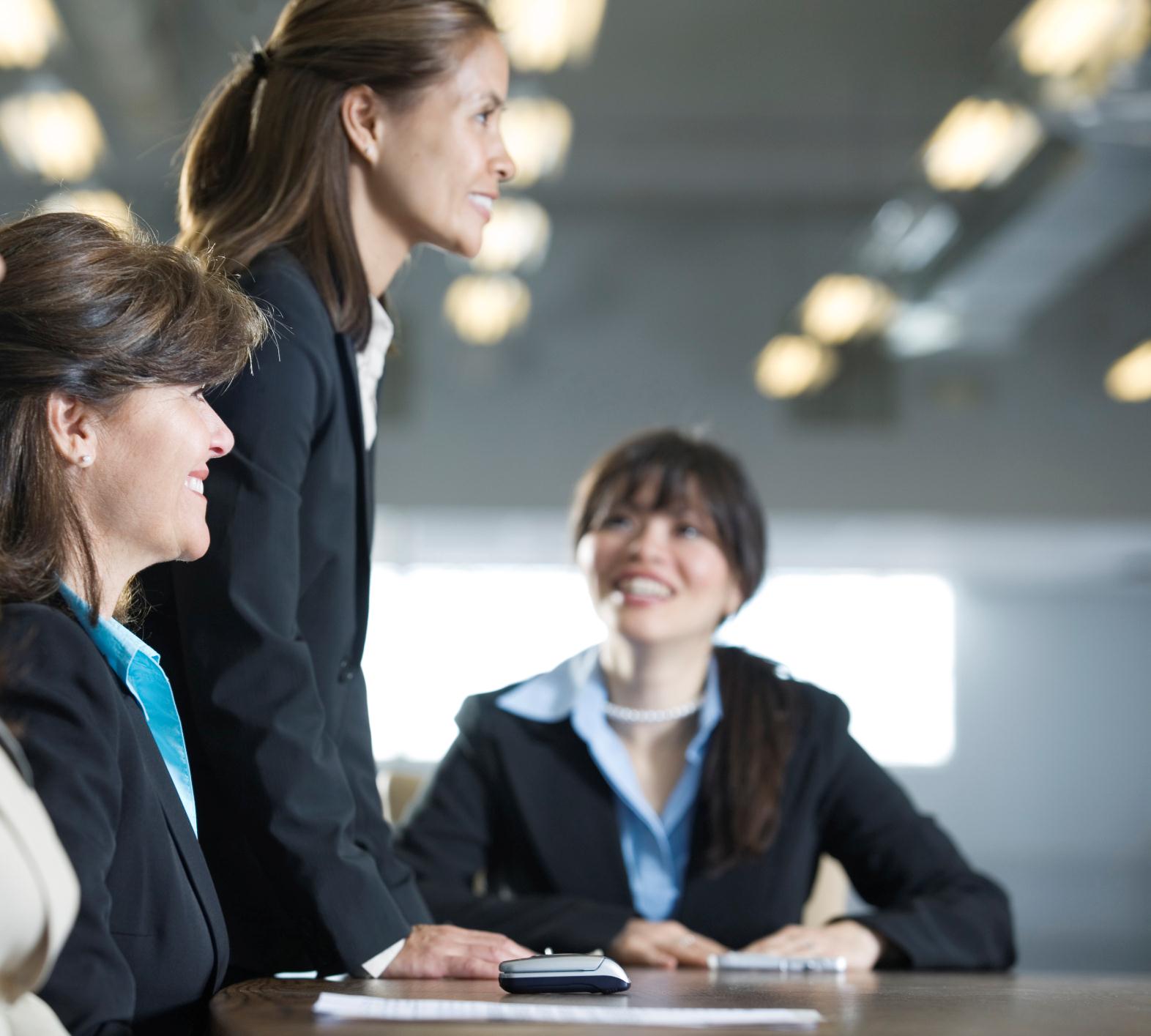 The First Date Fact Finder
What’s your full name?
What’s your address?
What’s your date of birth?
What do you do for a living?
How much money do you make?
What are your hobbies?
Are you good in bed?
Etc, etc
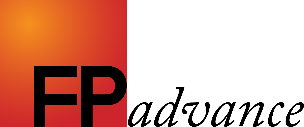 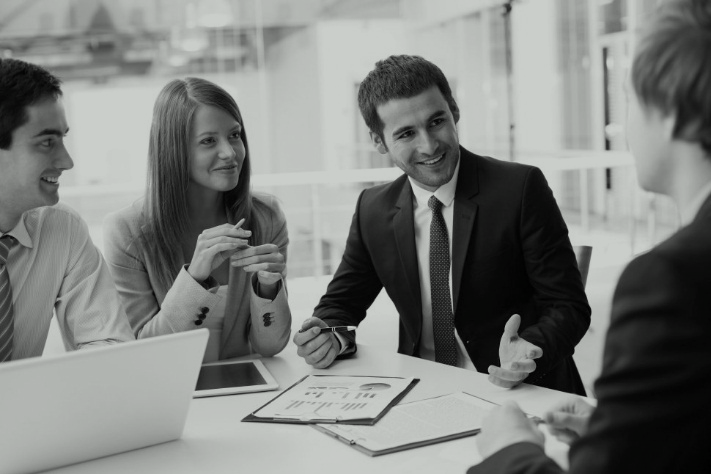 From your point of view it’s a perfect process
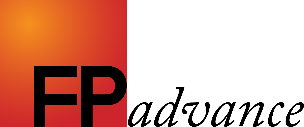 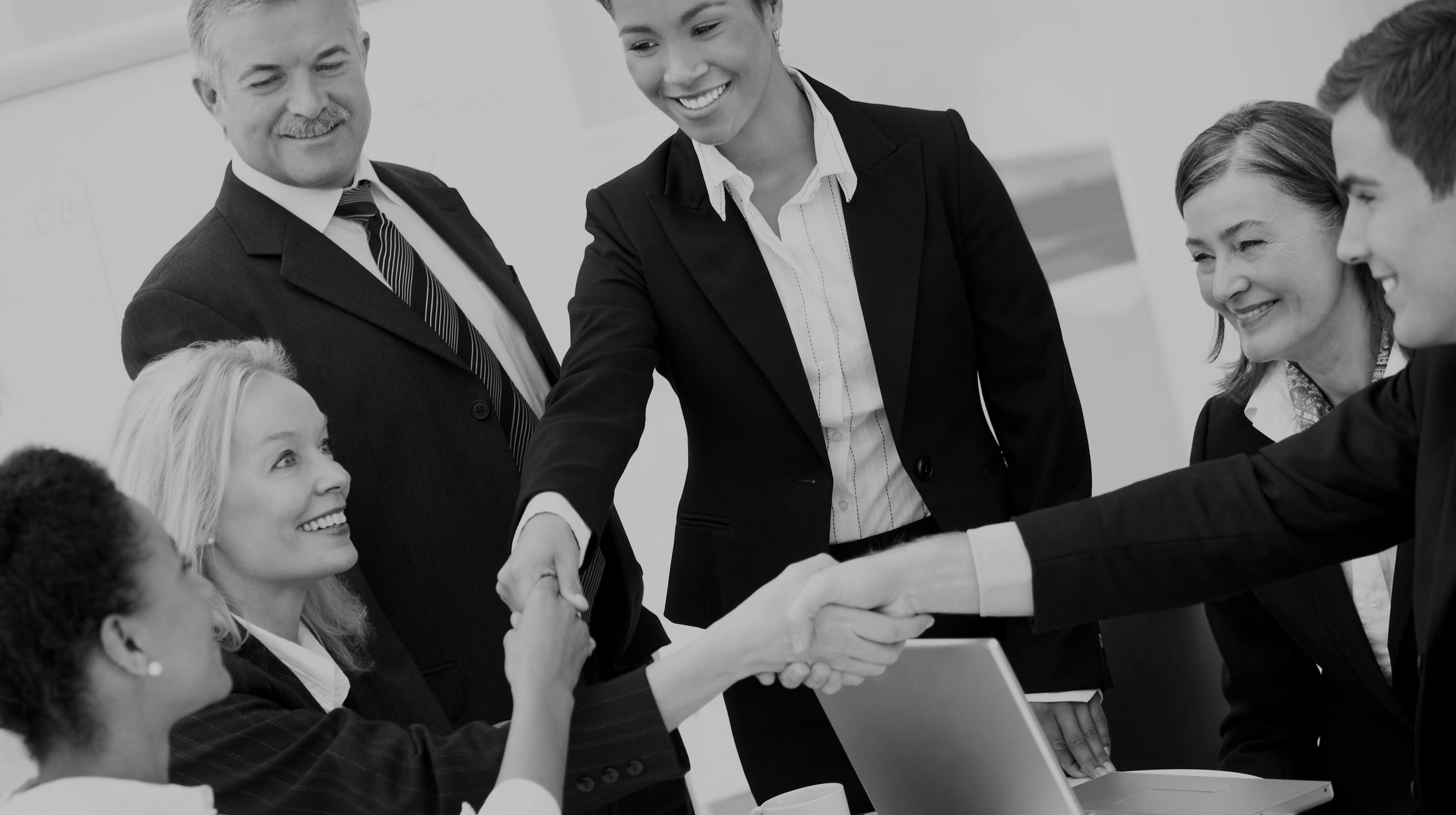 But it won’t 
be a very long first date
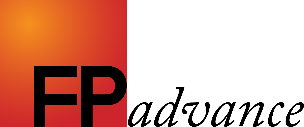 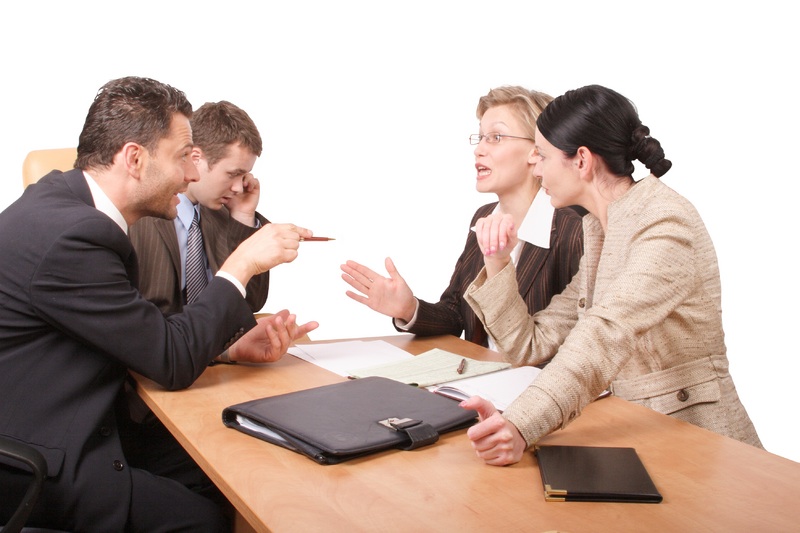 If it’s a bad idea on a date, why do it to your clients?
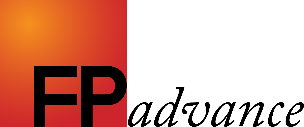 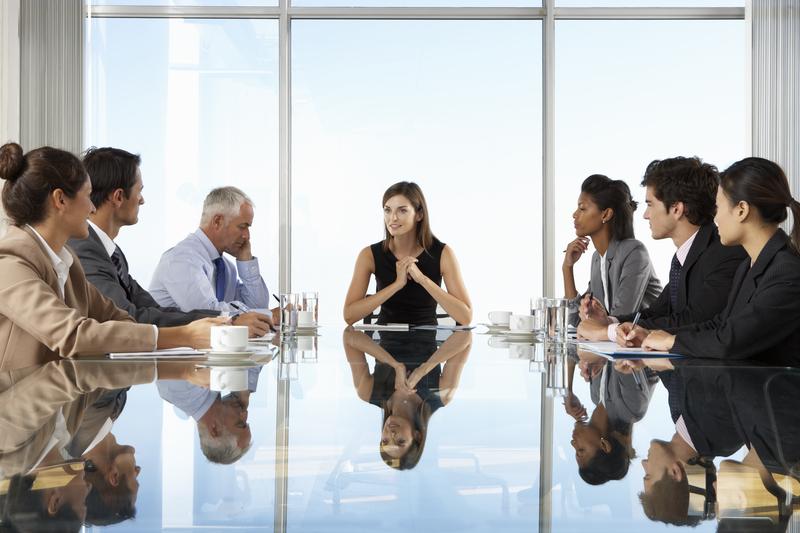 Mistake 2:
Using A Fact Finder
Make the first meeting a conversation
By all means have a list of “Interesting Questions”
Don’t fill out a fact finder (record the meeting if you need to)
Make the meeting flow
Most advisers are using a fact finder to save time – why?
In reality it is costing you short and long term value
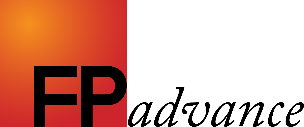 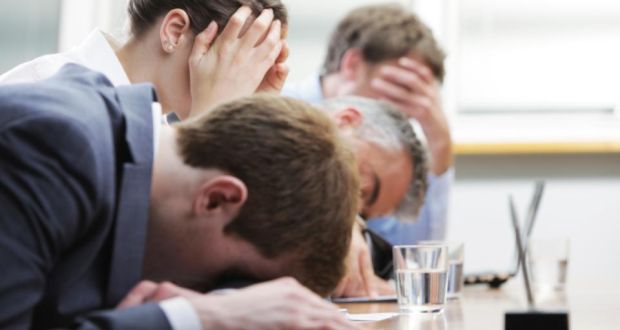 Mistake 3:
Going for the jugular
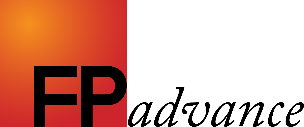 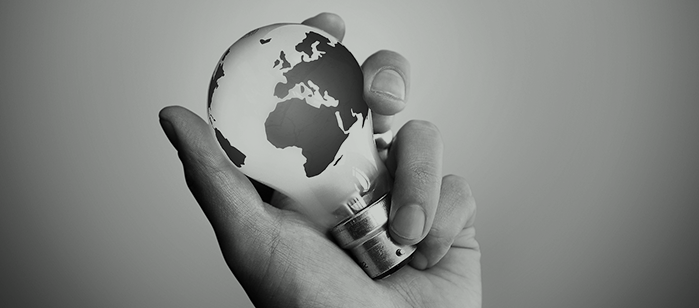 The vampire adviser™ 
asks one or two questions then goes straight to the product solution
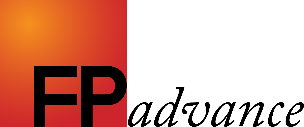 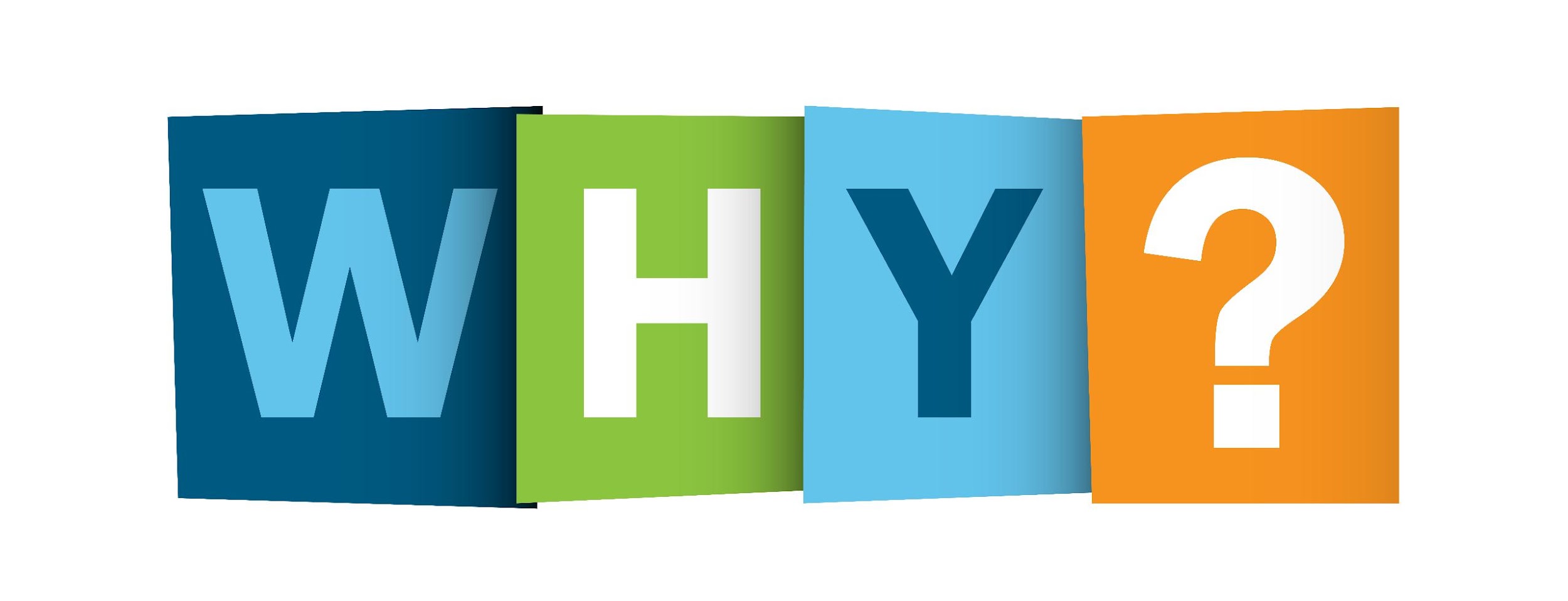 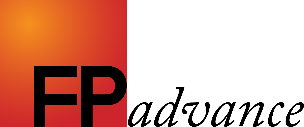 Mistake 3:
Going for the jugular
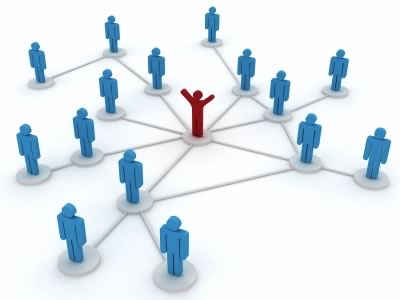 Comes from direct sales training (disturb)
Copied other advisers who do it badly
Some believe it’s better to make any sale now…
… rather than get all the client’s business
It keeps them in their comfort zone (the technical)
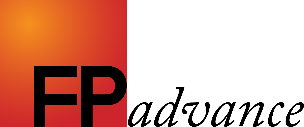 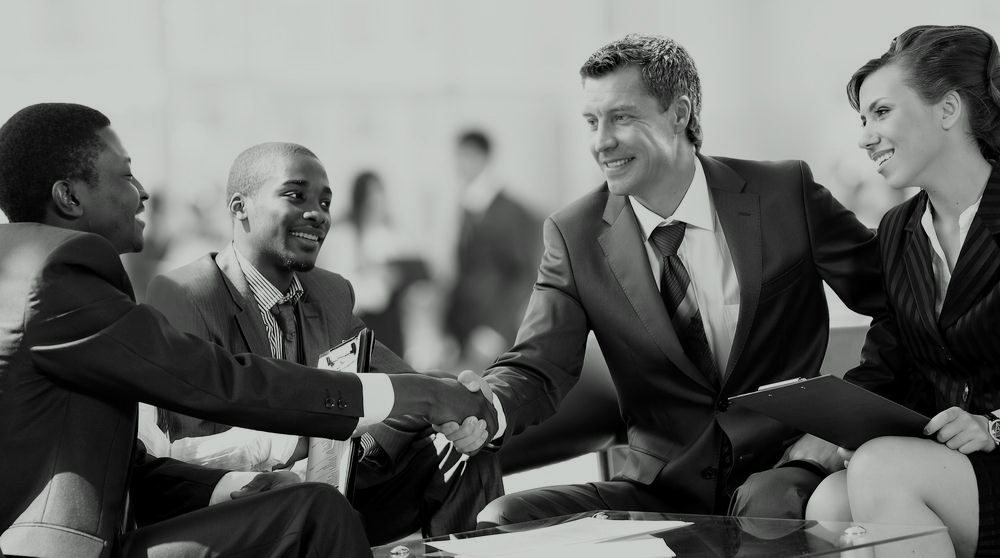 Write this phrase 
on a small card 
and take it into your meetings…
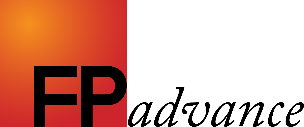 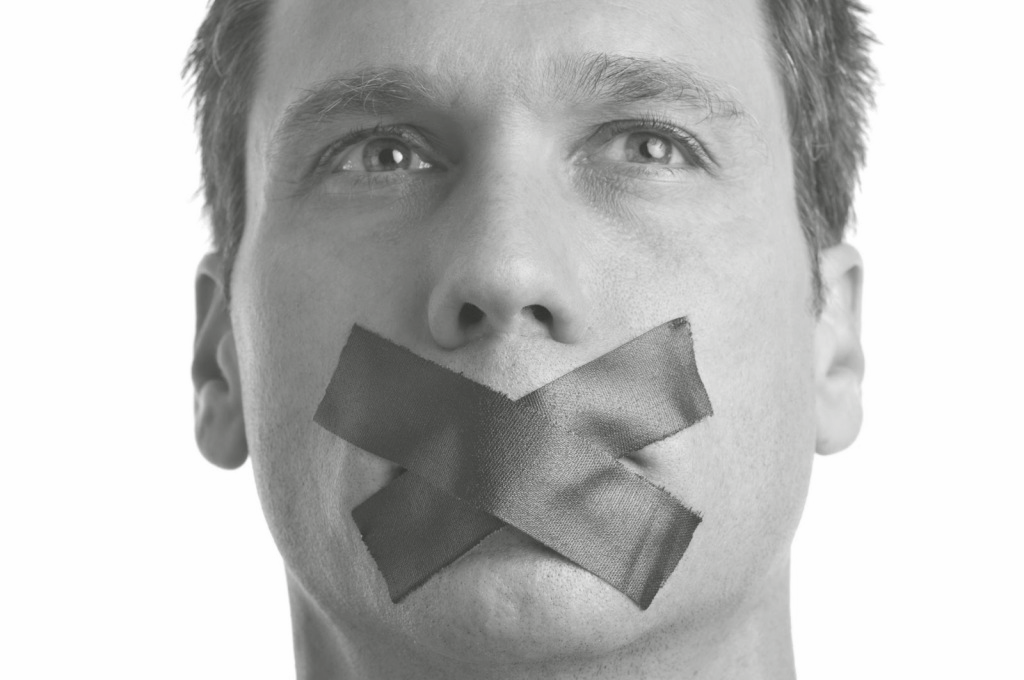 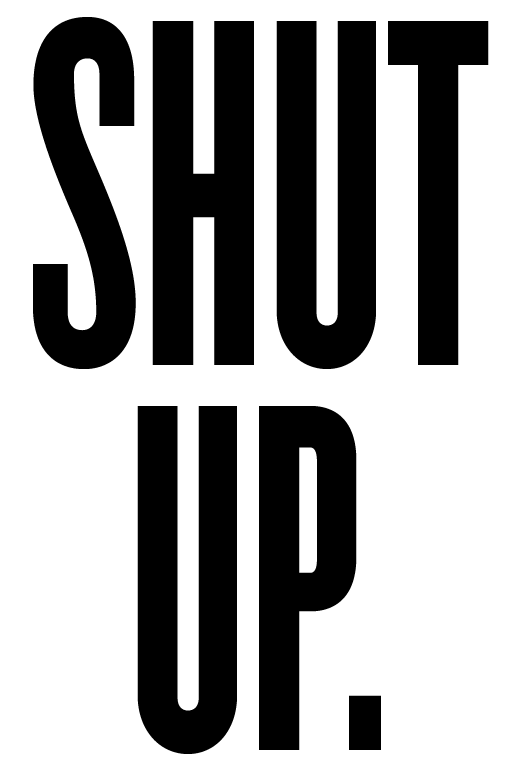 !
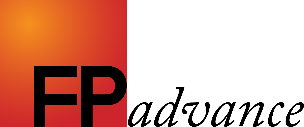 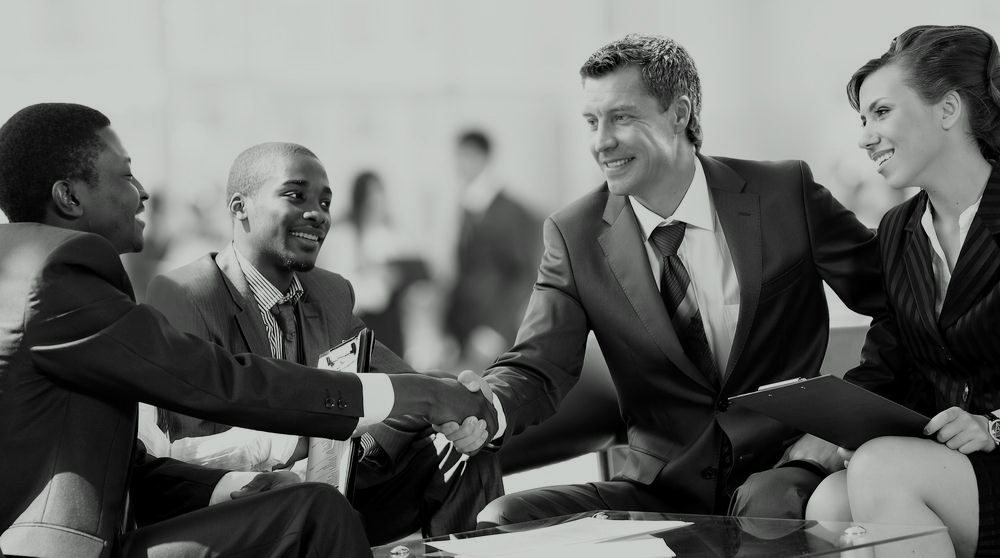 Just hold fire, 
ask another question and let the client do all the work
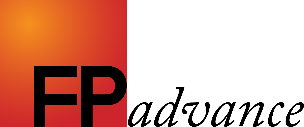 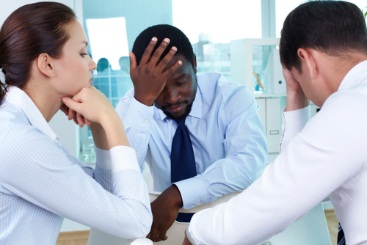 Mistake 4:
Not giving them enough (at the right time)
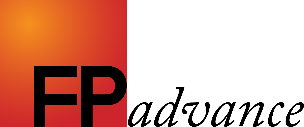 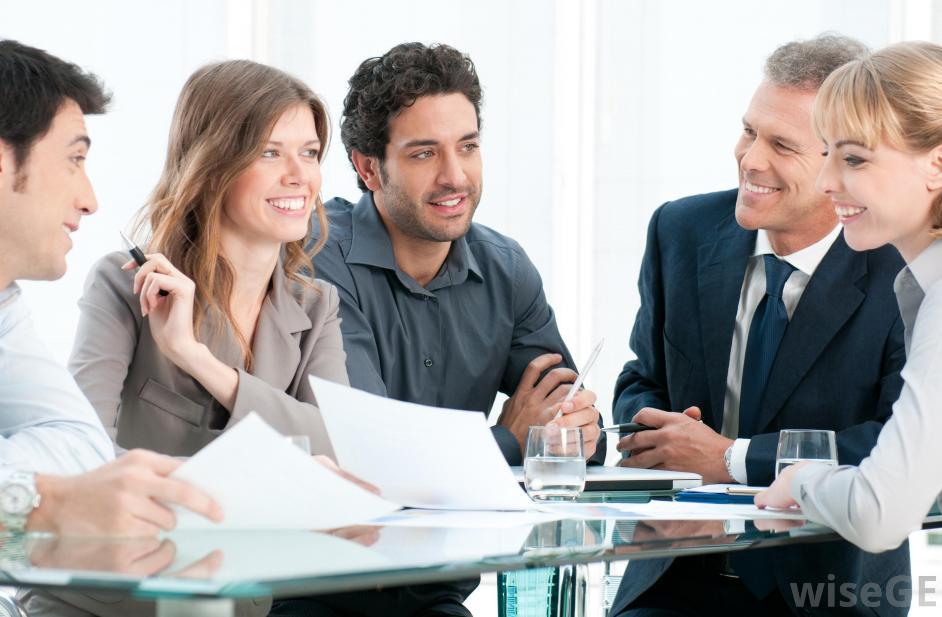 Mistake 4:
Not giving them enough 
(at the right time)
Assuming you’ve asked great questions…
… and discovered lots about the client’s situation
Feed back what you’ve heard…
… and dangle some carrots (ideas, wins, or strategies)
To show the client they’ve come to the right place
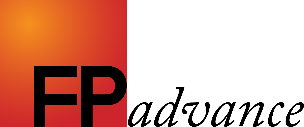 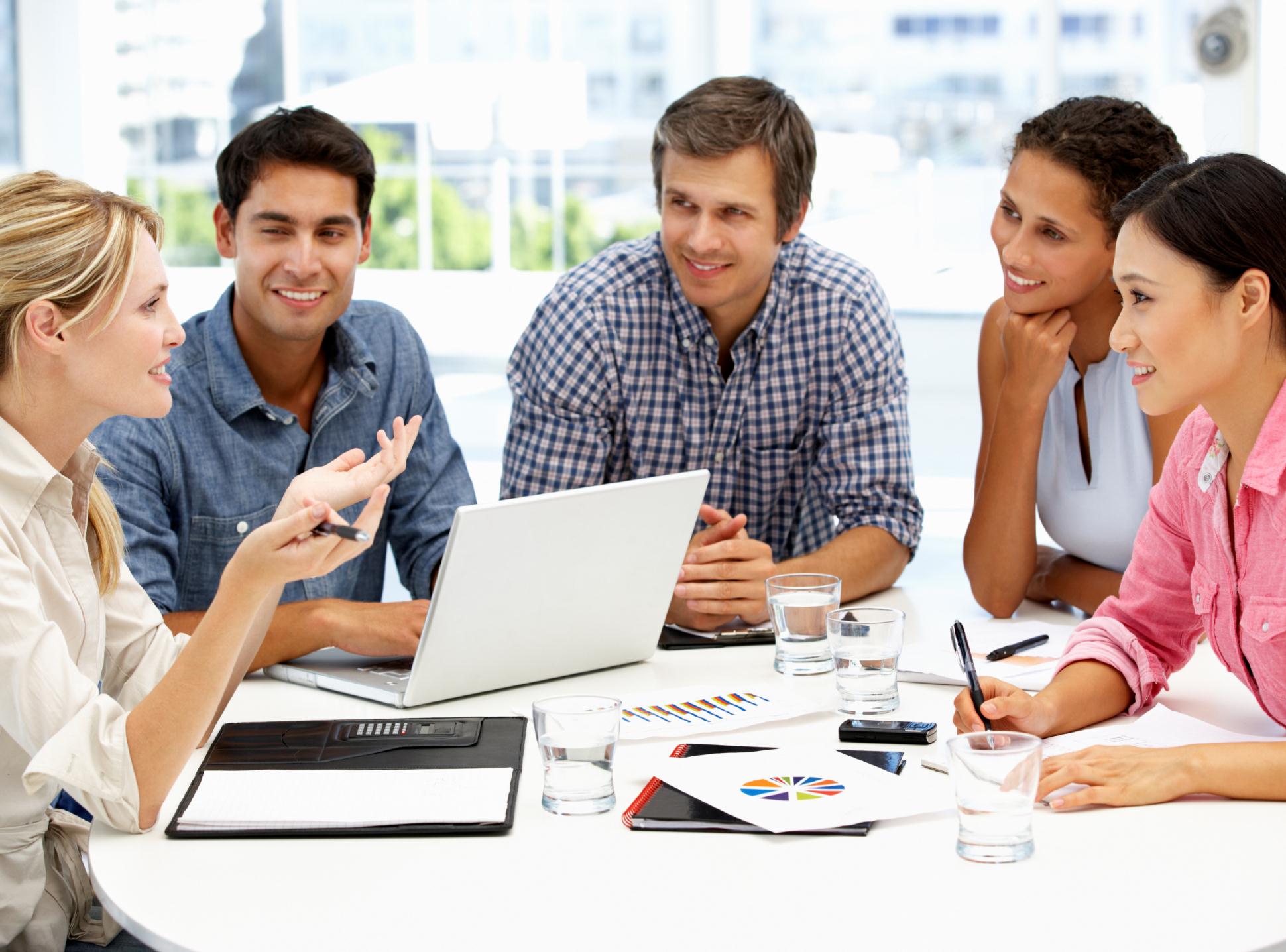 Mistake 4:
Not giving them enough 
(at the right time)
Doesn’t have to be detailed
But enough to let the client see some wins (in cash if possible)
Why?
So when you tell them the price they appreciate the value
Dangling carrots is good and shows that…
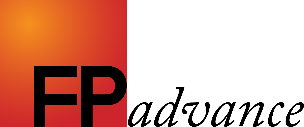 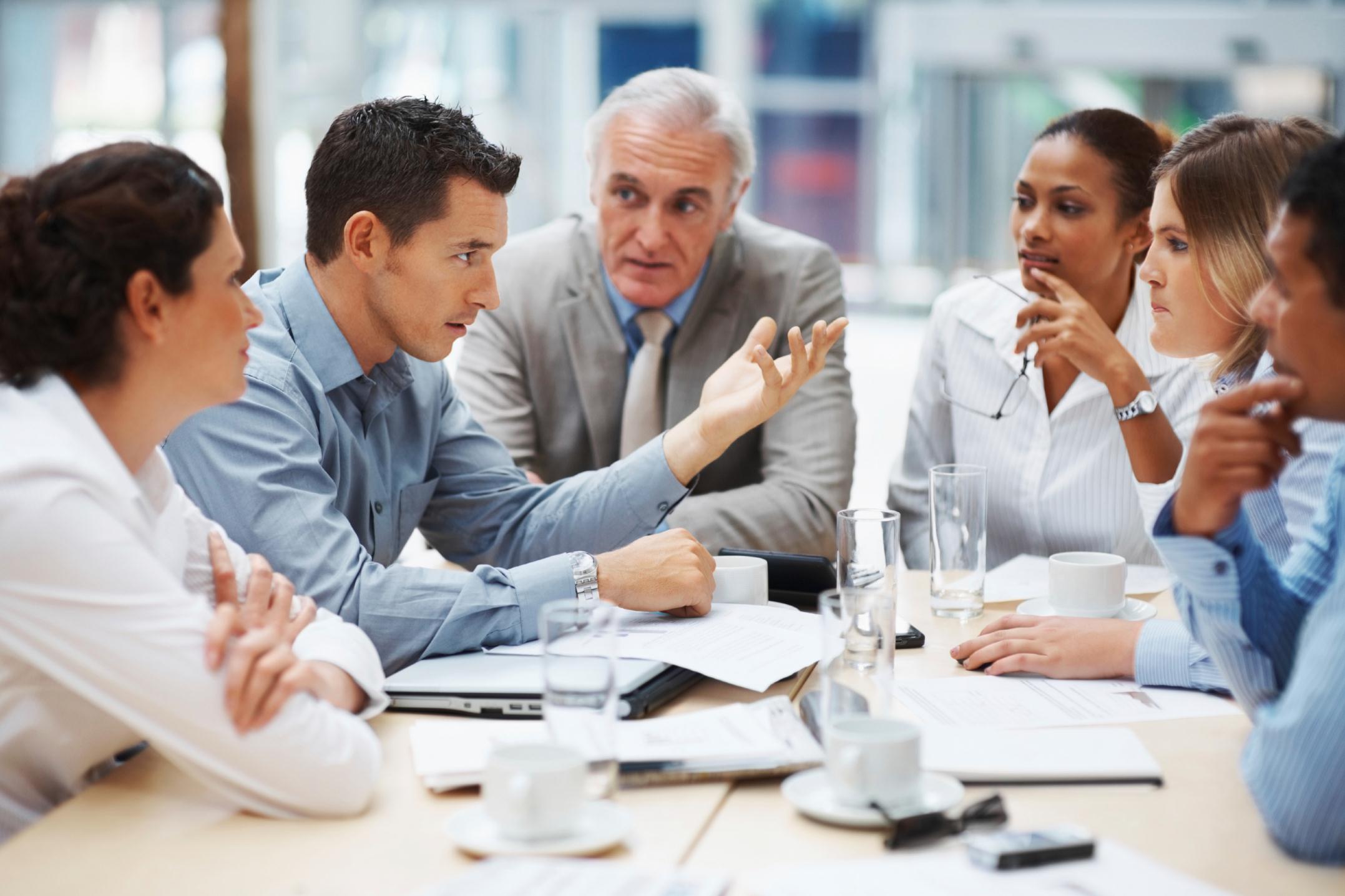 a.
You understand the client’s issues
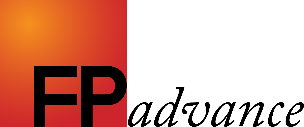 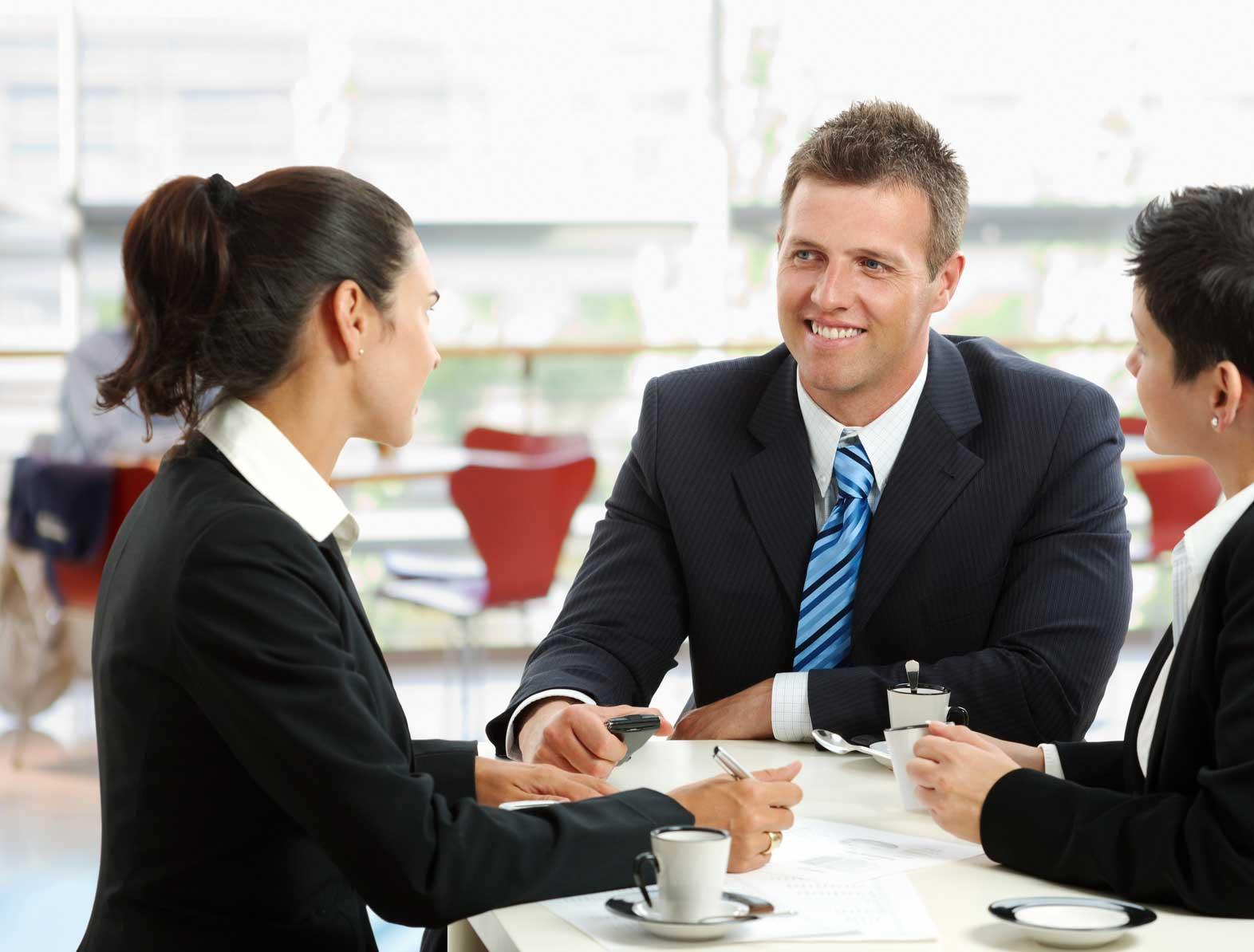 b.
You listened when they spoke
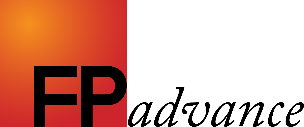 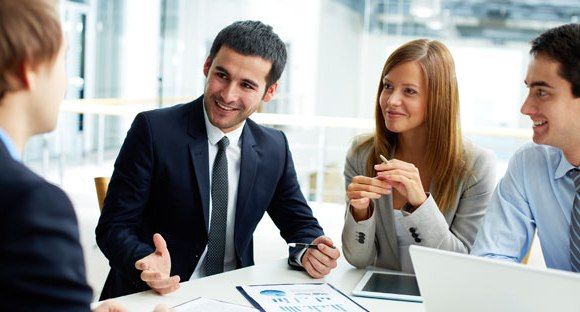 c.
You can help them resolve these issues
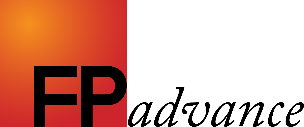 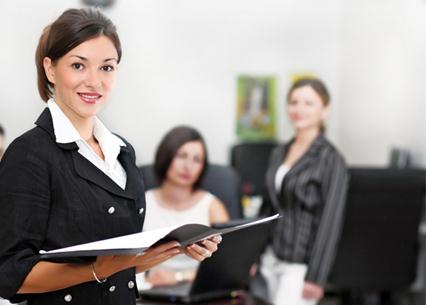 d.
You are a genuine professional
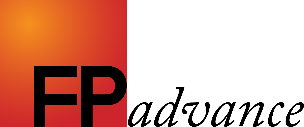 SUM UP
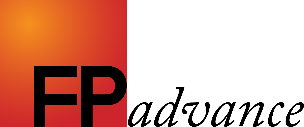 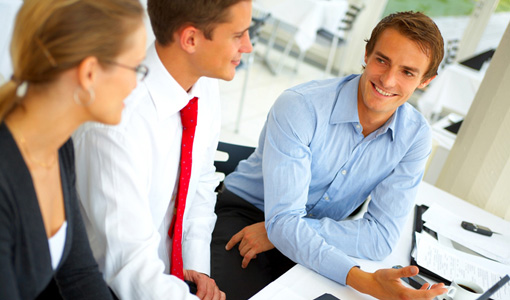 Some advisers don’t want to 
tell the client anything 
at the first meeting
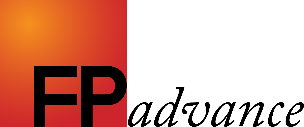 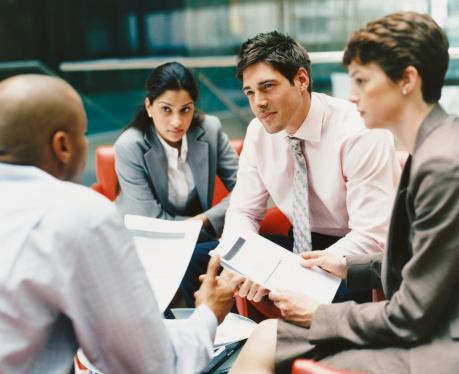 Others want to 
tell them everything
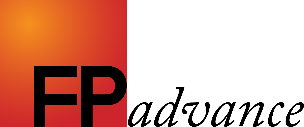 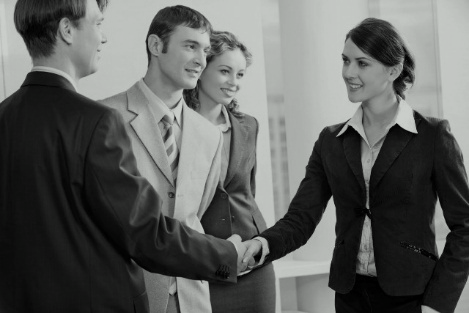 You want to do 
a Goldilocks meeting
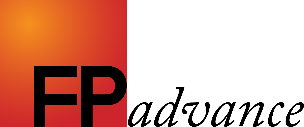 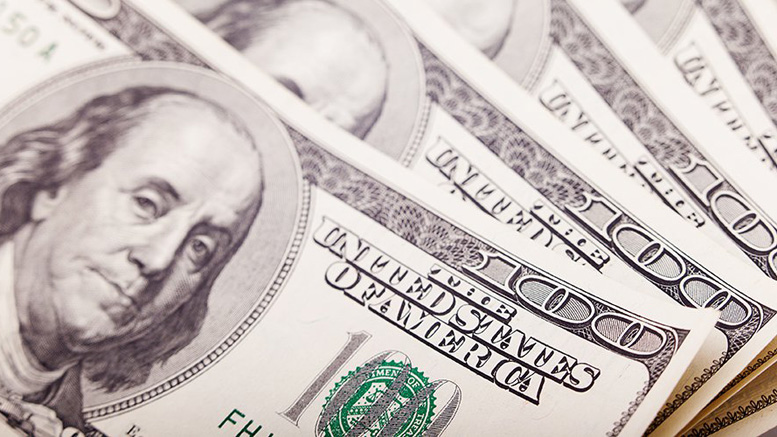 Mistake 5:
Fluffing the fee discussion
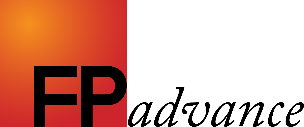 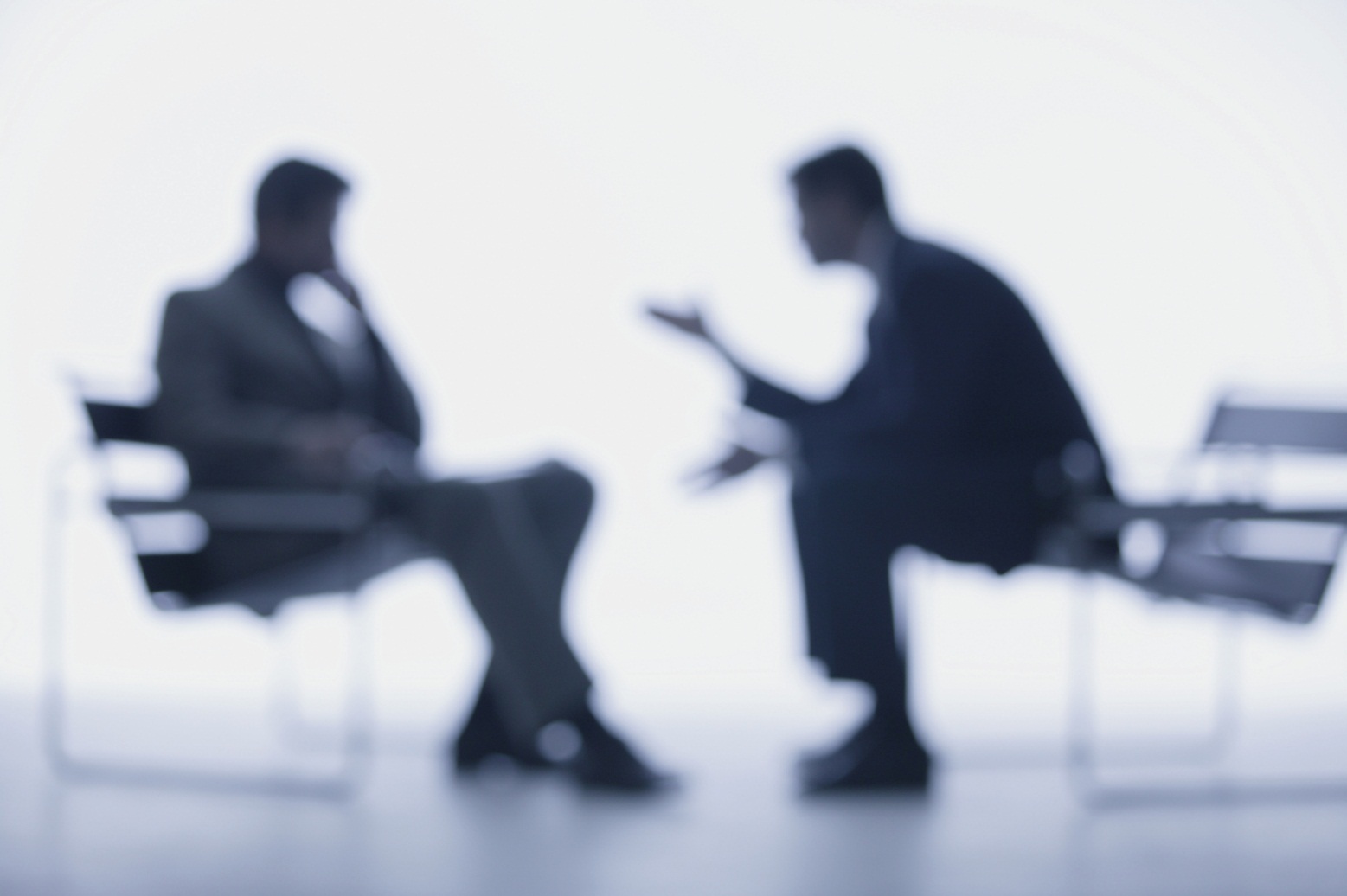 “And to do all of that 
will cost £xxx for the initial planning work”
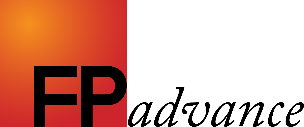 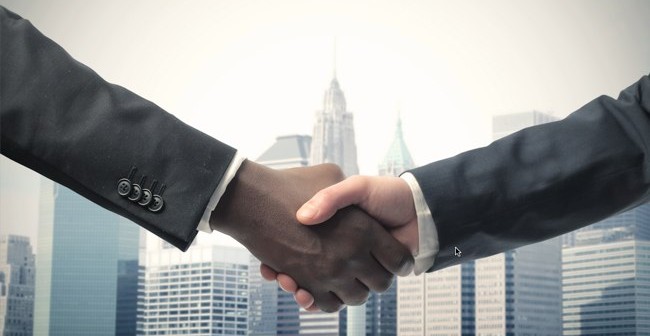 It’s a logical next step 
when you’ve done a great first meeting
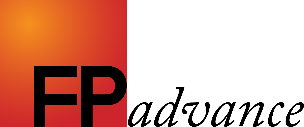 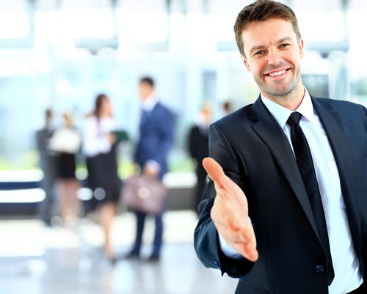 It won’t come 
as a shock to the client… 
it will be expected.
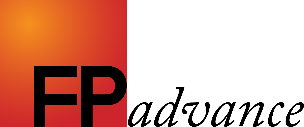 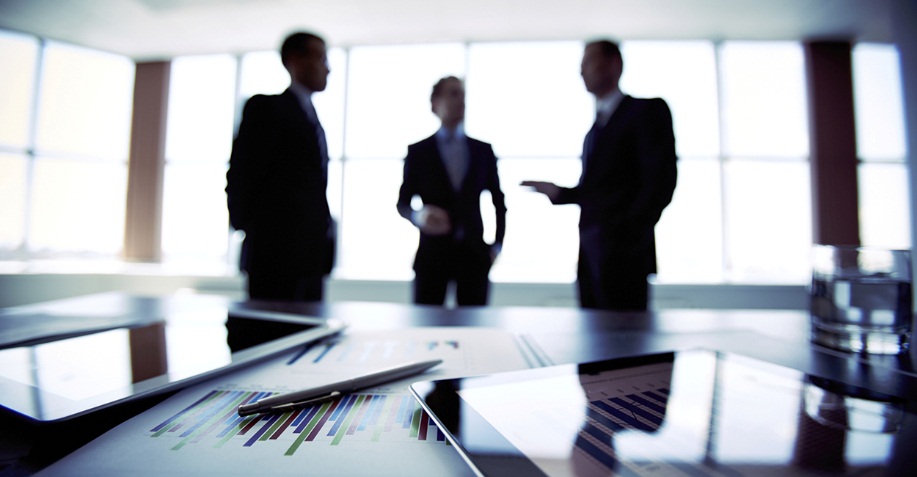 Mistake 5:
Don’t Fluff The Fee Discussion
Just tell the client what the fees will be
Just say it there and then at the end of the first meeting
Don’t write to them - Why?
Practice (role play) pitching your fee to anyone
If they can’t understand it, it’s too complicated
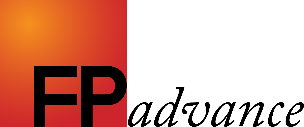 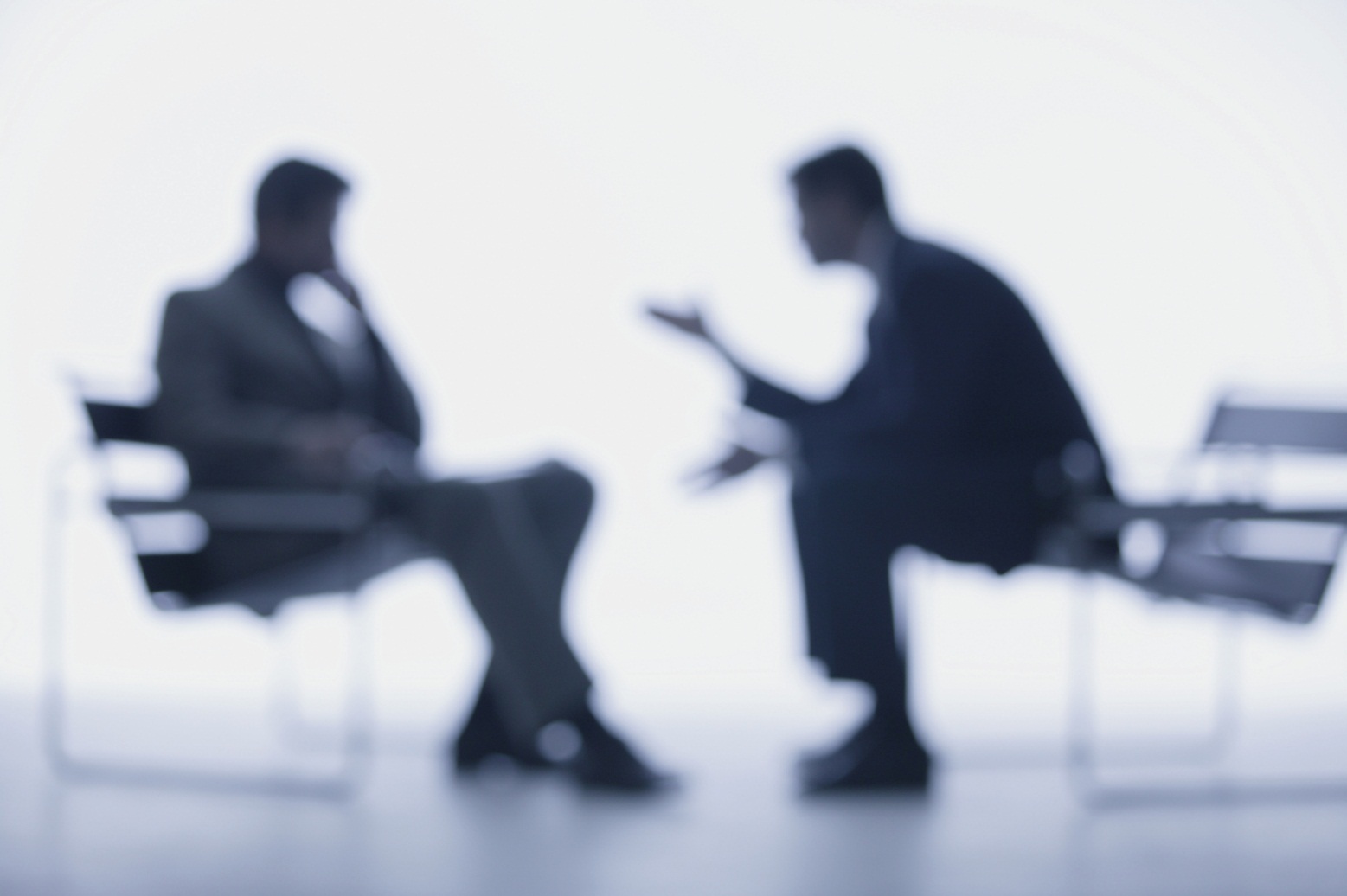 “We charge in three places for each phase of work. There is a planning fee of £xxx for doing the initial work we discussed today. 
If you elect to engage us for the implementation phase there will be an implementation fee of £xxx (or x%). 

And if you want to move onto our ongoing review service there will be a fee of £xxx (or x%) pa.”
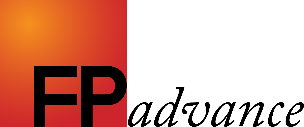 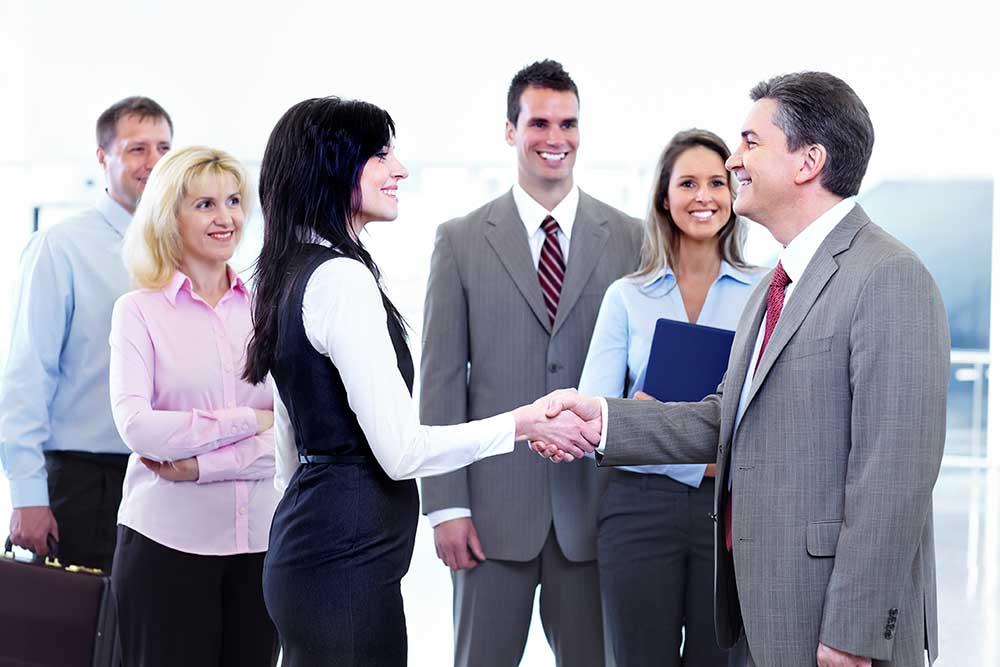 Mistake 6:
Committing the client to all three phases
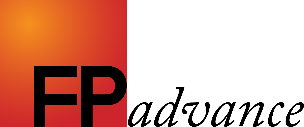 Sky diving
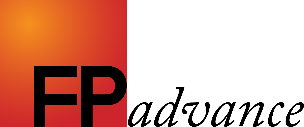 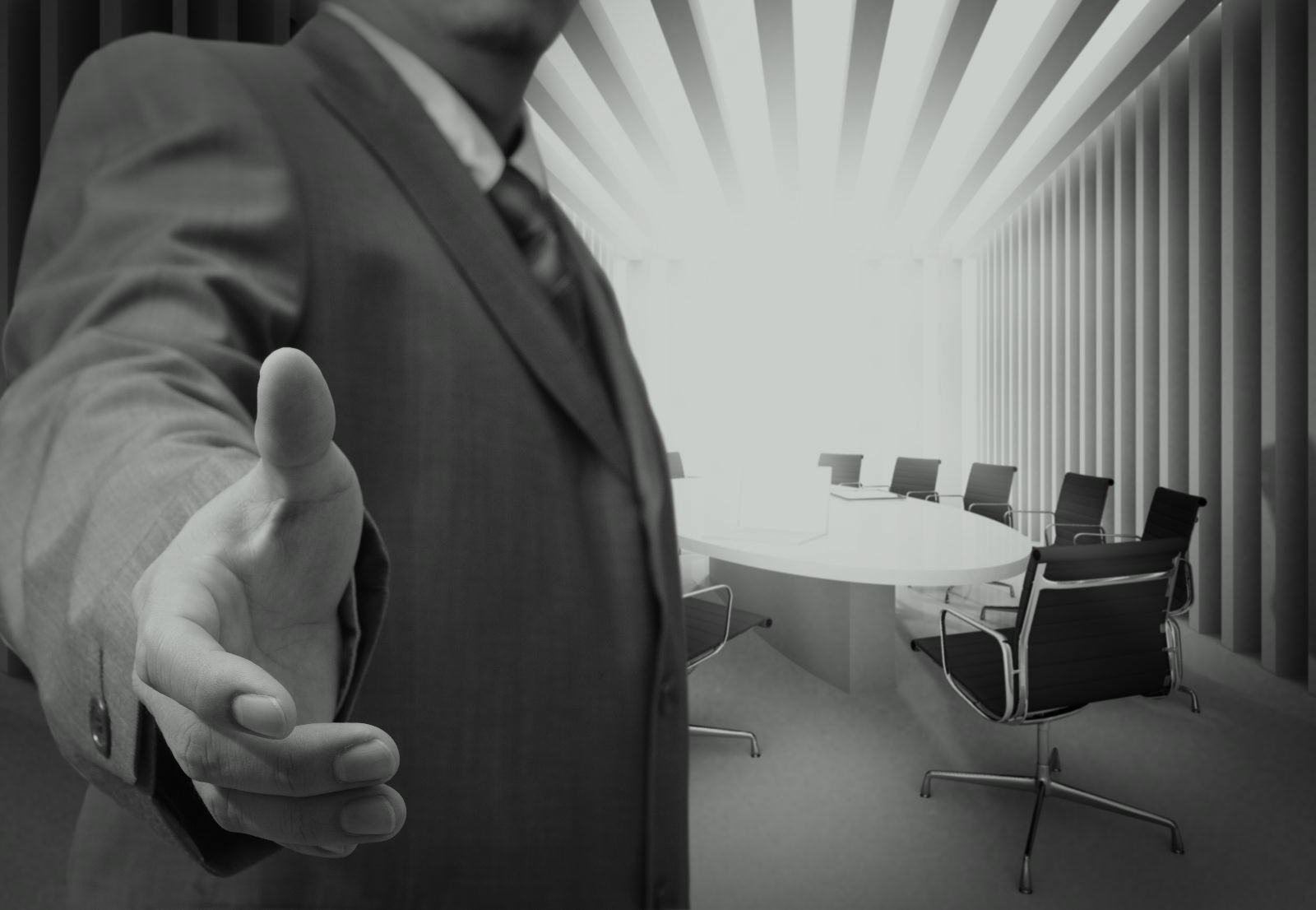 By breaking the process into smaller bite sized steps you create a safety zone to let people take the first step
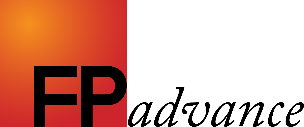 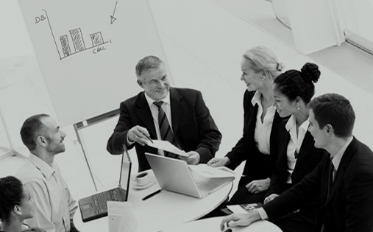 The same applies 
to your fees
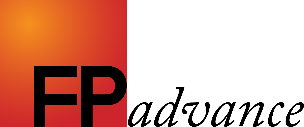 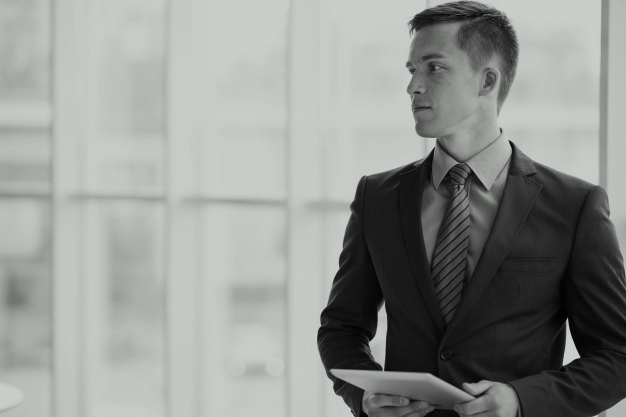 Almost everyone that engages you for a plan 
will buy the rest of 
your service
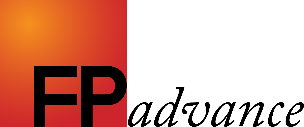 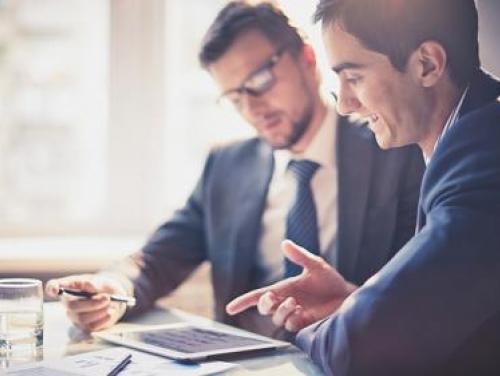 Make it clear 
the client is only committing to the first one for now.
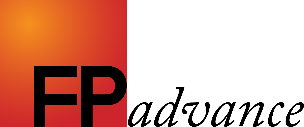 Mistake 7:
Not asking searching and interesting questions
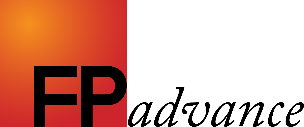 Mistake 7:
Not Asking Searching And Interesting Questions
Discuss the facts and figures
Inevitably
Also ask searching and interesting questions
Help the client think more deeply about their situation
Clients present with a specific issue (e.g. investment or pension issue)
This is almost never the real issue
No one buys a pension do they?
What are they buying?
They may not know that themselves
With the right skills you can ignore their issue
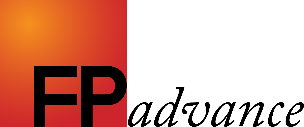 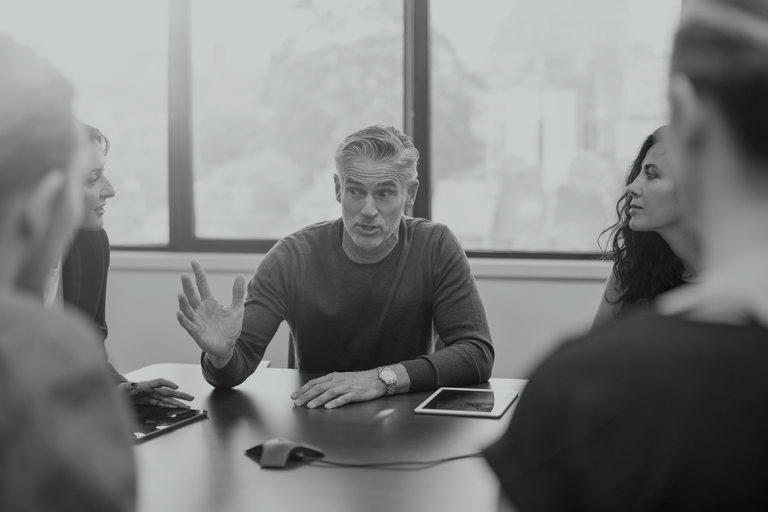 Everyone knows 
what they want to do 
with themselves
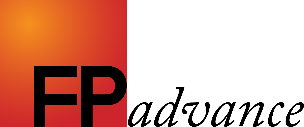 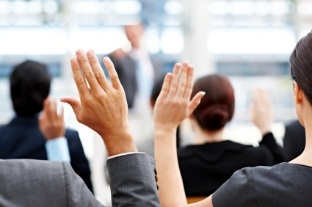 However, 
in a busy and stressful world sometimes we forget
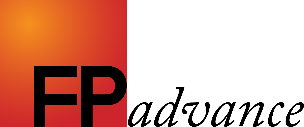 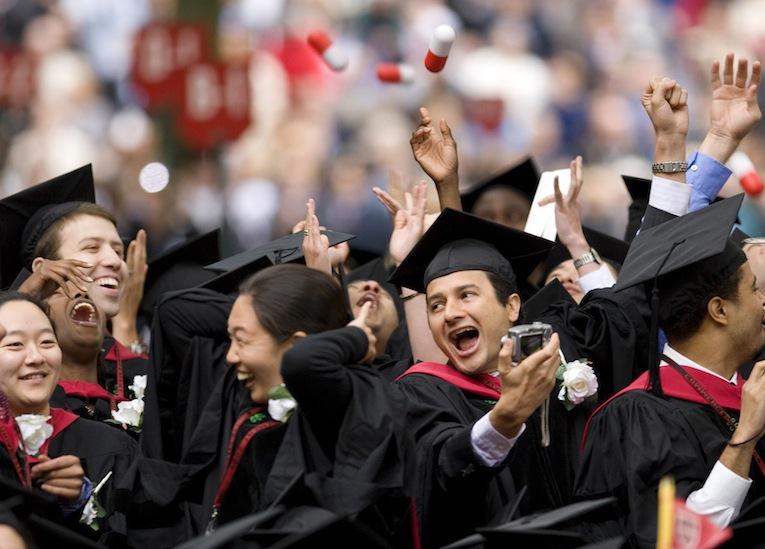 Harvard graduates 
know their goals in life
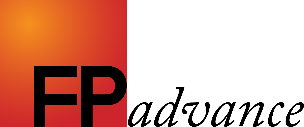 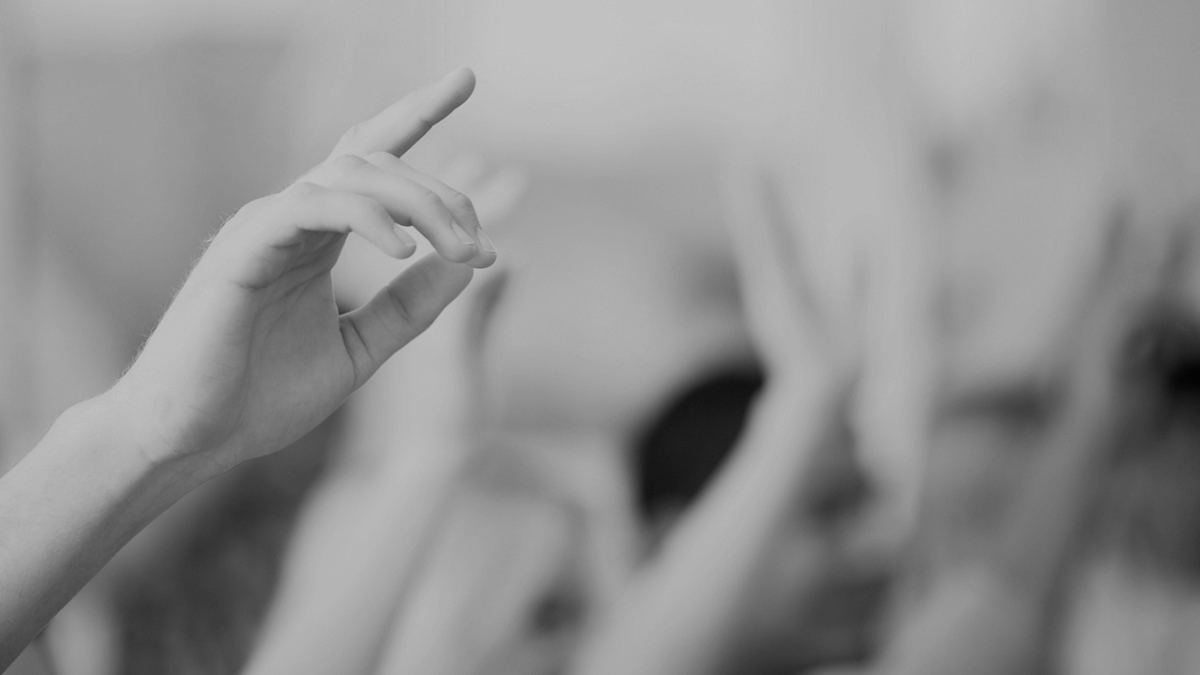 The rest of us often don’t, especially if asked cold
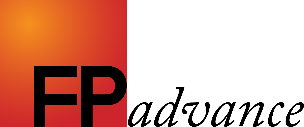 Asking some great questions 
helps clients to remember what’s important
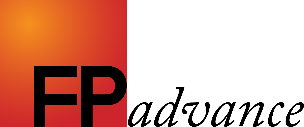 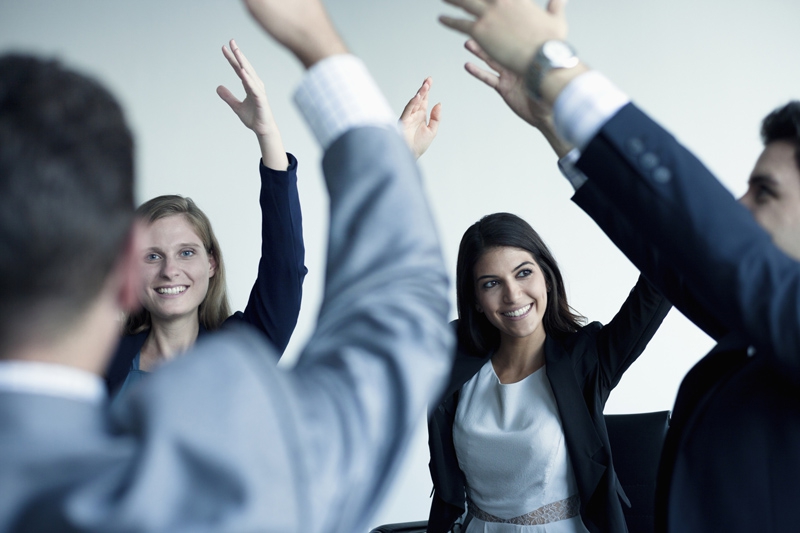 Let’s do an exercise(Kinder questions)
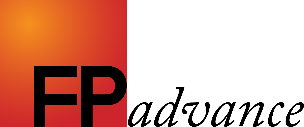 Question 1
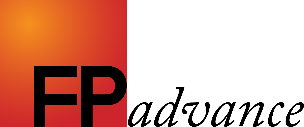 Question 2
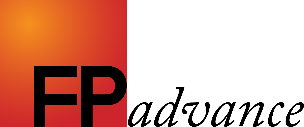 Question 3
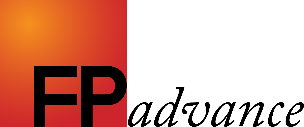 Question 4
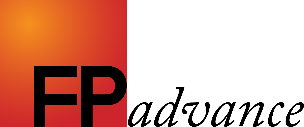 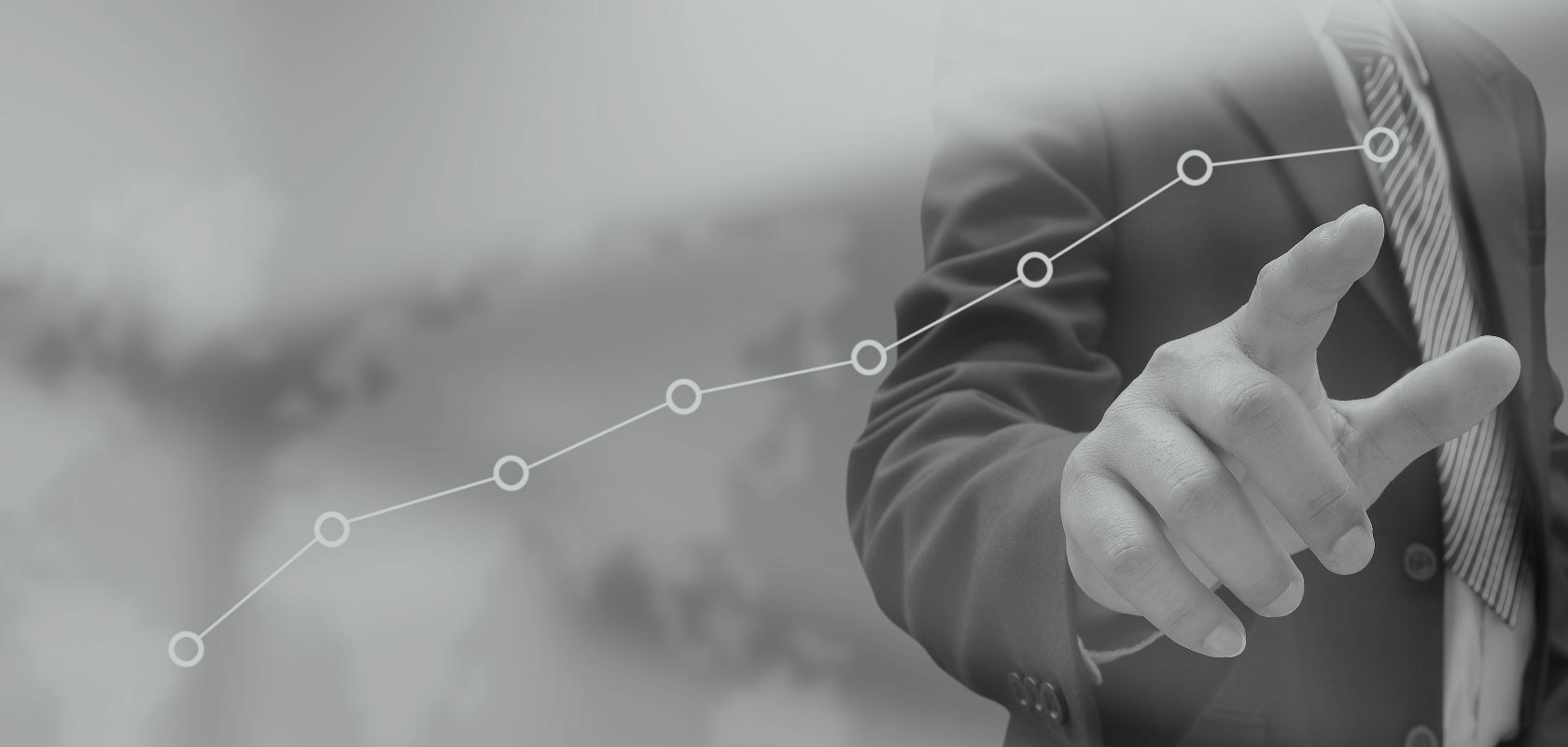 Now all we have to do is remove the financial roadblocks
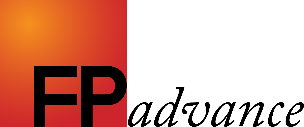 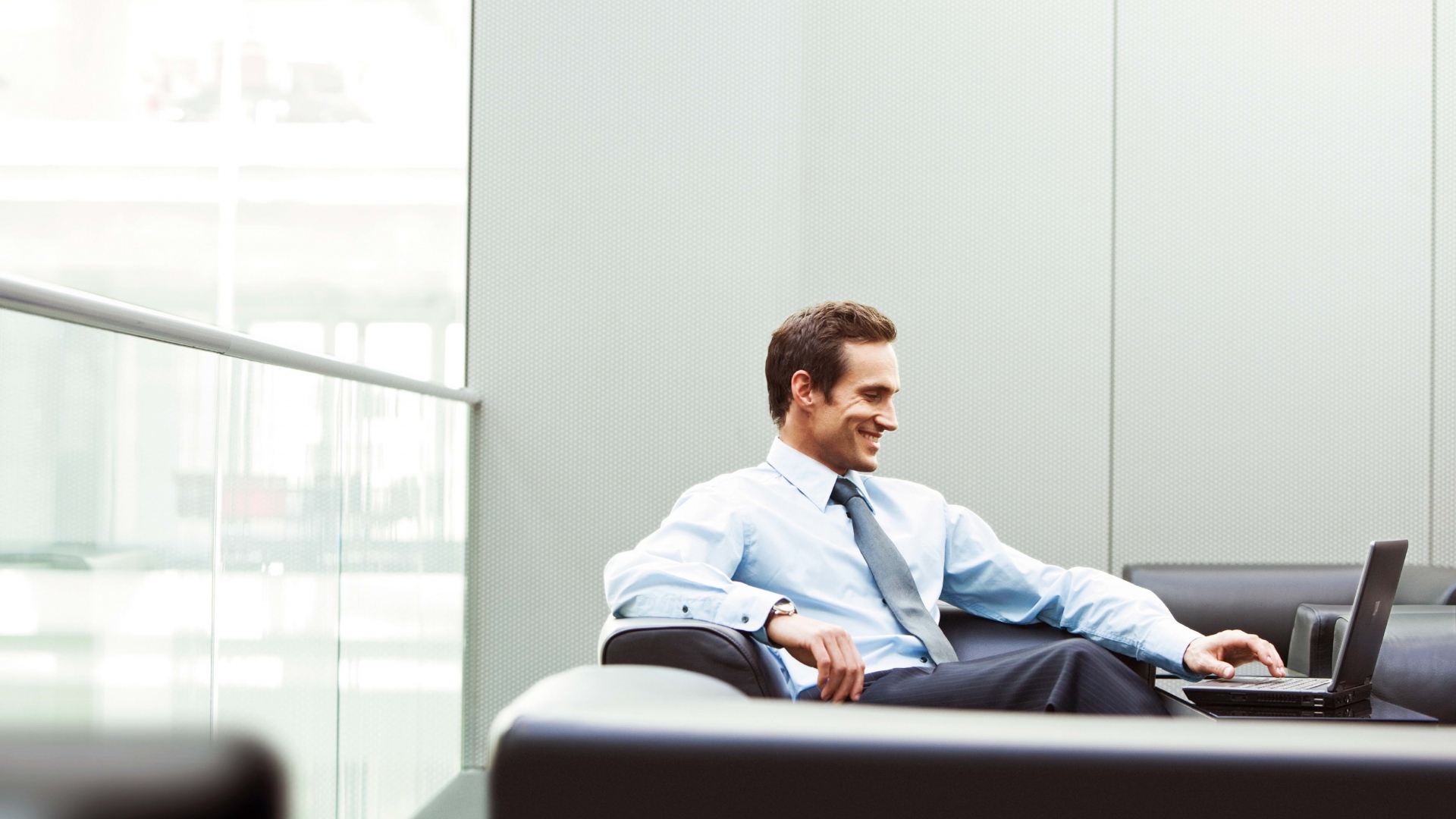 It’s easy to solve everyone else’s problems; 
just not your own
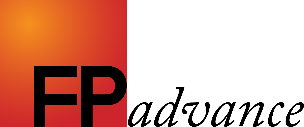 Mistake 8:
Not listening to the answers
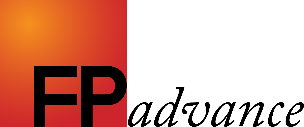 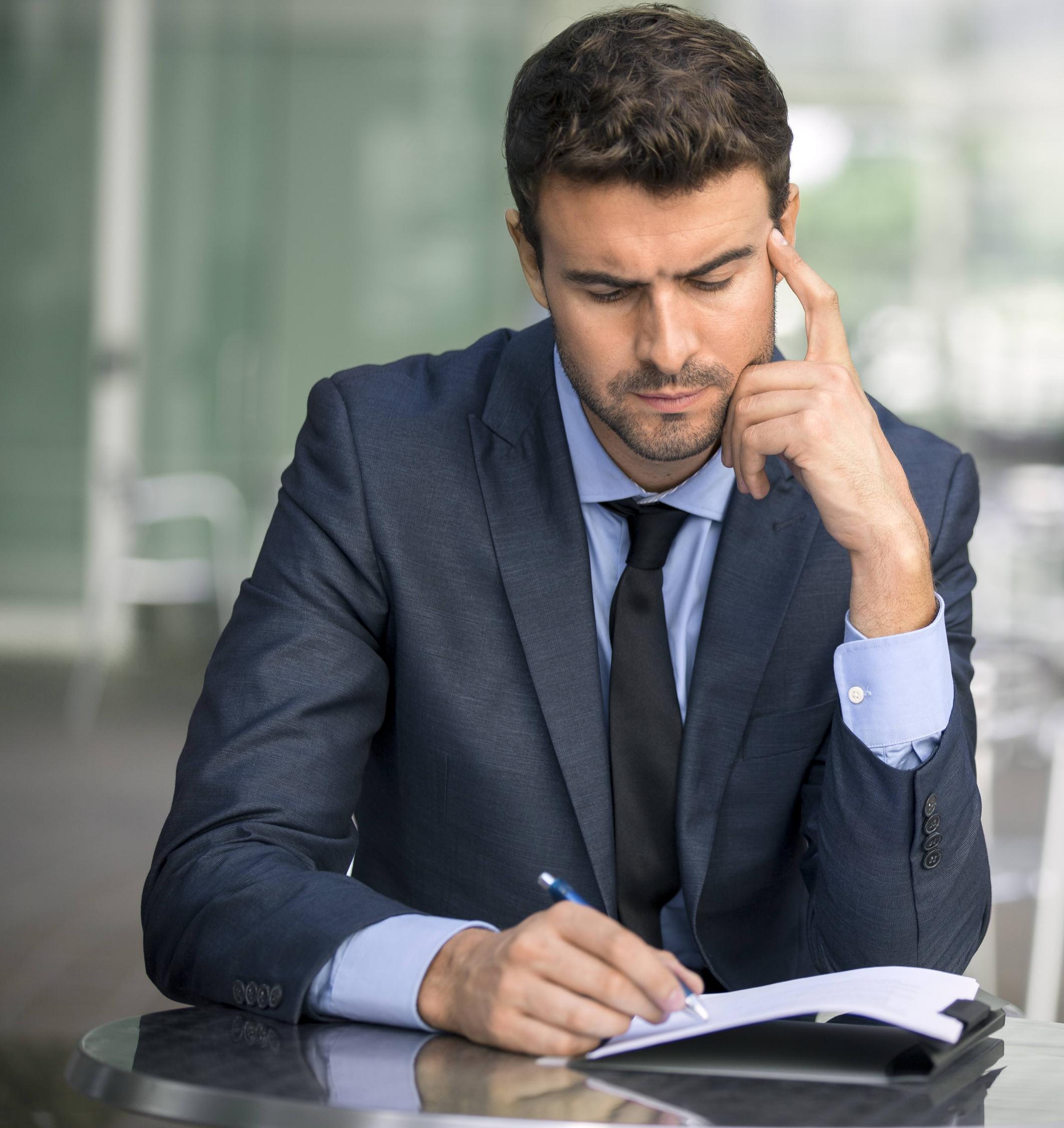 Mistake 8:
Not Listening To The Answers
If you ask searching and interesting questions…
… but don’t listen to the answers, you’ll be worse off
It can be hard to listen when learning a new skill
So practice
And record the meetings
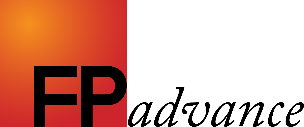 Mistake 9:
Not recognising the significance of the answers
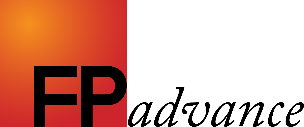 This one is a killer
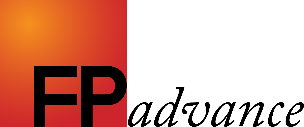 Example:
Write the book & move to the countryside
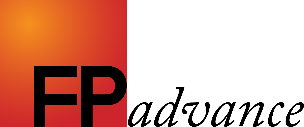 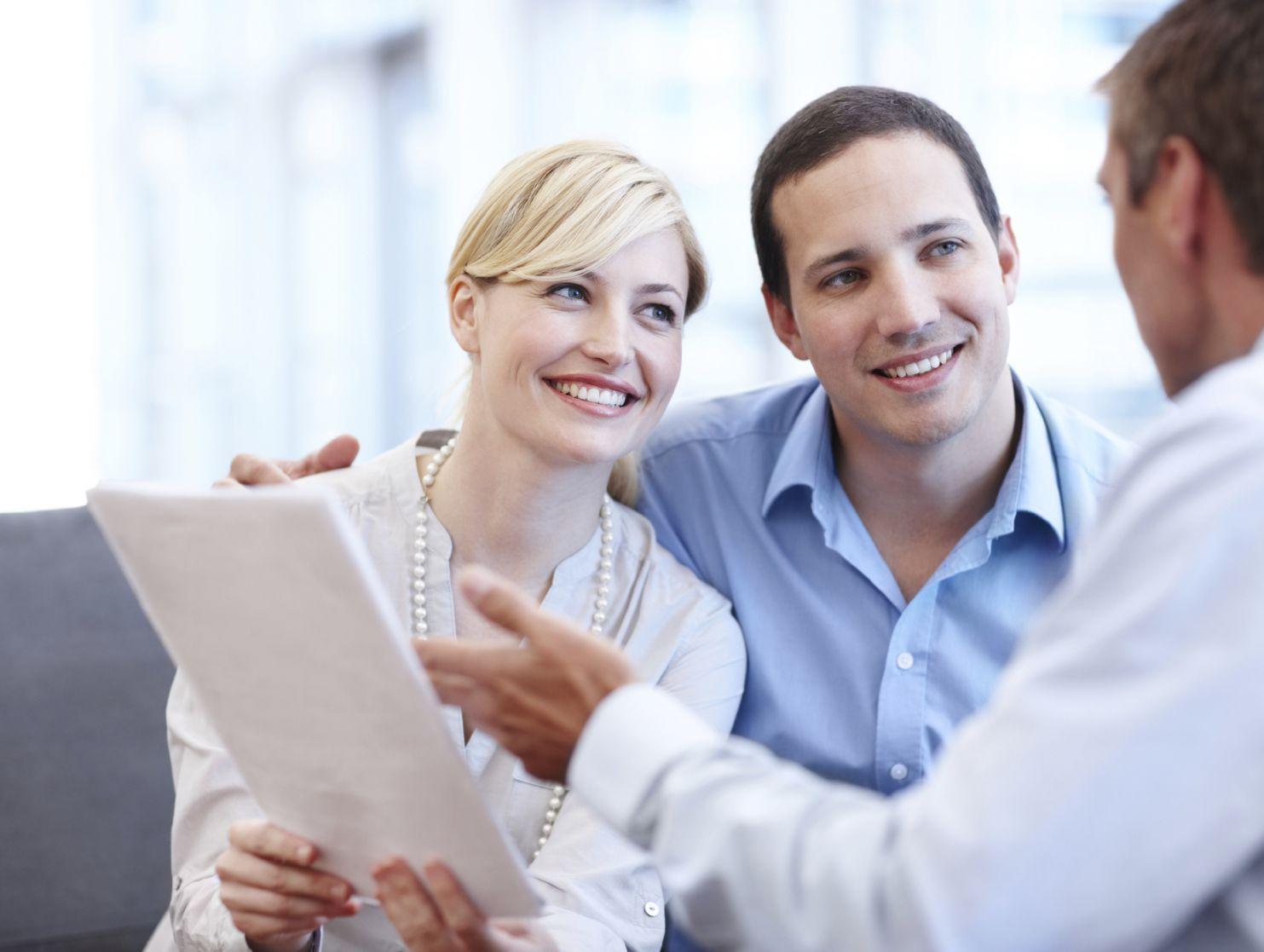 What should 
you do 
as their adviser?
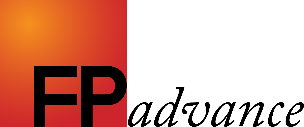 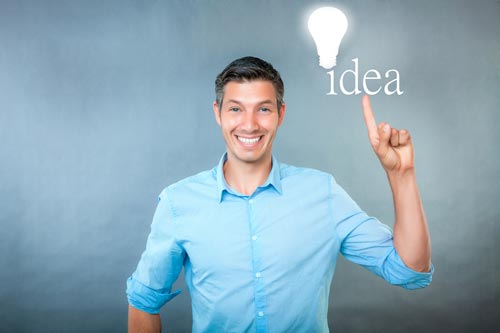 Finding the solutions 
is the ‘art’ in what you do
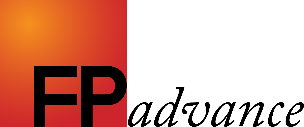 The Golden Rule:
Make it happen 
yesterday
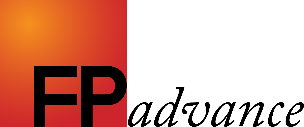 Mistake 10:
Doing it all perfectly 
but to one person
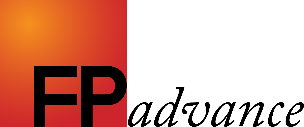 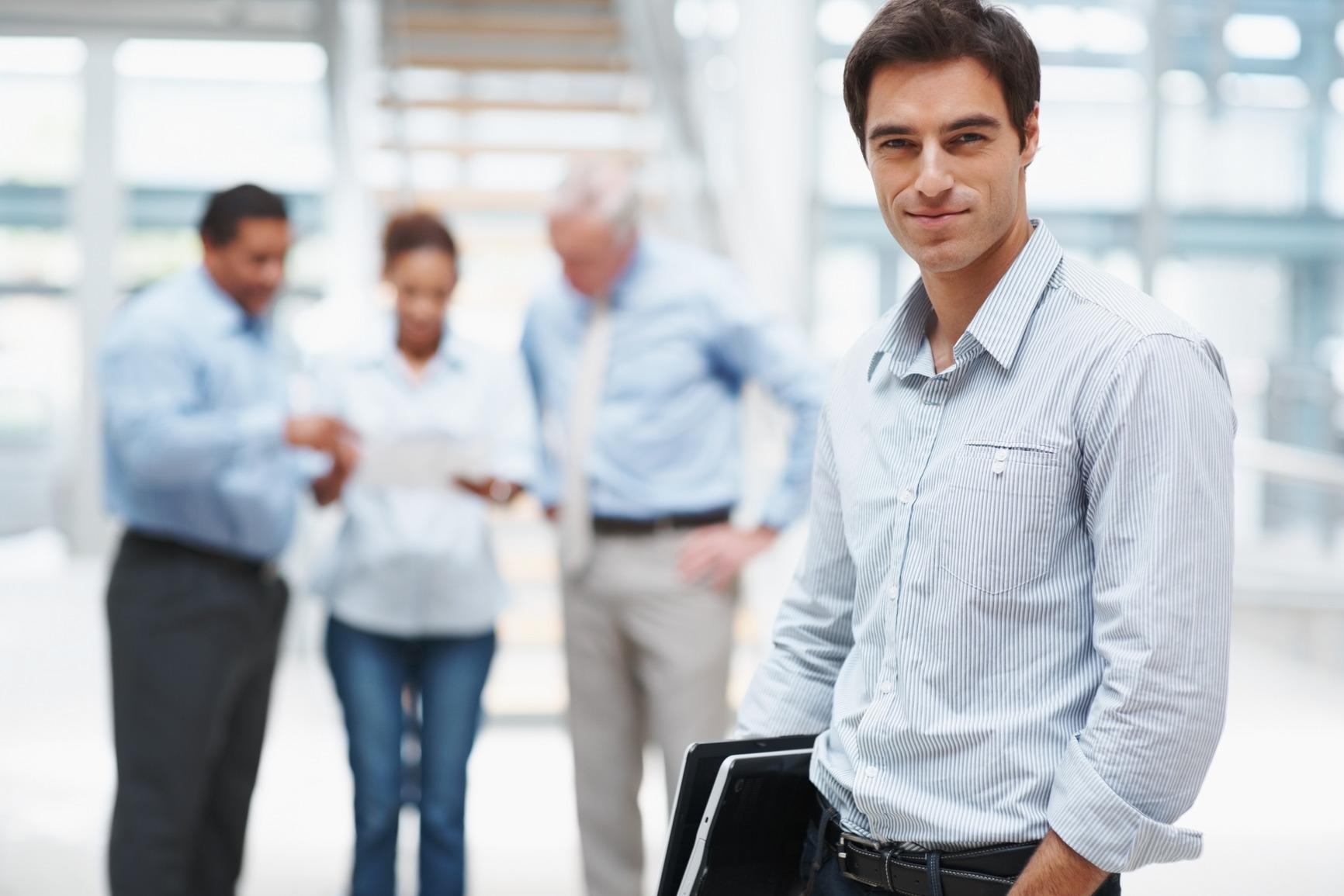 Mistake 10:
Doing It All Perfectly  But To One Person
You ask searching and interesting questions
You listen carefully to the answers…
… and note their significance
You explain some quick wins in cash
And tell them your fees with absolute confidence, but…
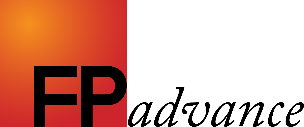 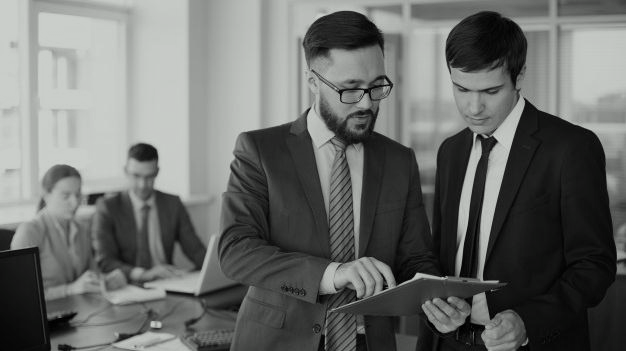 You did it to one member of a couple 
not both of them together
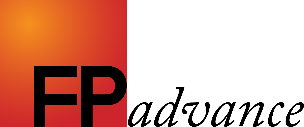 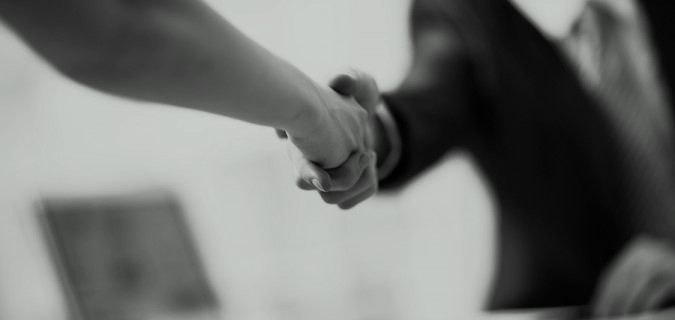 You may have wasted 
the perfect first meeting
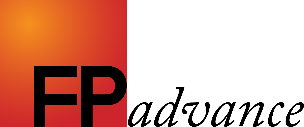 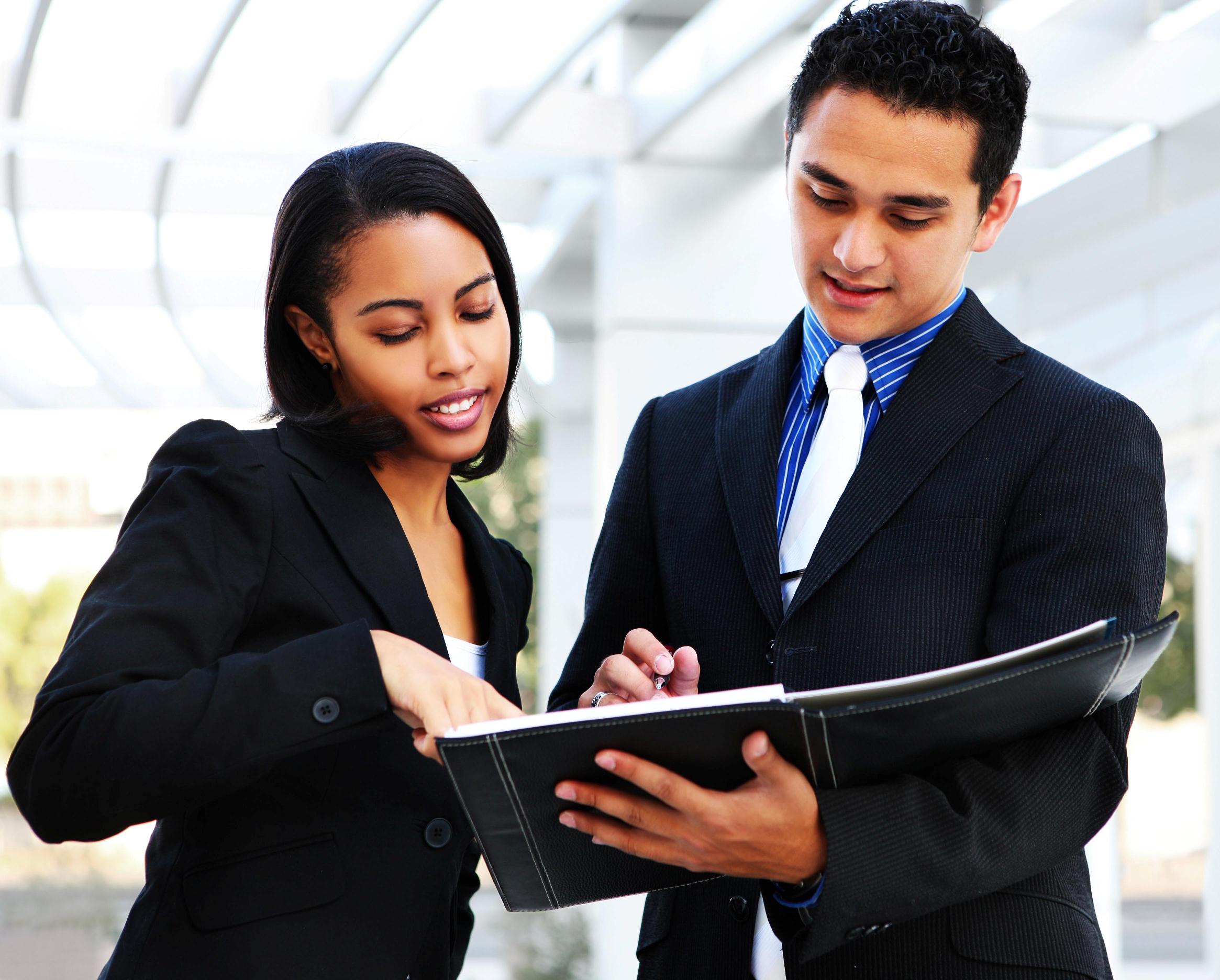 What question 
does the partner ask?
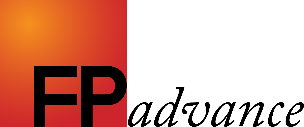 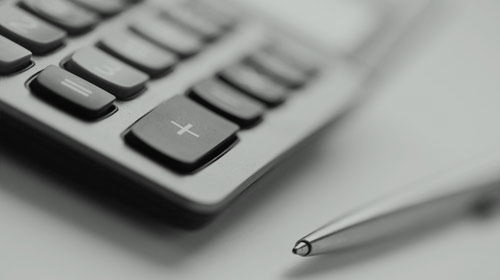 “How much 
is it going to cost?”
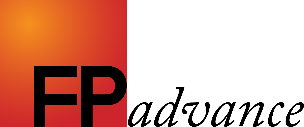 And that’s 
the end of that
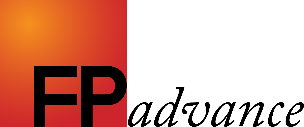 Bonus Mistake 11:
Boring the pants off people by going for too long
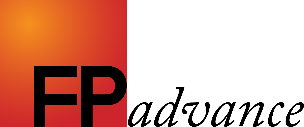 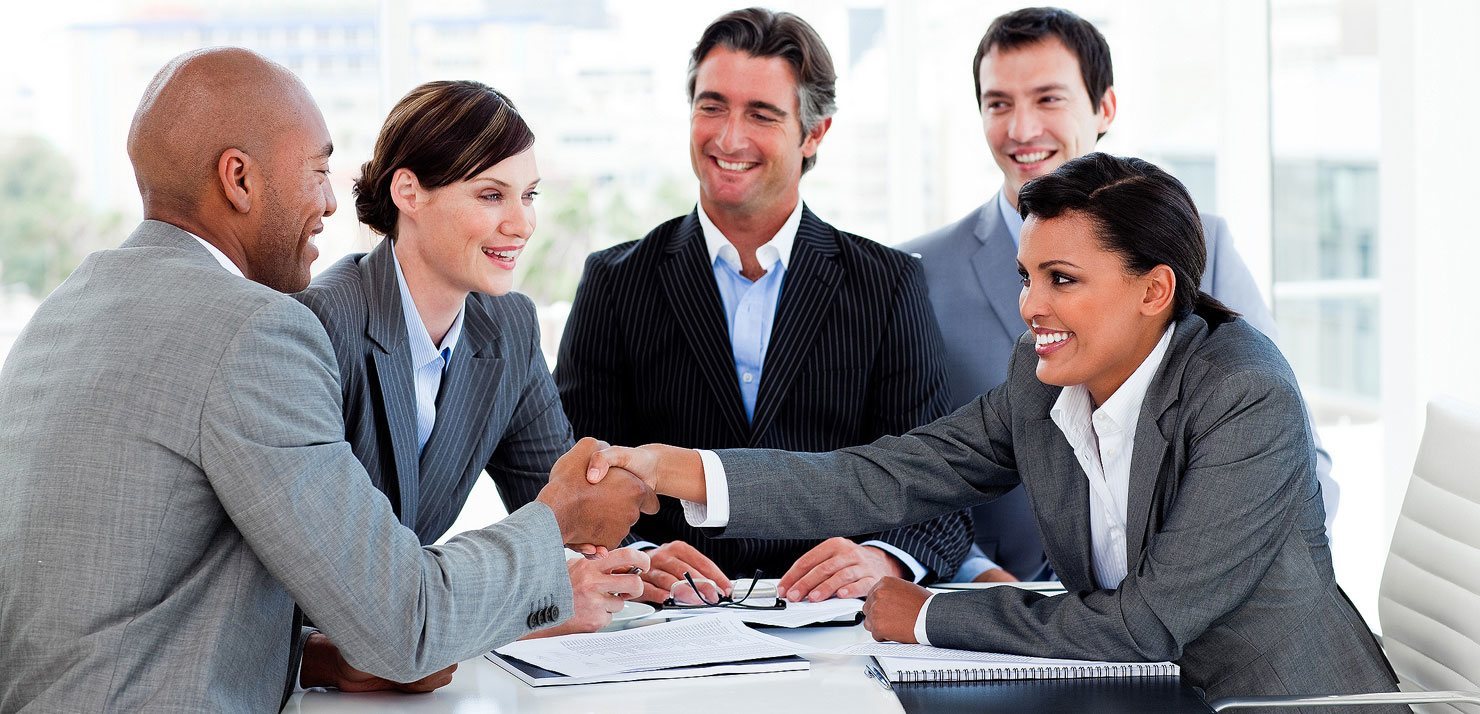 2
First Meeting
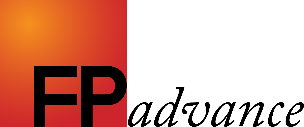 Strategy Presentation
Is it mind blowing?
Initial Contact
First Meeting
Discovery/Fact Find
Onboarding -
Implementation
Referral Opportunity
The Client Experience
Initial Contact - do you make a strong first impression?
First Meeting - is it amazing? or just ok?
Discovery/Fact Find - collecting the  hard data
Strategy Presentation - showing me how to live happily ever after
Onboarding/Implementation - slick, efficient, with great communication
Referral Opportunity - get all steps right and here’s your next client
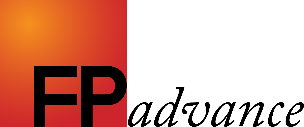 XYZ Financial Advisers
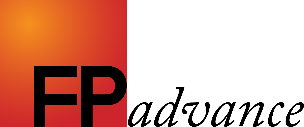 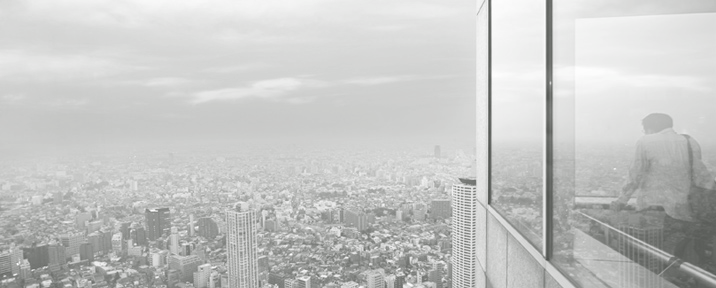 Agenda
1
Who Are 
XYZ Financial Advisers?
2
What We Do
3
About You
4
What We Deliver
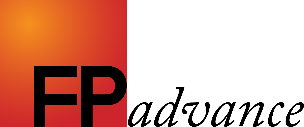 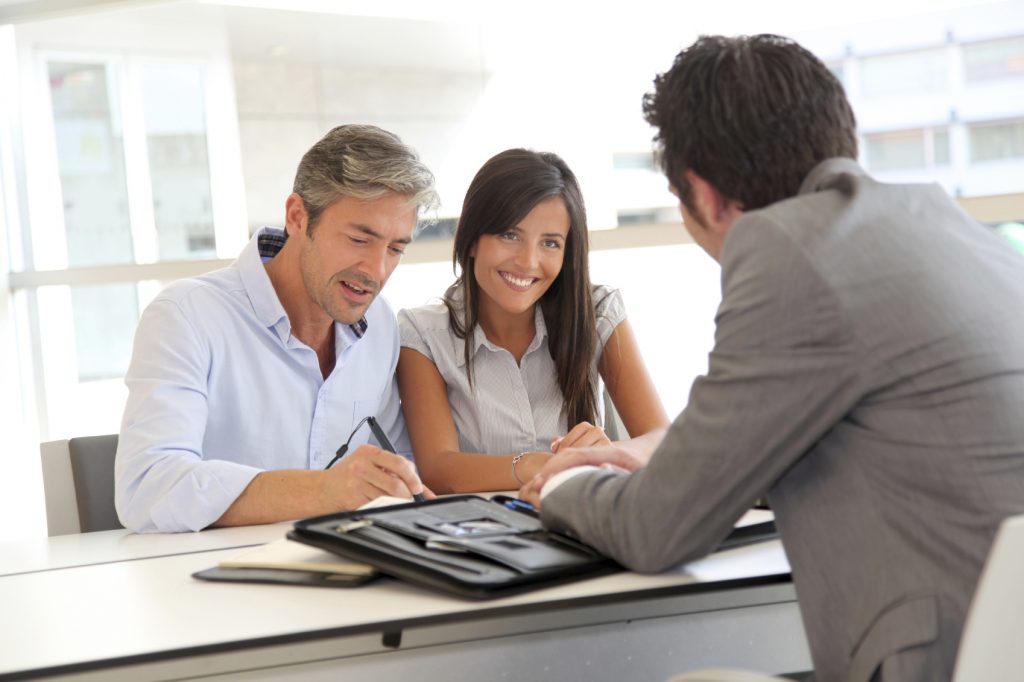 Who Are 
XYZ Financial Advisers?
Boutique financial strategists
Independent
In business for 25 years
A team of highly qualified specialists
Low staff turnover (same faces year in year out)
Strong balance sheet
Licensed by the industry regulator
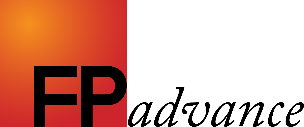 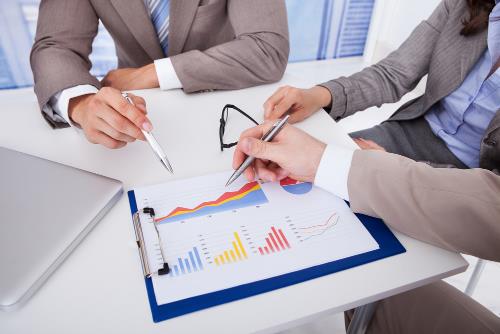 What is the role of the adviser?
Clearly understand your goals
Develop the right strategy to achieve those goals
Minimise any taxation consequences
Minimise any risks
Provide education regarding investments
Develop an appropriate investment strategy
Monitor progress toward objectives
Review the strategy regularly
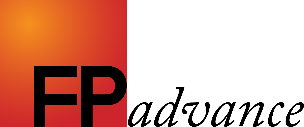 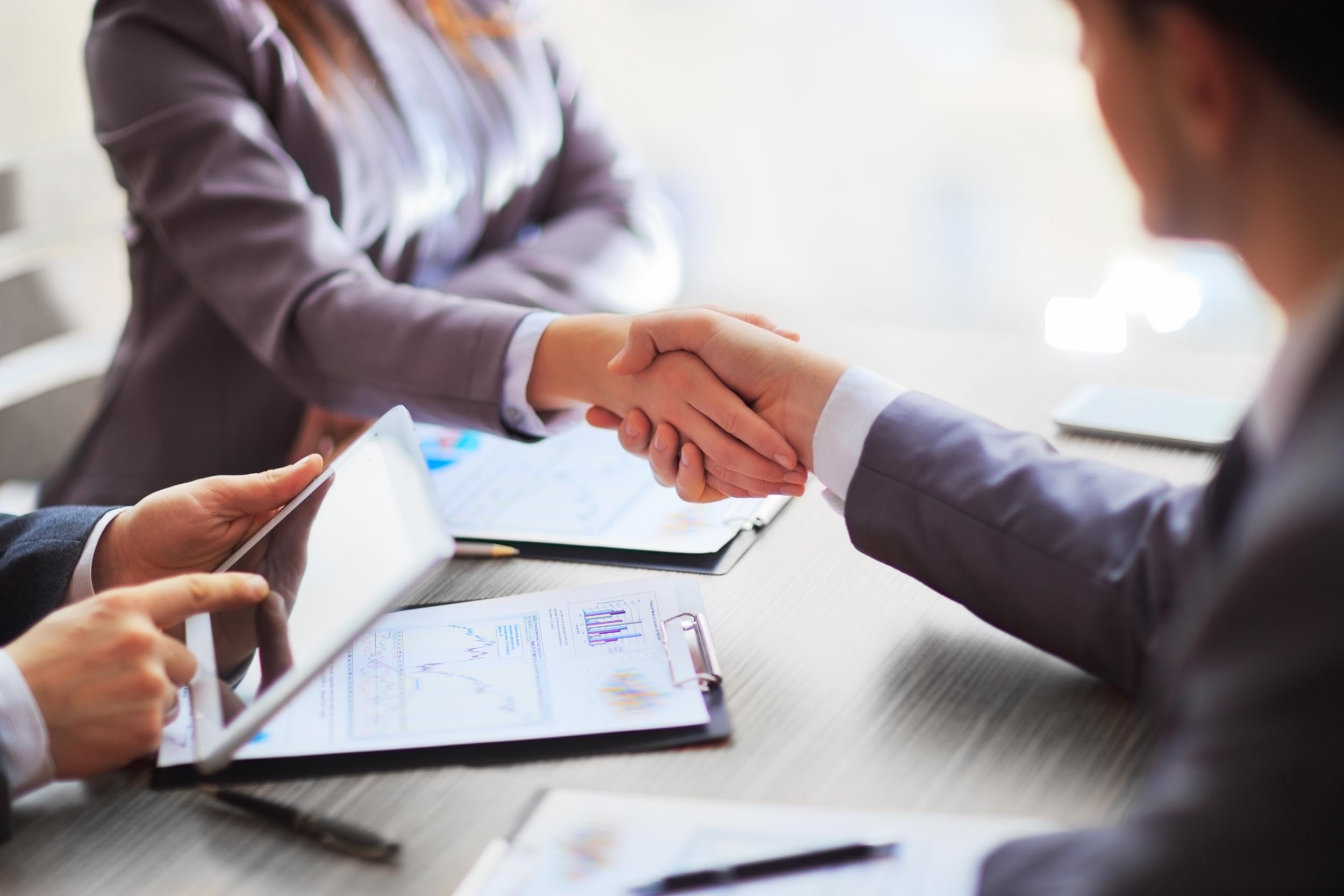 Who we work best with?
Business owners
Professionals
Executives
Self made people
People who recognise 
there might be a better way
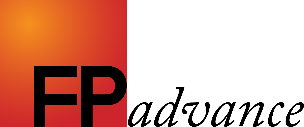 What is financial advice?
A bit like a jigsaw puzzle
A formula
Strategy  x  tax  x  investment return  x  review
=  OUTCOME
If any of the factors are zero 
what is the outcome?
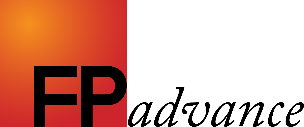 Tell Me 
About You…
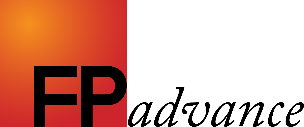 What you can expect from us
Telephone calls and emails returned promptly
Access to the ‘XYZ Financial System’
Honest and proactive advice
A focus on results
Practical solutions that work for you
Results
Value Added
Focus
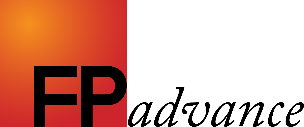 What we expect from you
Input into the process
Telephone calls and emails answered promptly
Paperwork completed and returned ASAP
Questions asked if something doesn’t make sense
Honest feedback on our service
A commitment to working with us going forward
Action
Growth
Input
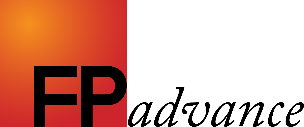 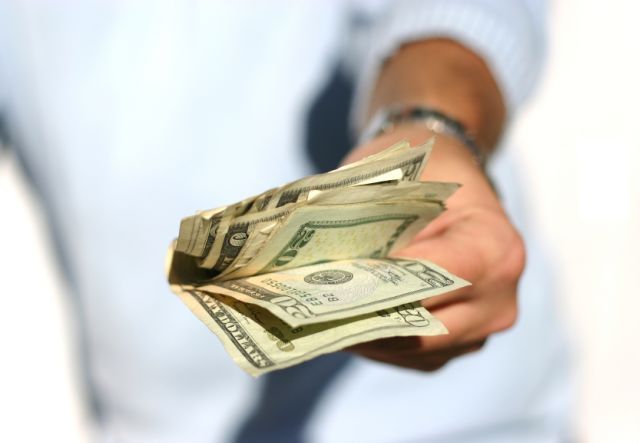 How do we get paid?
1
By Fees
Strategy Fee
Implementation Fee
Ongoing Review Fee
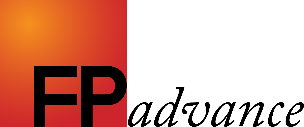 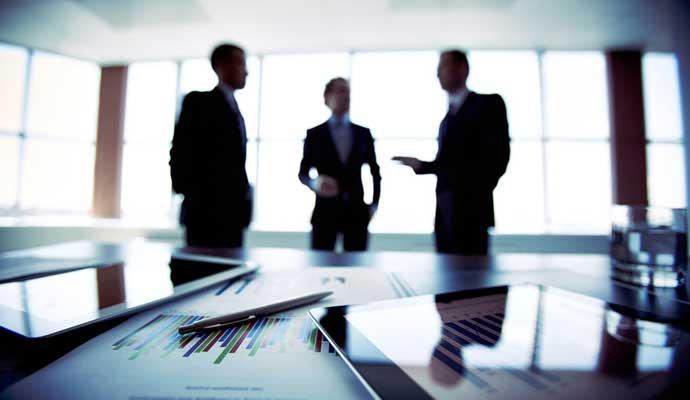 What do the fees cover?
Ownership of the strategy (XYZ’s Intellectual Capital)
Accurate implementation (Professional Responsibility)
The XYZ Financial System
Strategic research & development
Investment research
Ongoing advice (refer XYZ Client Service Standard)
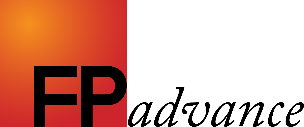 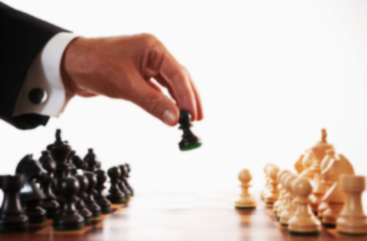 What do you get?
The results:
A bespoke strategy designed to achieve your financial objectives
A range of top quality tools with which to take action
Peace of mind that comes from knowing where you are today
A partnership with a quality firm working on your behalf
“Access to cutting edge strategies that truly deliver”
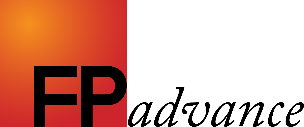 Any questions?
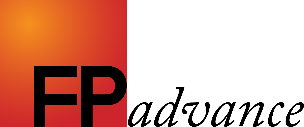 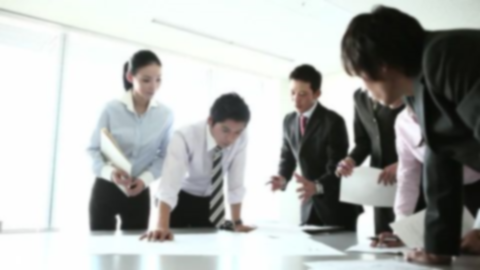 The next step is up to you
Step 1	:	First Meeting
Step 2	:	Discovery
Step 3	:	Plan Presentation
Step 4	:	Checkpoint
Step 5	:	Implementation
Step 6	: 	Ongoing Review
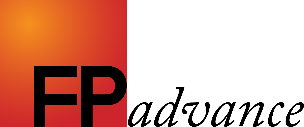 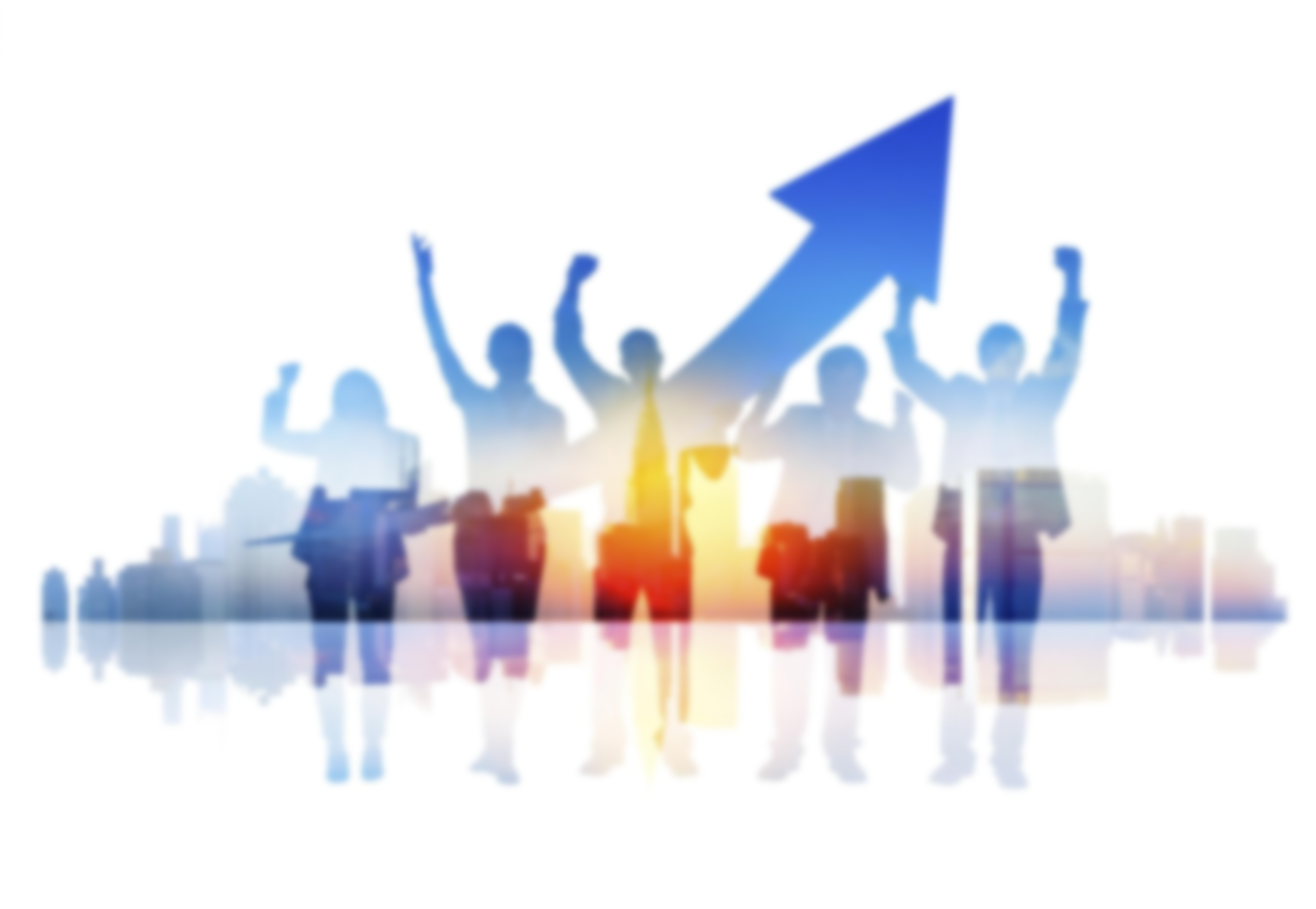 Let’s understand what we just did
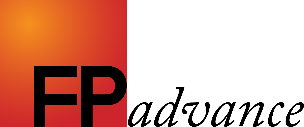 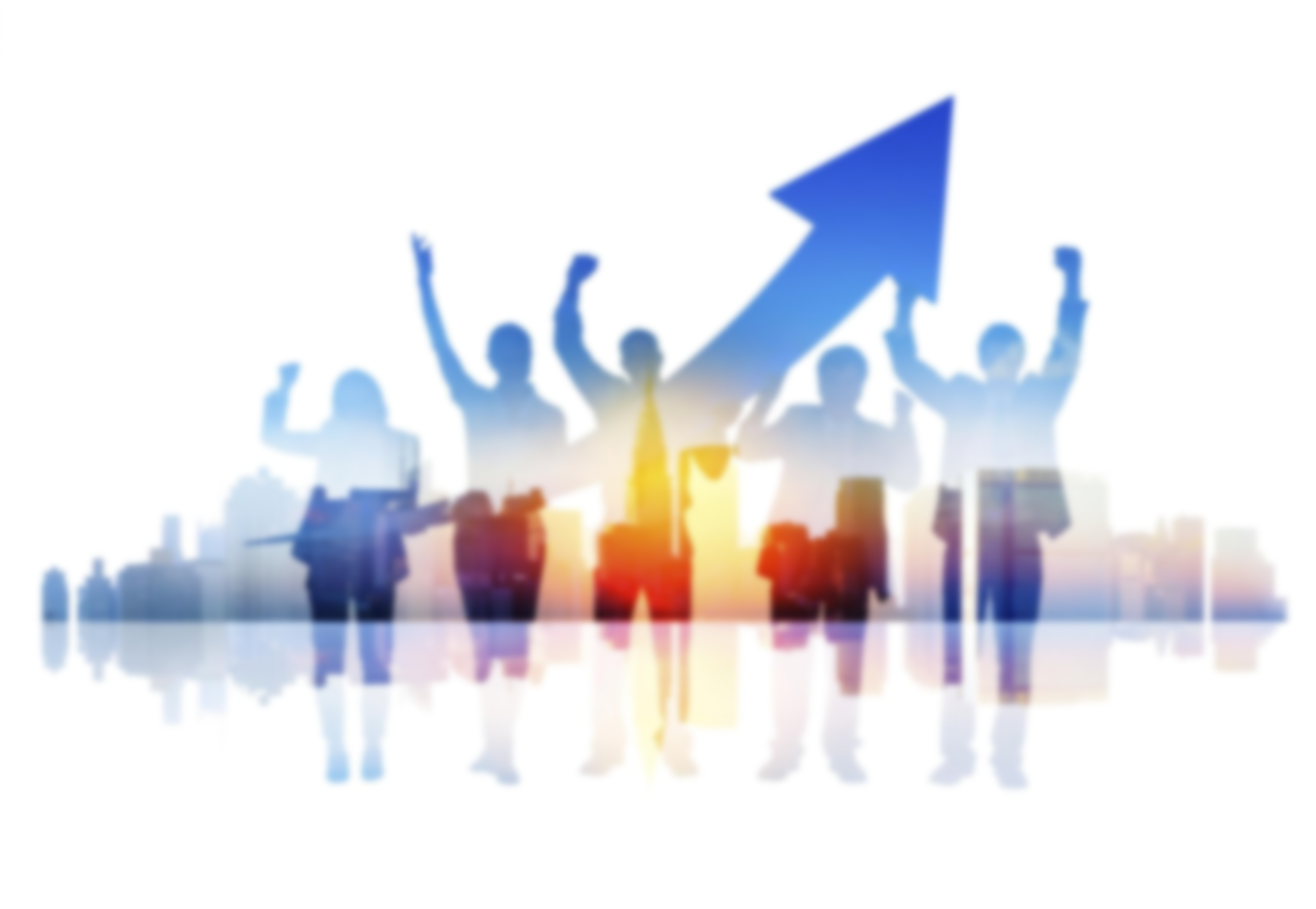 Let’s practice
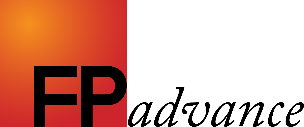 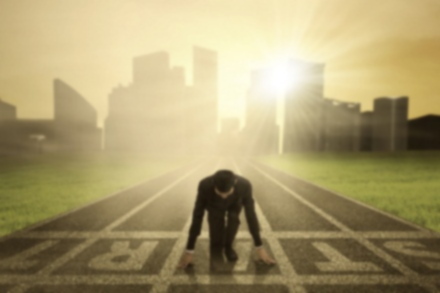 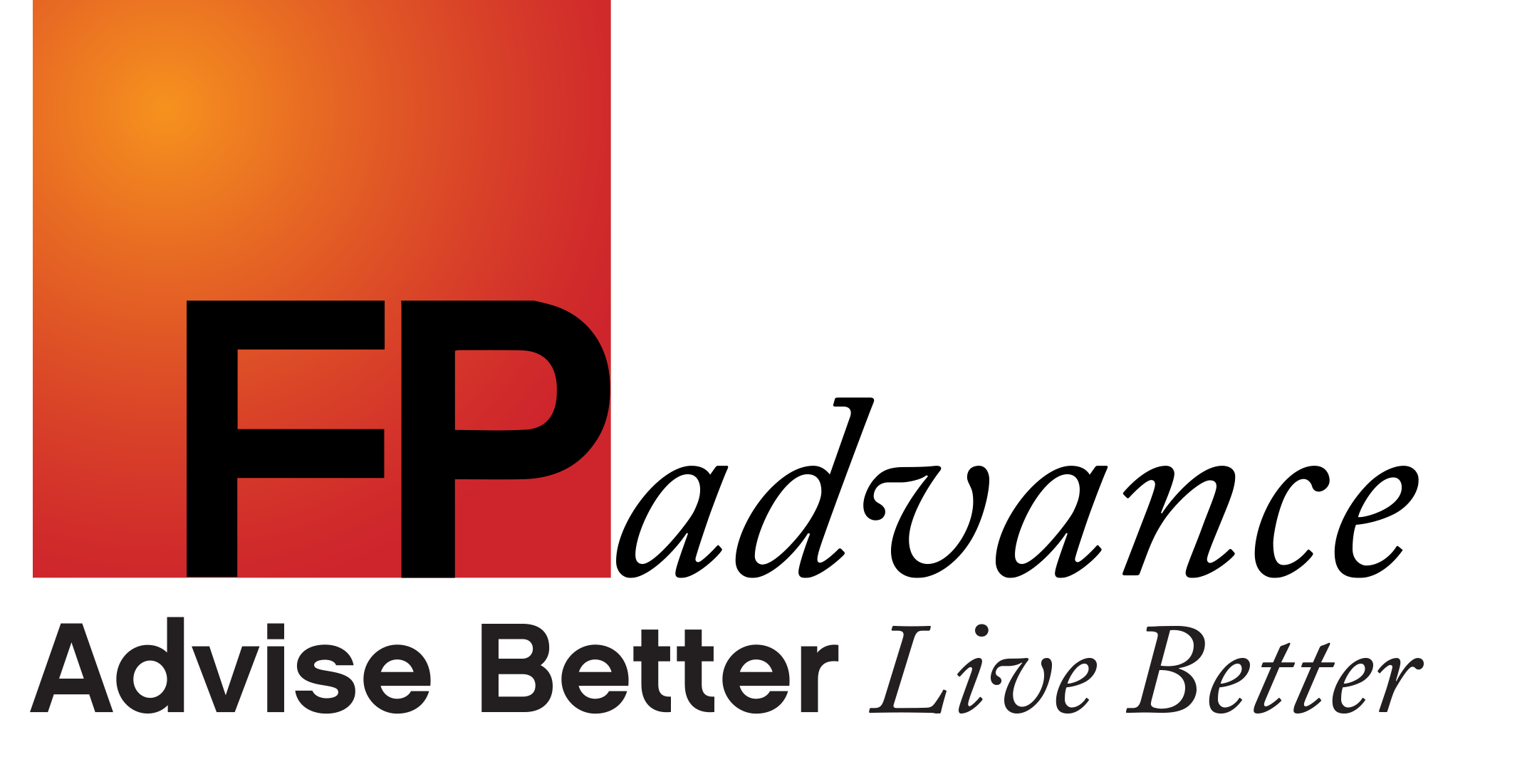